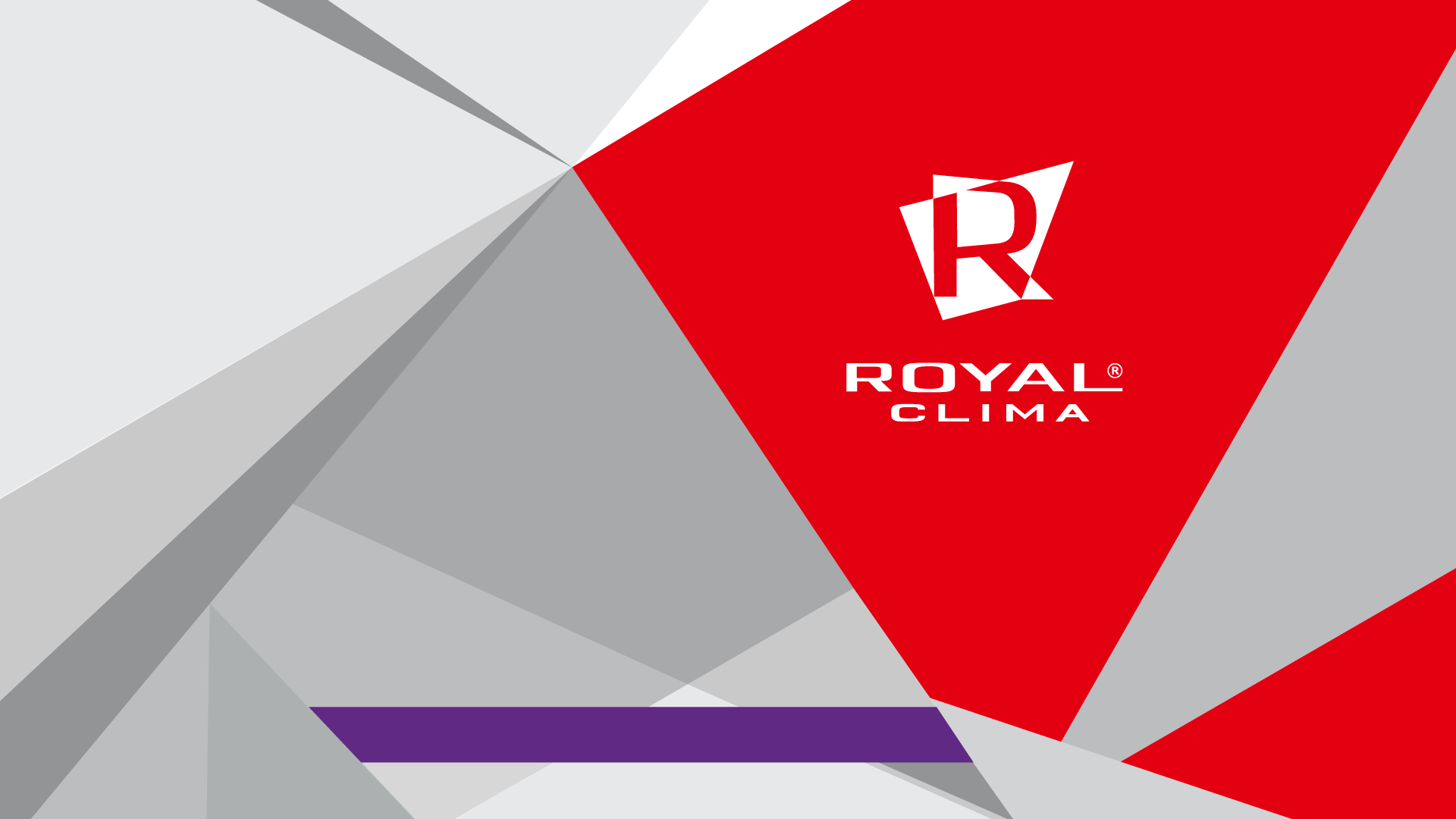 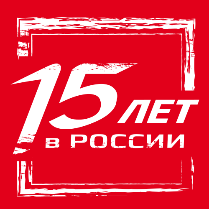 Водонагревательное оборудование 2019
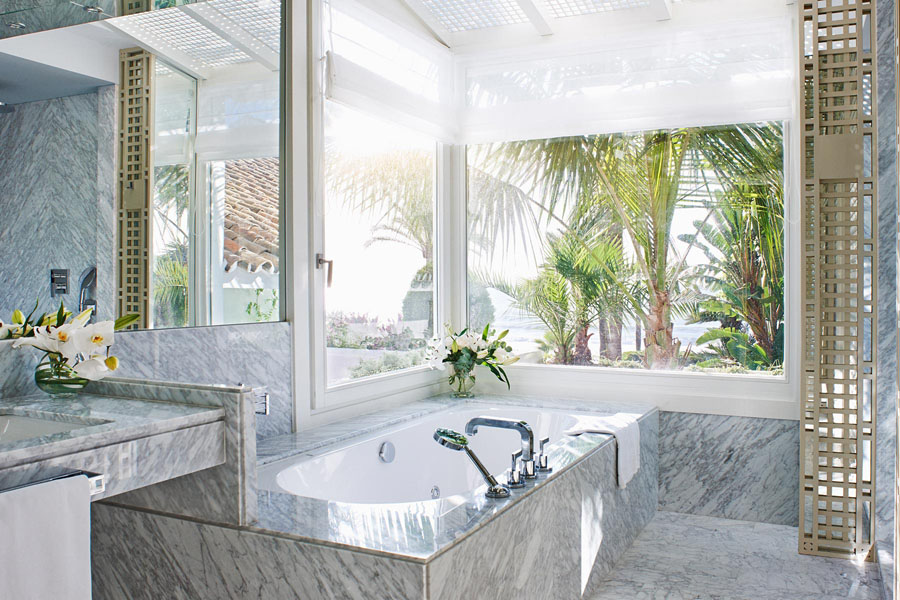 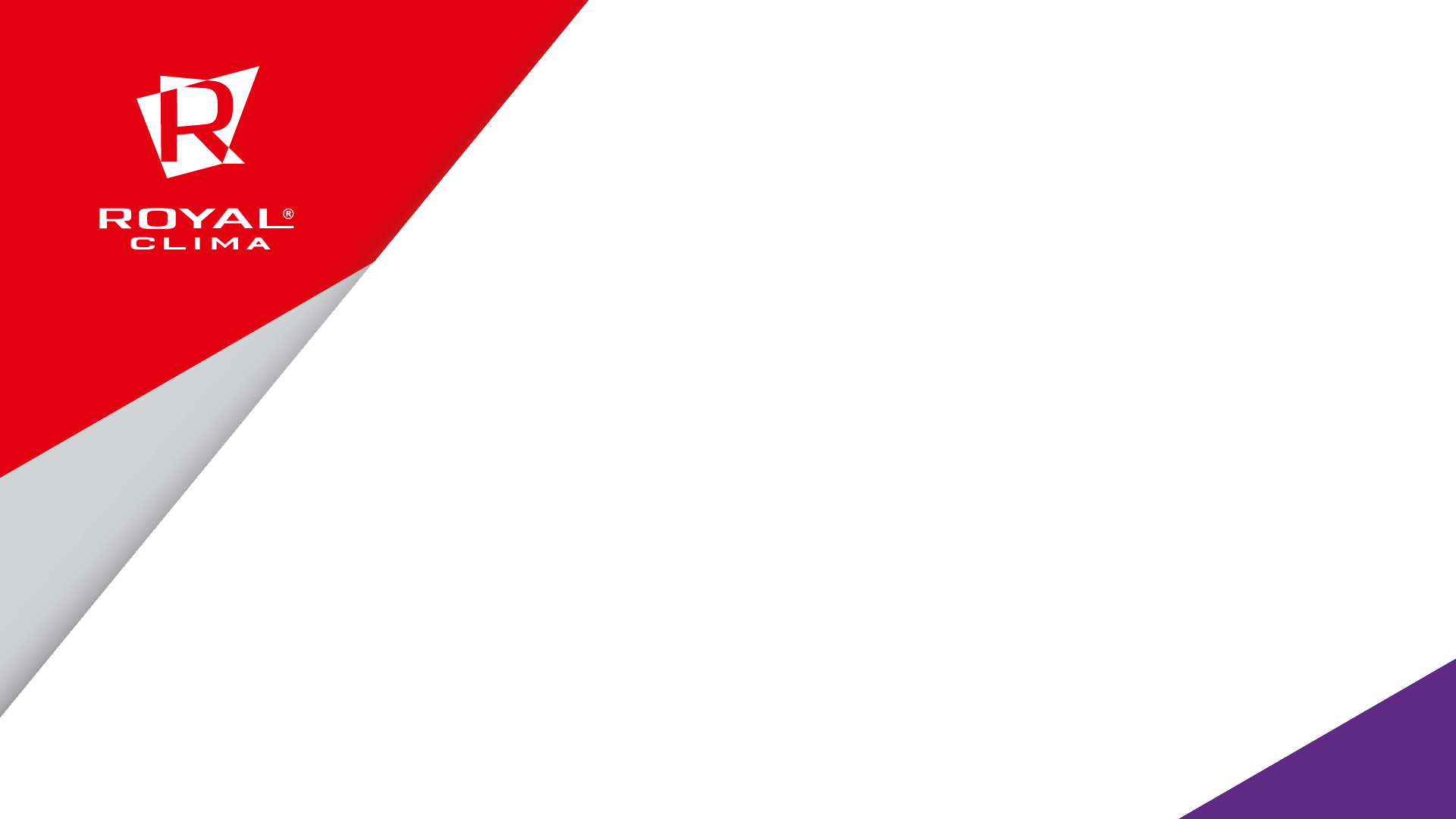 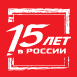 Ассортимент водонагревателей 2019
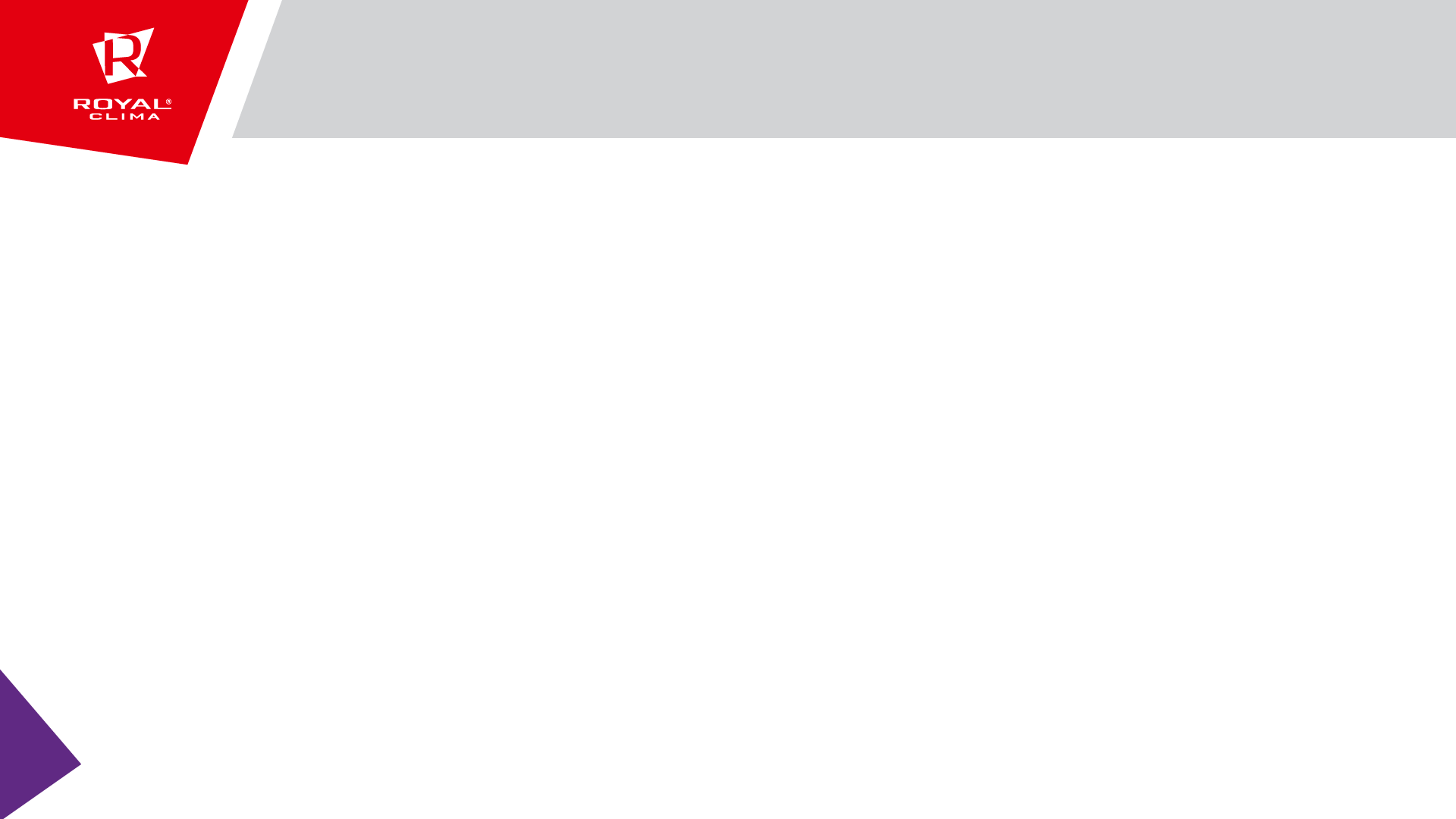 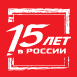 ОПТИМАЛЬНЫЙ МОДЕЛЬНЫЙ РЯД
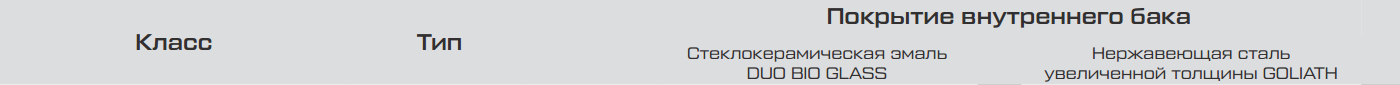 10л
10л
30л
30л
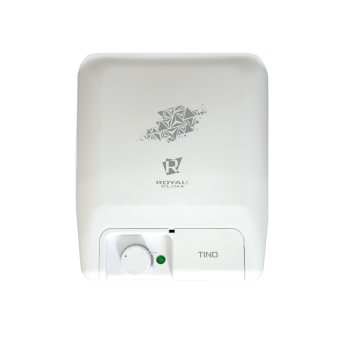 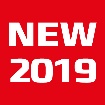 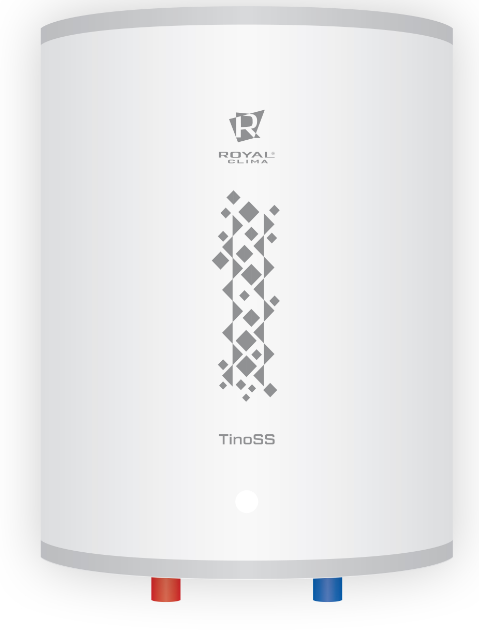 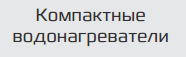 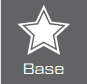 100
100
15л
15л
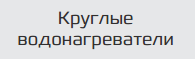 TinoSS
TINO
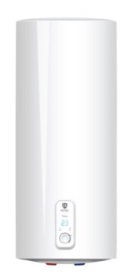 50л
50л
50л
30л
30л
30л
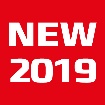 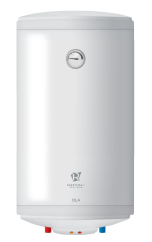 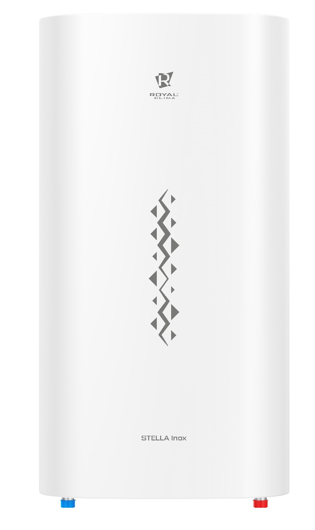 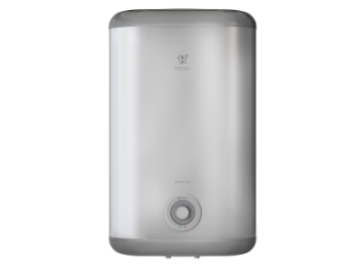 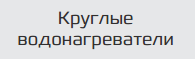 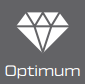 100
100
100
80л
80л
80л
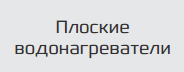 GEMMA INOX
STELLA INOX
VIVA
OLA
SUPREMO INOX
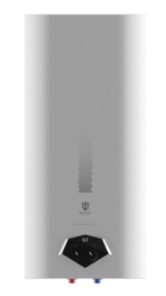 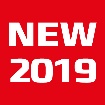 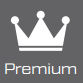 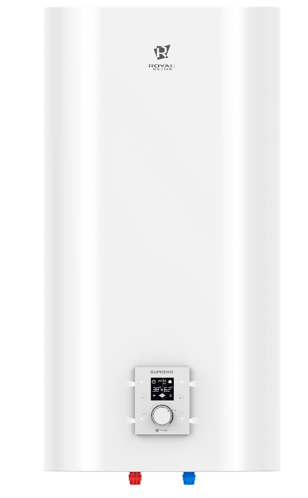 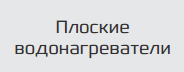 DIAMANTE INOX
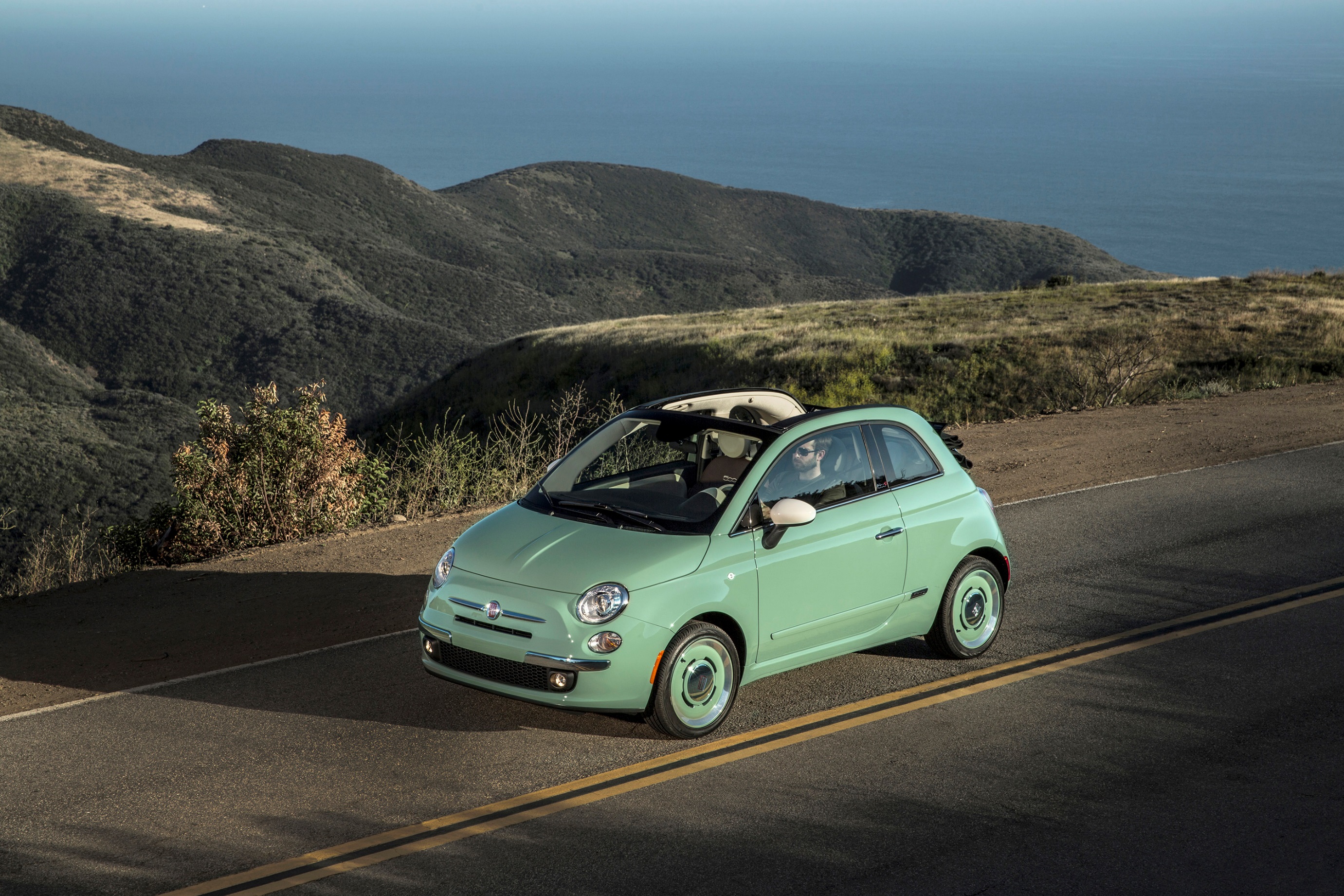 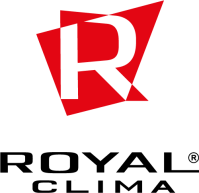 Мини-накопительные водонагреватели
КОМПАКТНЫЙРАЗМЕР
И ВНУШИТЕЛЬНЫЕ
ХАРАКТЕРИСТИКИ!
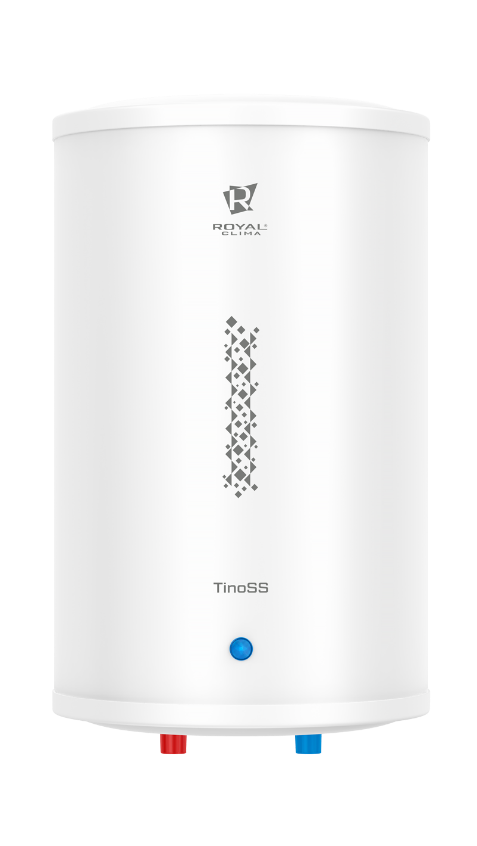 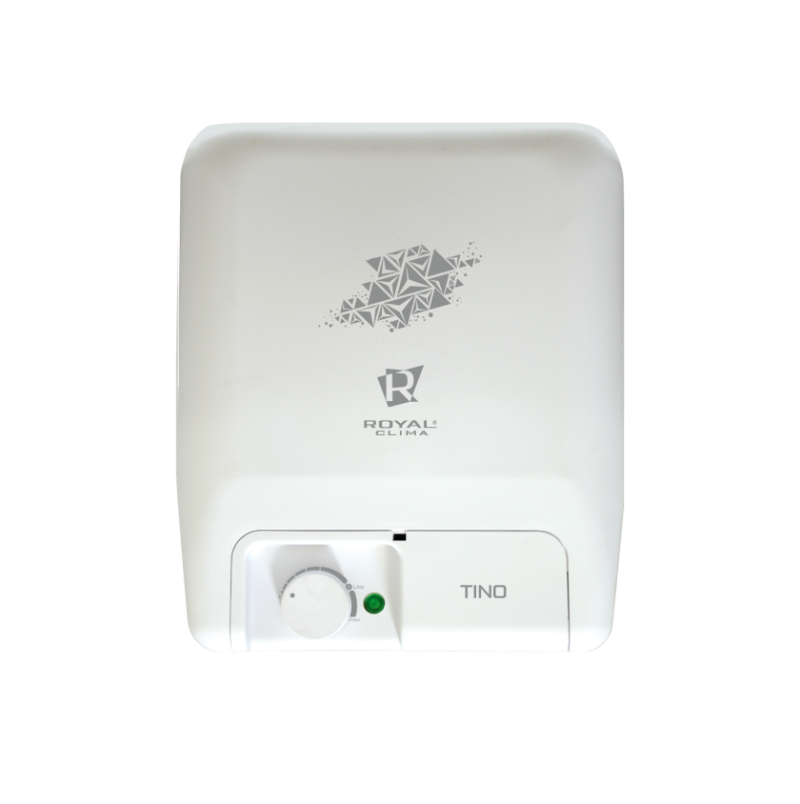 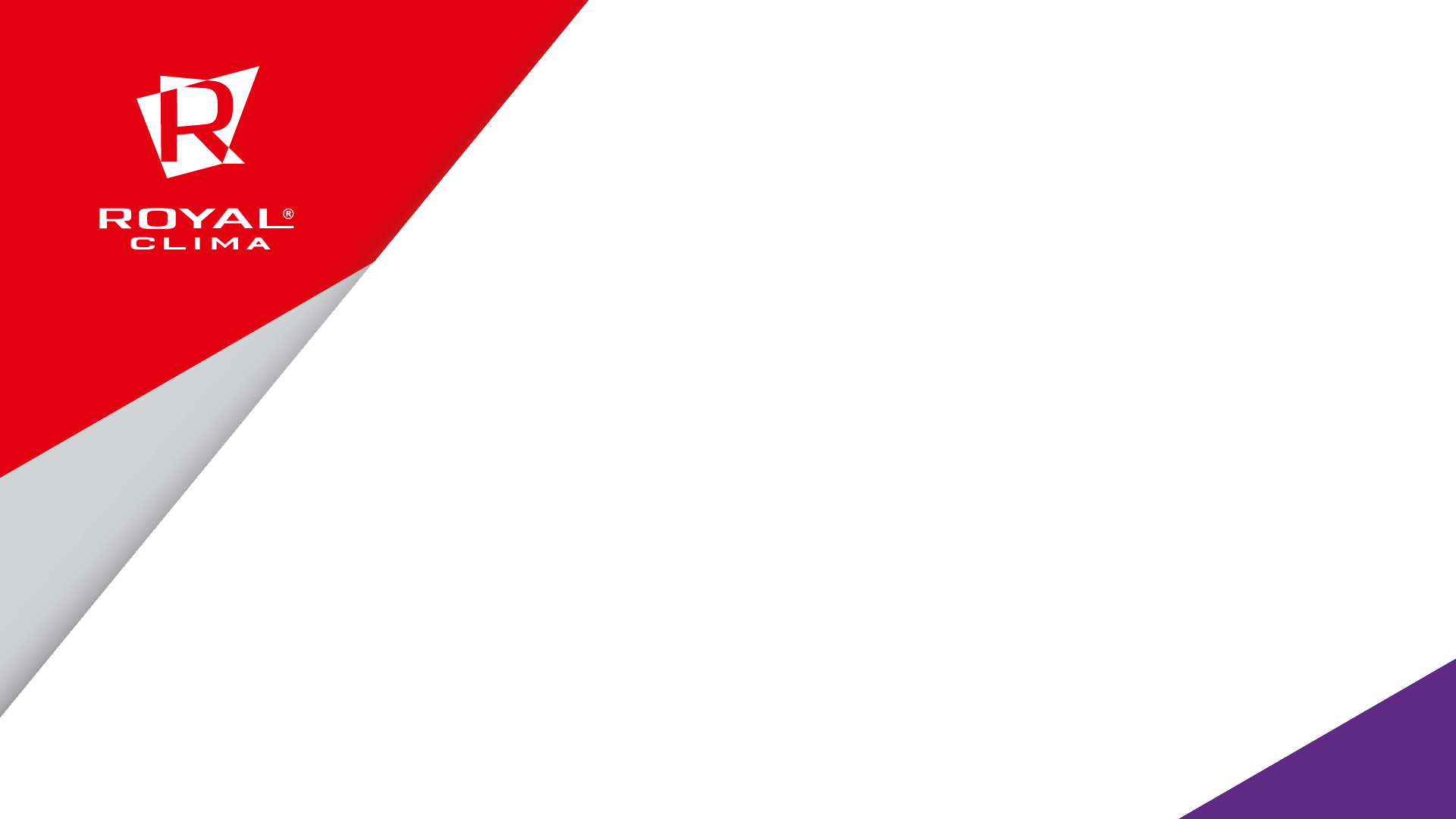 Серия TinoSS
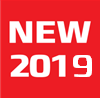 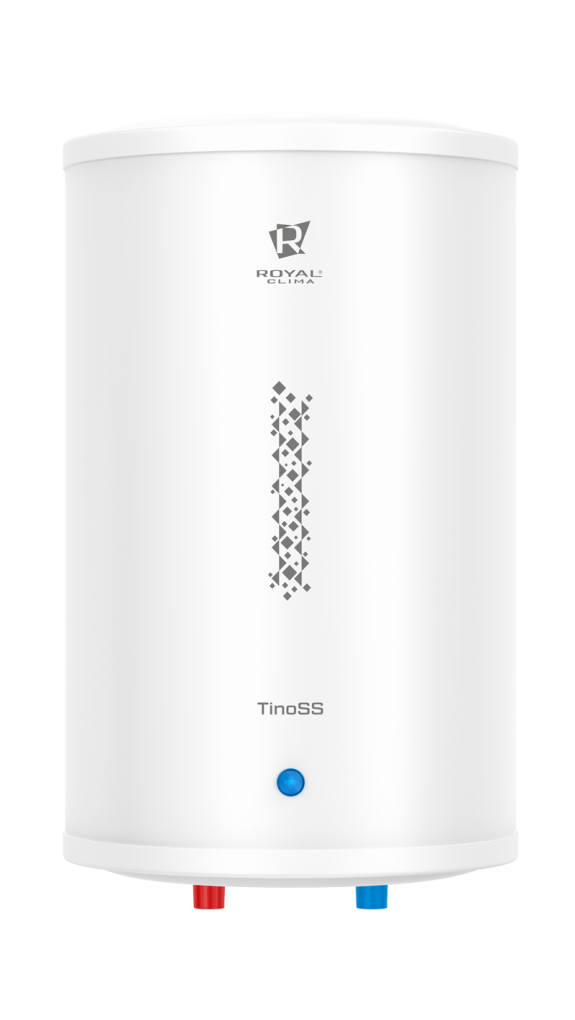 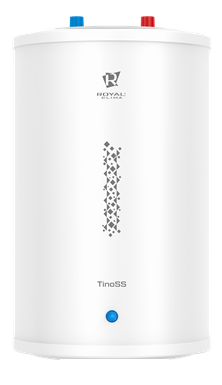 КОМПАКТНЫЕ НАКОПИТЕЛЬНЫЕ ВОДОНАГРЕВАТЕЛИ 
С НЕРЖАВЕЮЩИМ РЕЗЕРВУАРОМ
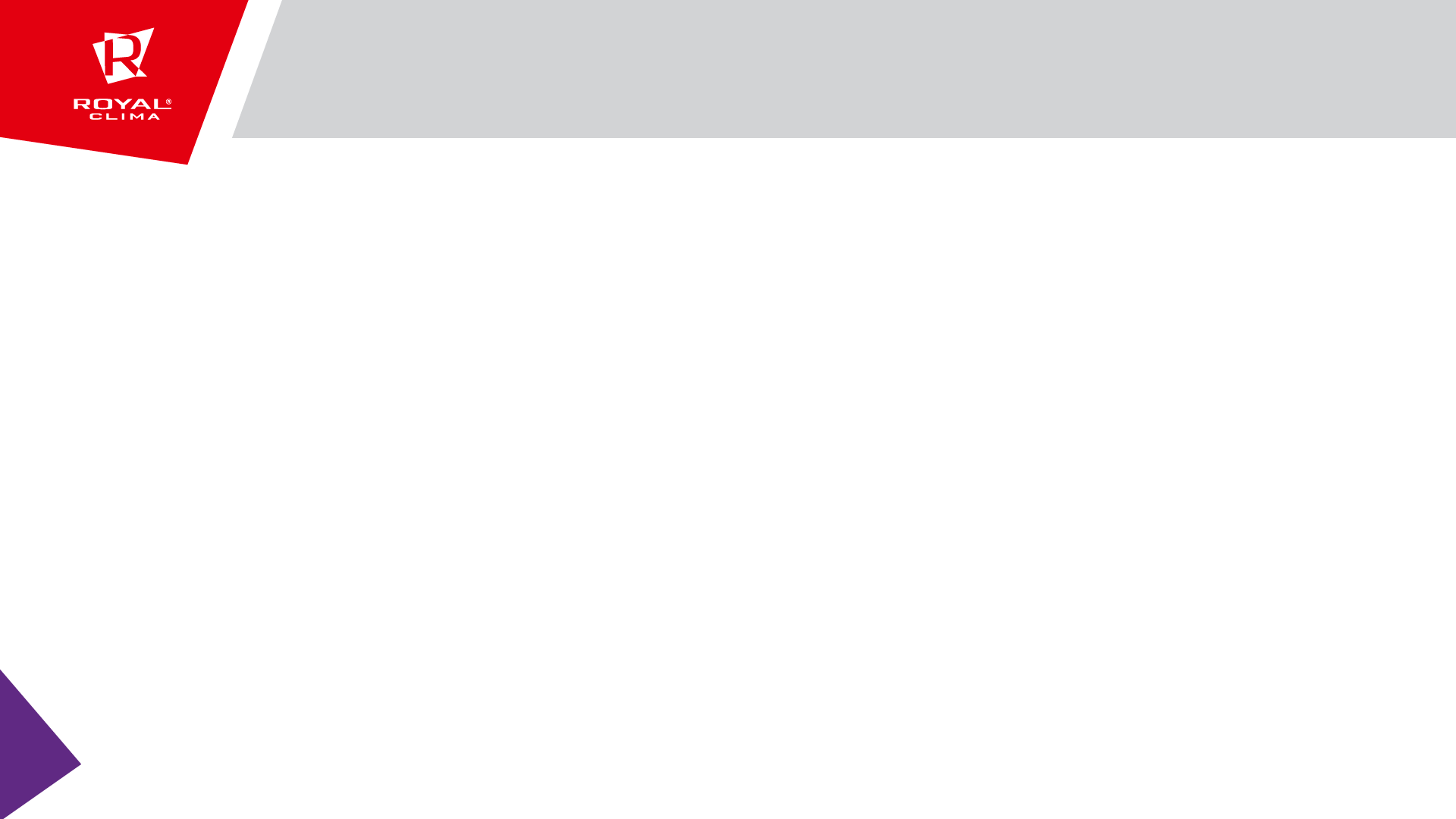 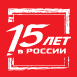 Компактные накопительные водонагреватели / Серия TinoSS
ОСНОВНЫЕ ХАРАКТЕРИСТИКИ
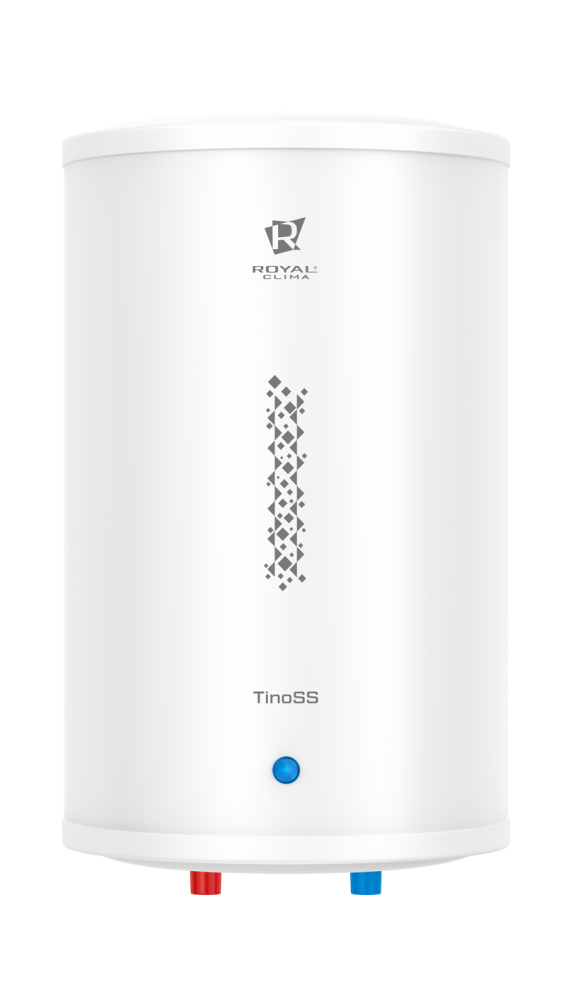 1,5 кВт
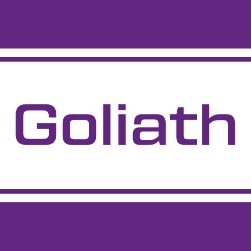 10л
15л
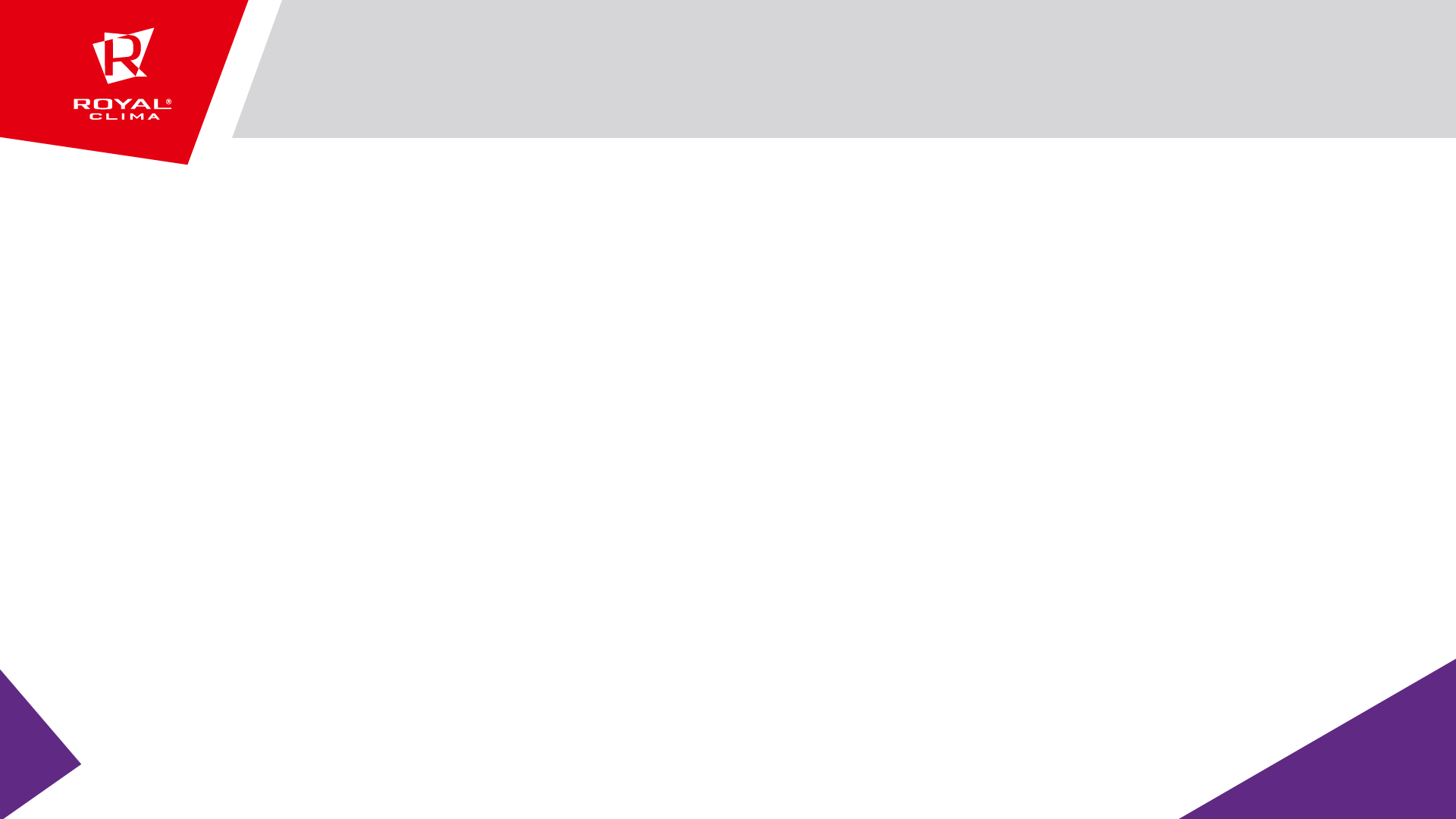 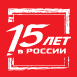 Компактные накопительные водонагреватели / Серия TinoSS
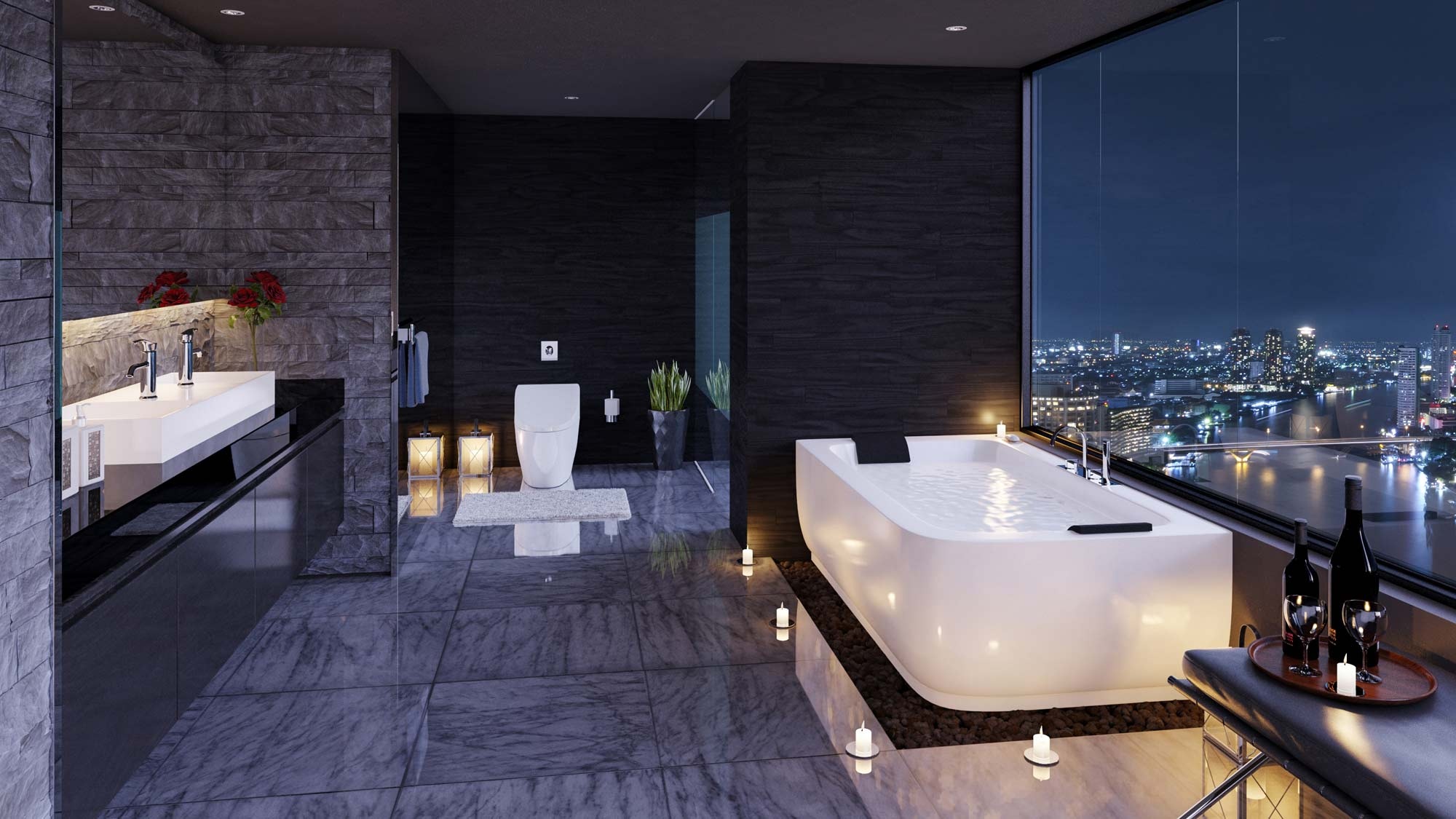 ПРЕИМУЩЕСТВА
Внутренний бак и все компоненты выполнены из высококачественной нержавеющей стали Goliath 1  мм
  

Медный нагревательный элемент
мощностью 1,5 кВт быстро нагревает воду и прослужит действительно долго

Магниевая защита
Магниевый анод защищает внутренний резервуар от коррозии и смягчает образующуюся накипь.
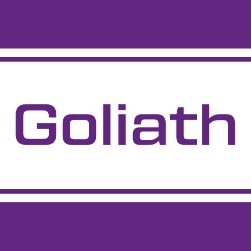 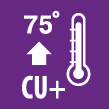 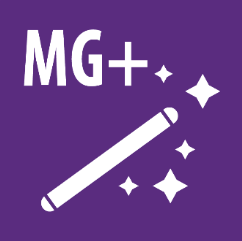 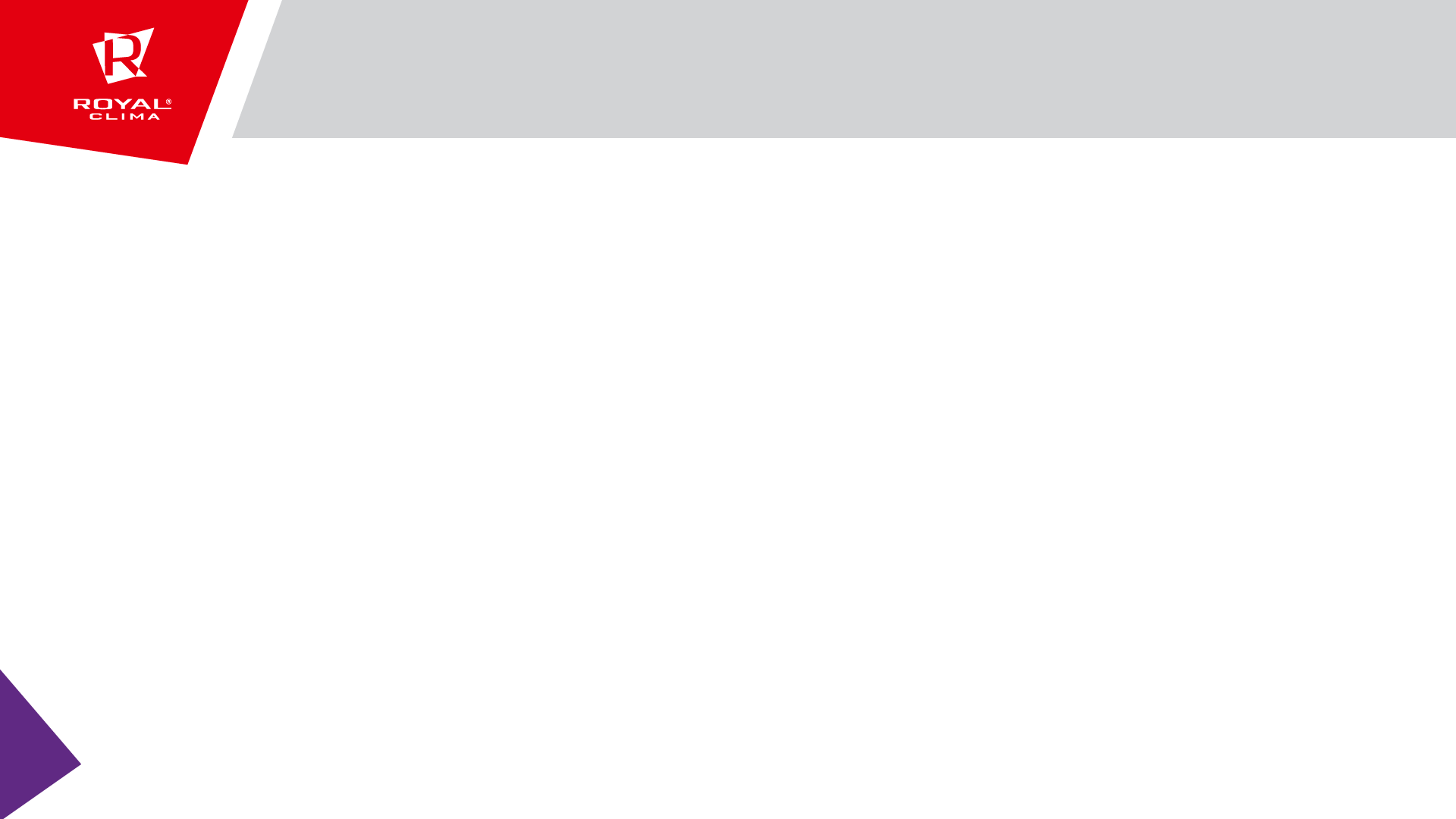 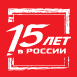 Компактные накопительные водонагреватели / Серия TinoSS
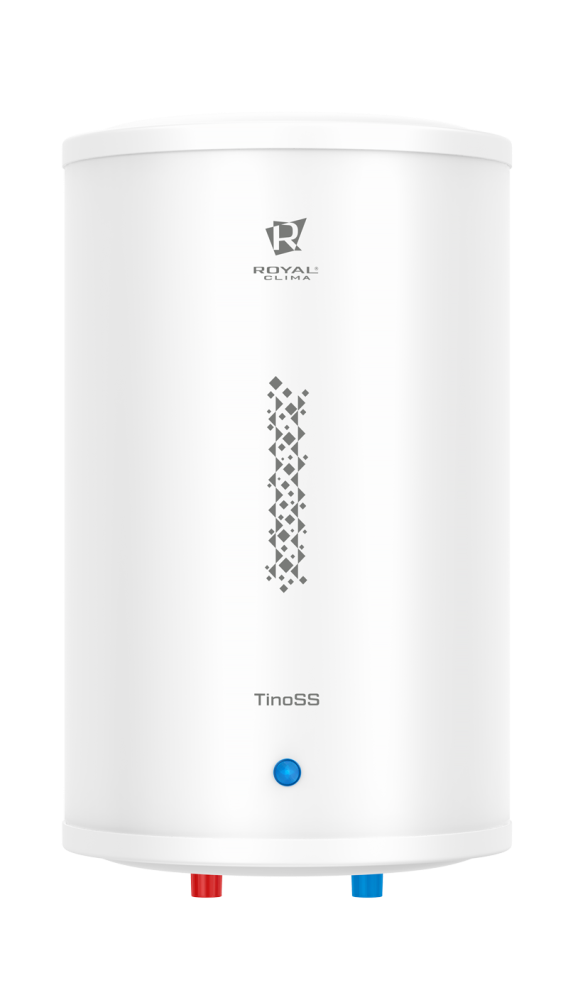 ПРЕИМУЩЕСТВА
Защита от теплопотерь. Надежный пенополиуретановый термоизолирующий материал между внутренним баком и корпусом

Система безопасной эксплуатации Security Project: Защита от избыточного давления воды и протечек,защита от перегрева. 
Высокий класс влагозащиты IPX4


Заботливый режим iLike
 
Компактный корпус из ABS-пластика
обеспечивает привлекательный внешний вид. Позволяет разместить водонагреватель в ограниченном пространстве
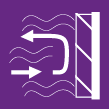 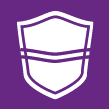 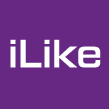 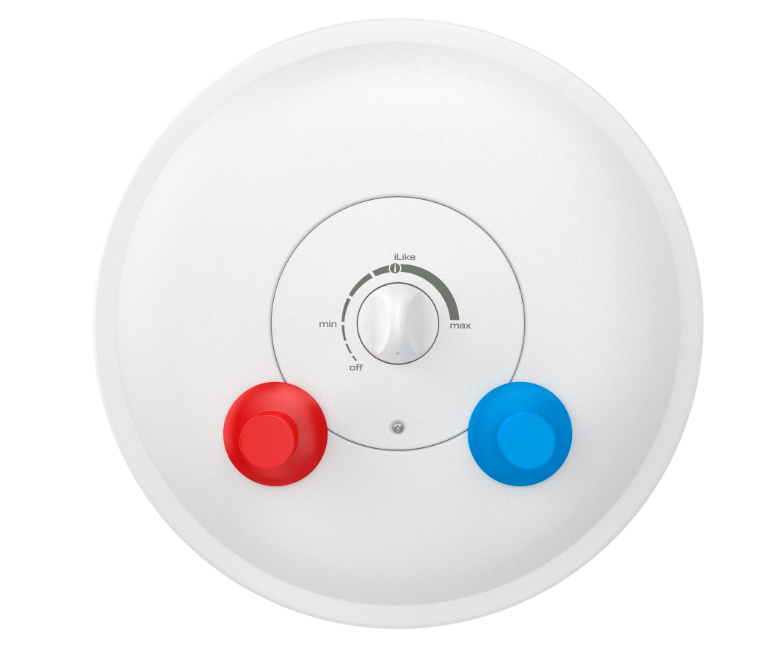 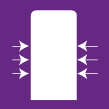 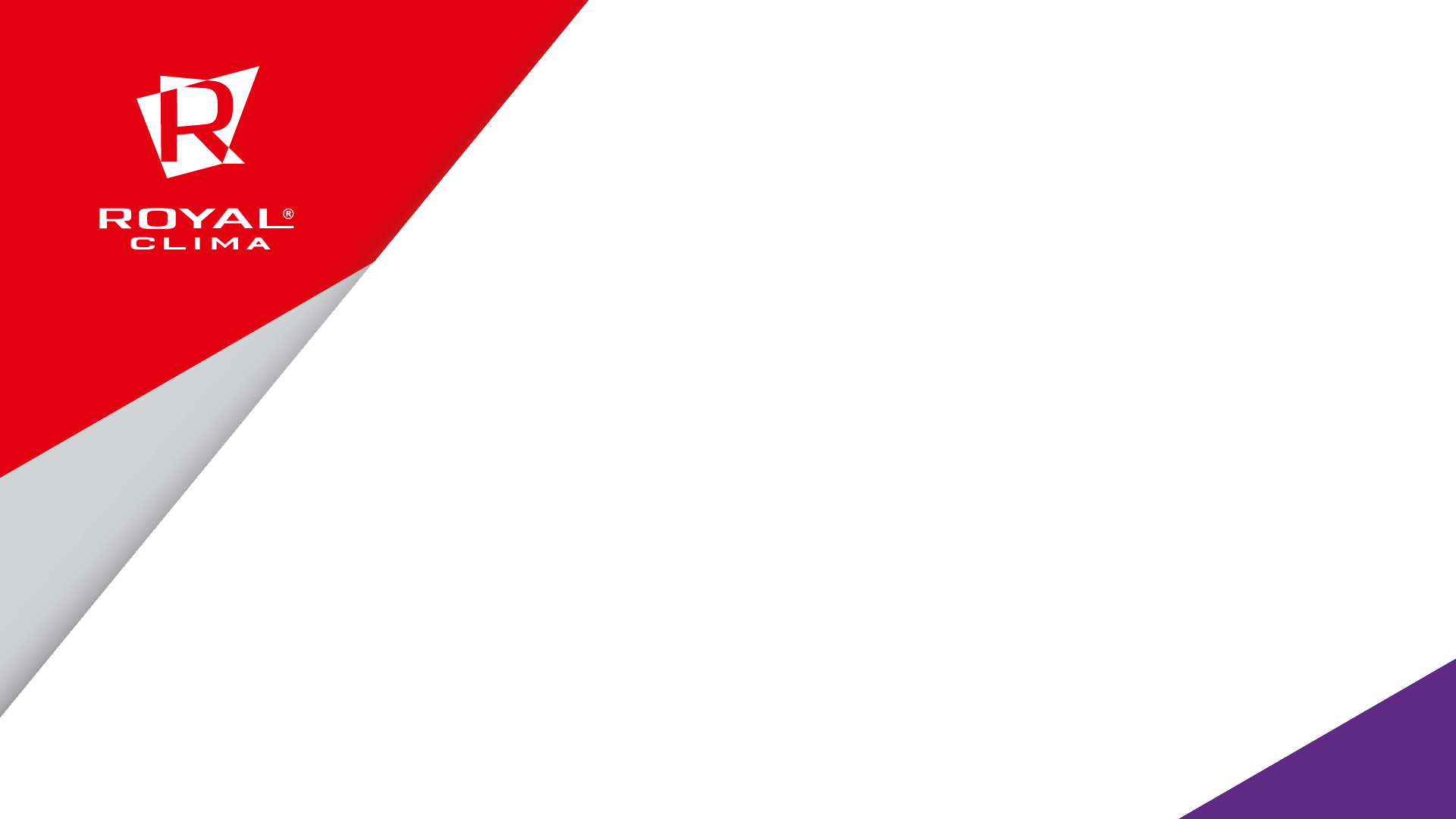 Серия TINO
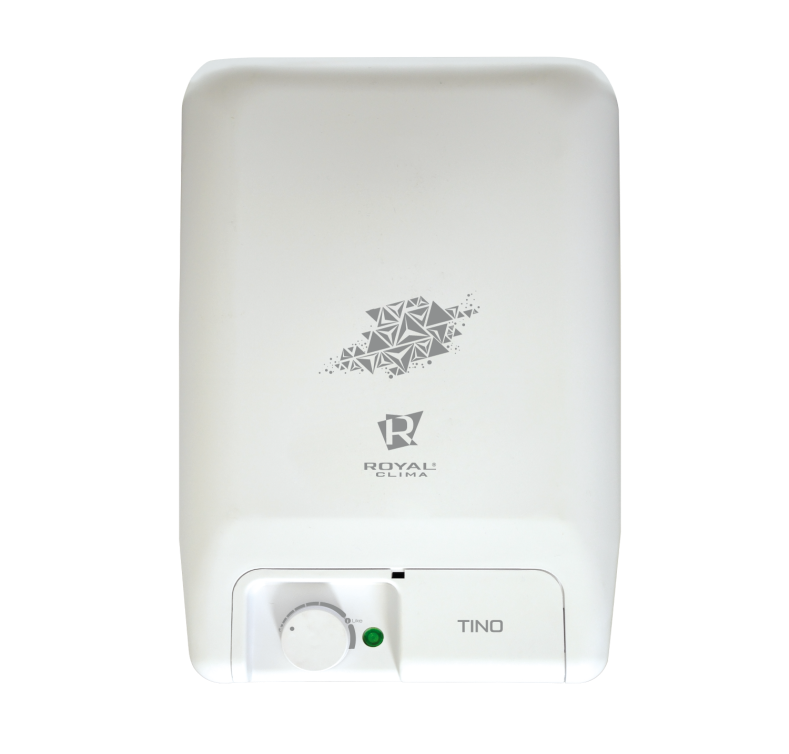 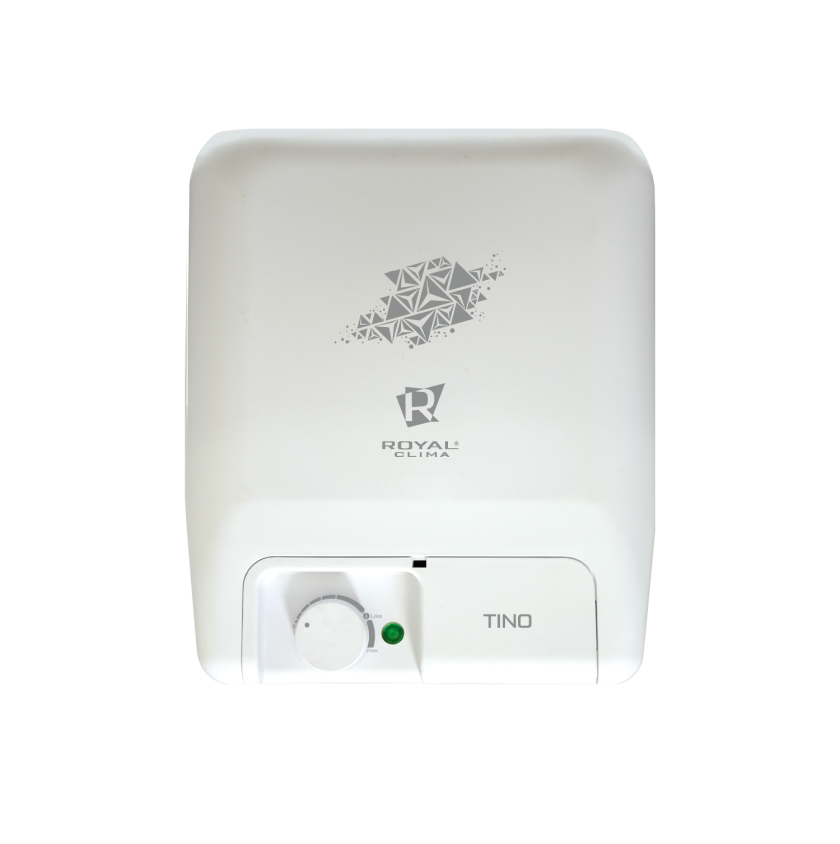 КОМПАКТНЫЕ НАКОПИТЕЛЬНЫЕ ВОДОНАГРЕВАТЕЛИ С ЭМАЛИРОВАННЫМ РЕЗЕРВУАРОМ
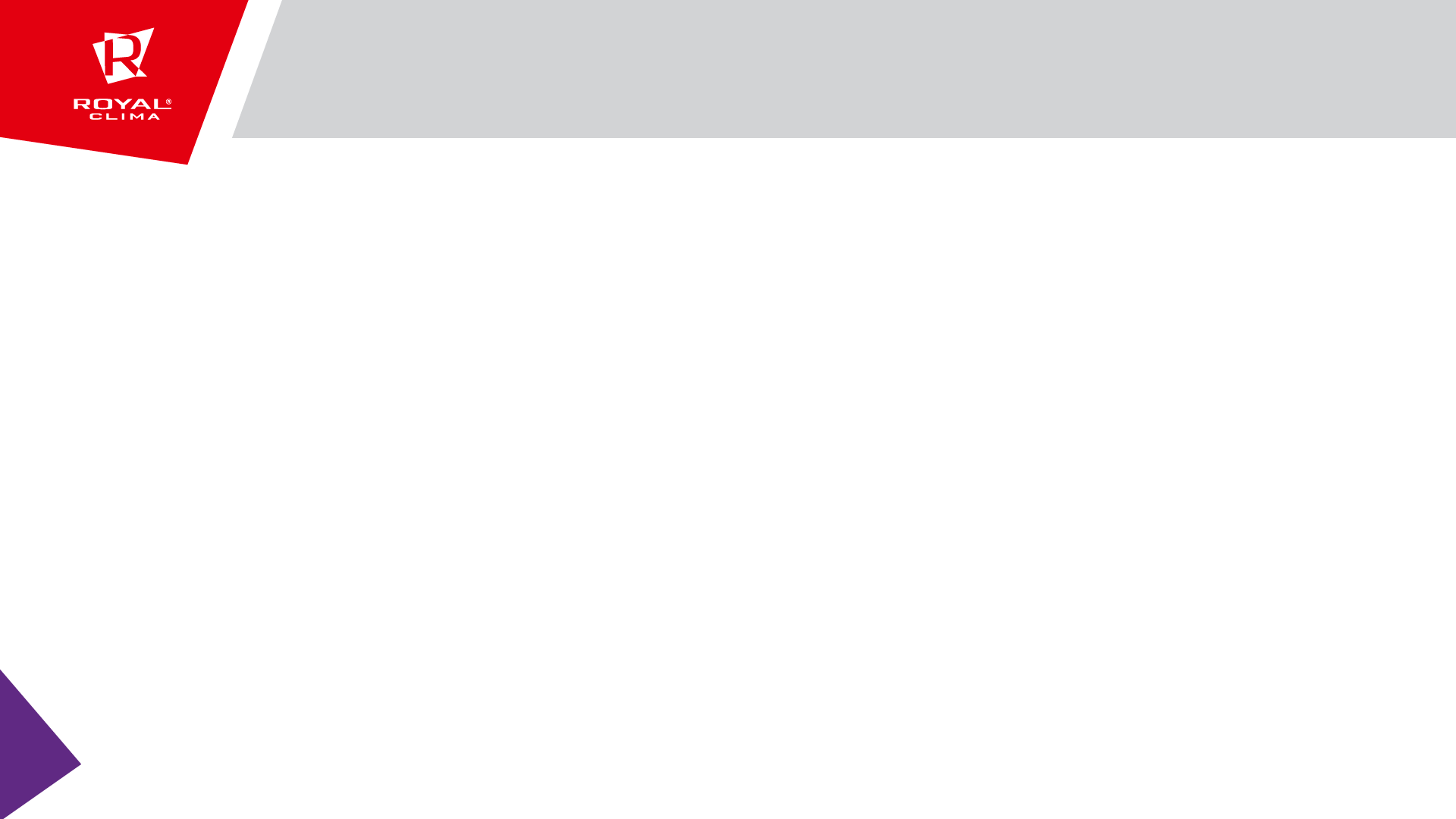 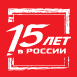 Компактные накопительные водонагреватели / Серия Tino
ОСНОВНЫЕ ХАРАКТЕРИСТИКИ
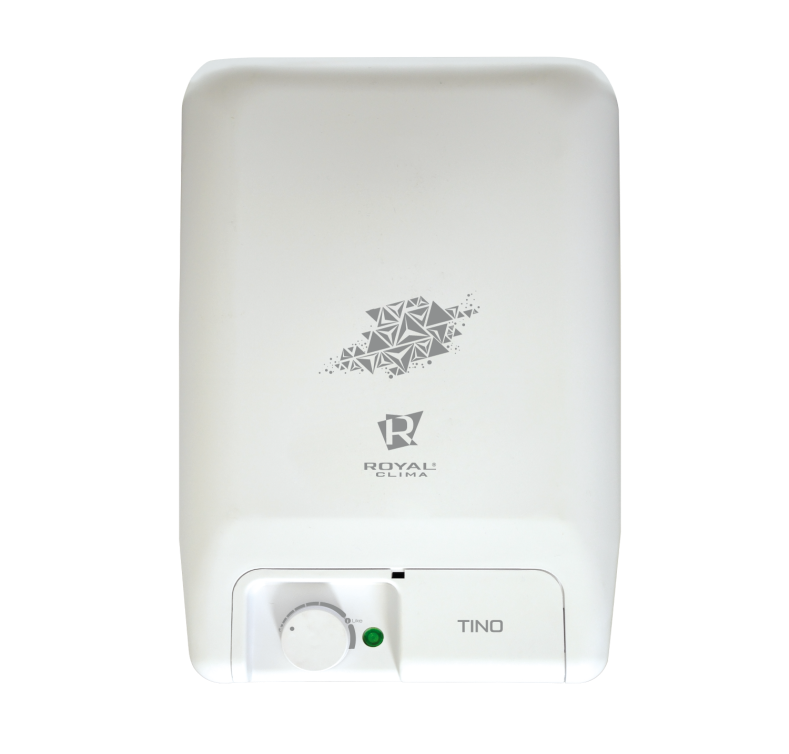 1,2 и 
1,5 кВт
10л
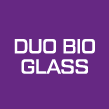 15л
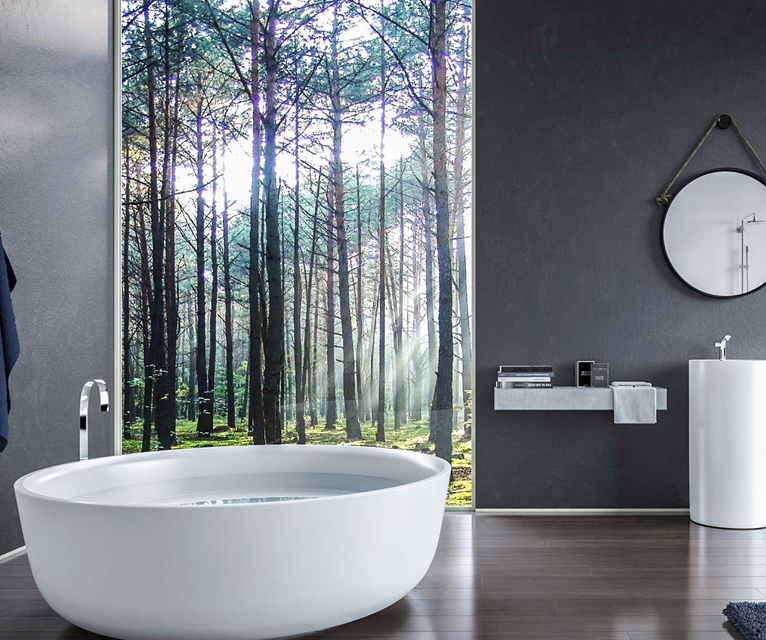 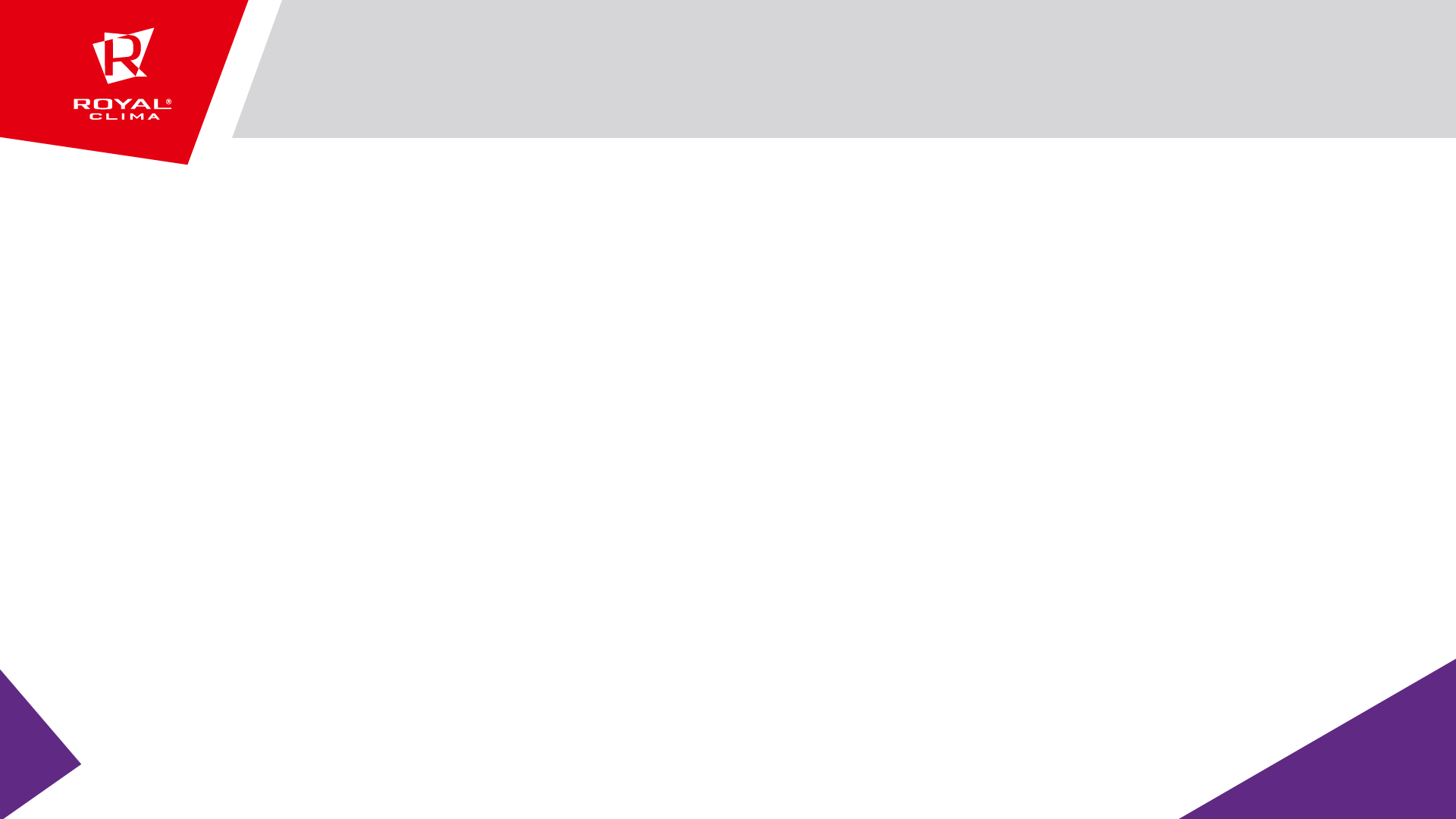 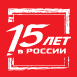 Компактные накопительные водонагреватели / Серия Tino
ПРЕИМУЩЕСТВА
Устойчивость внутреннего бака к коррозии и ржавчине
Технология равномерного покрытия внутреннего бака увеличенным слоем антибактериальной BIO-эмали от ведущего мирового производителя FERRO 
Компактный корпус из ABS-пластика
обеспечивает привлекательный внешний вид. Позволяет разместить водонагреватель в ограниченном пространстве 

Медный нагревательный элемент
мощностью 1,2 кВт и 1,5 кВт (10 и 15л.) быстро нагревает воду и прослужит действительно долго
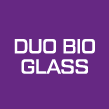 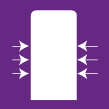 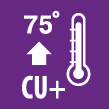 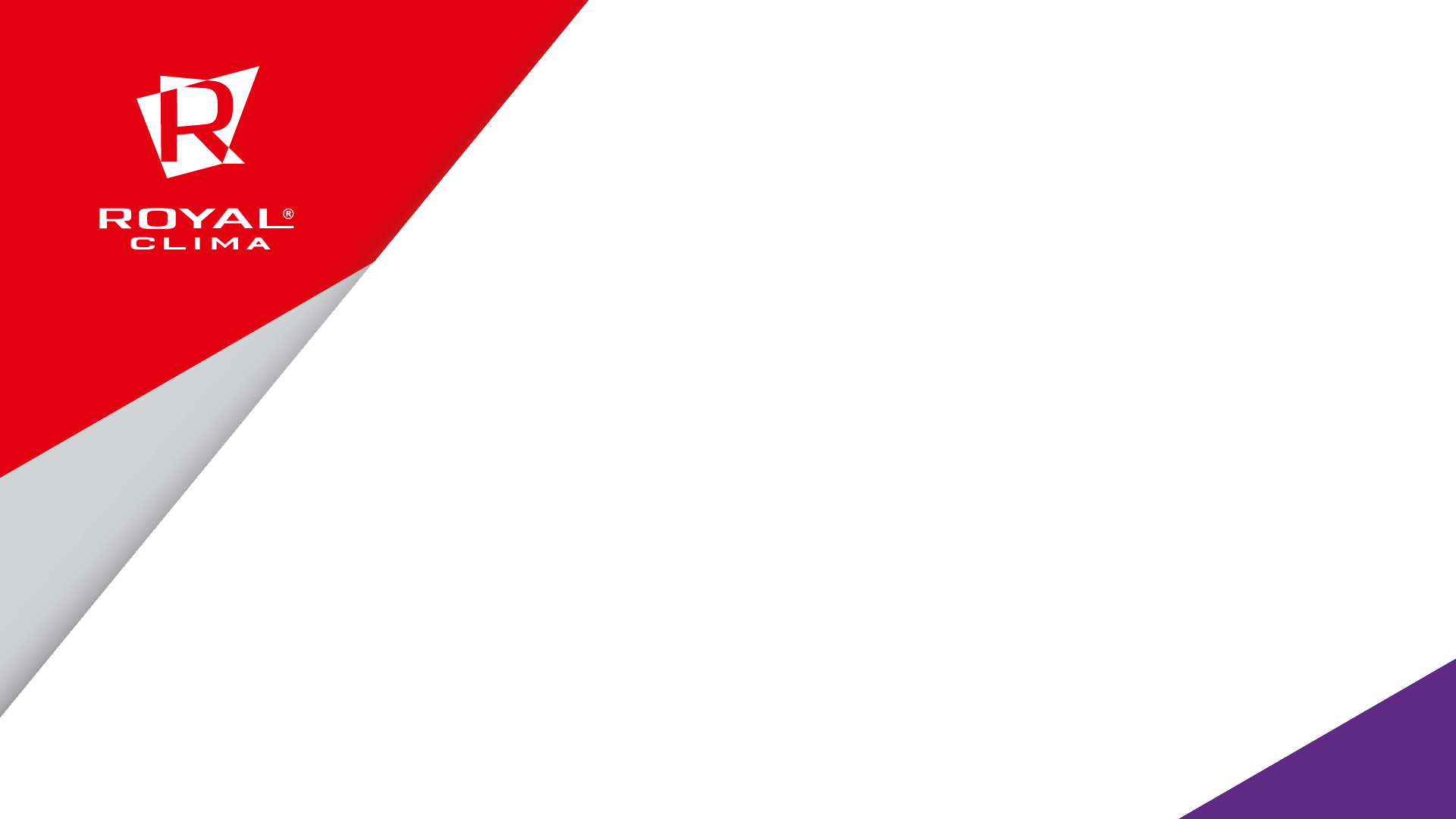 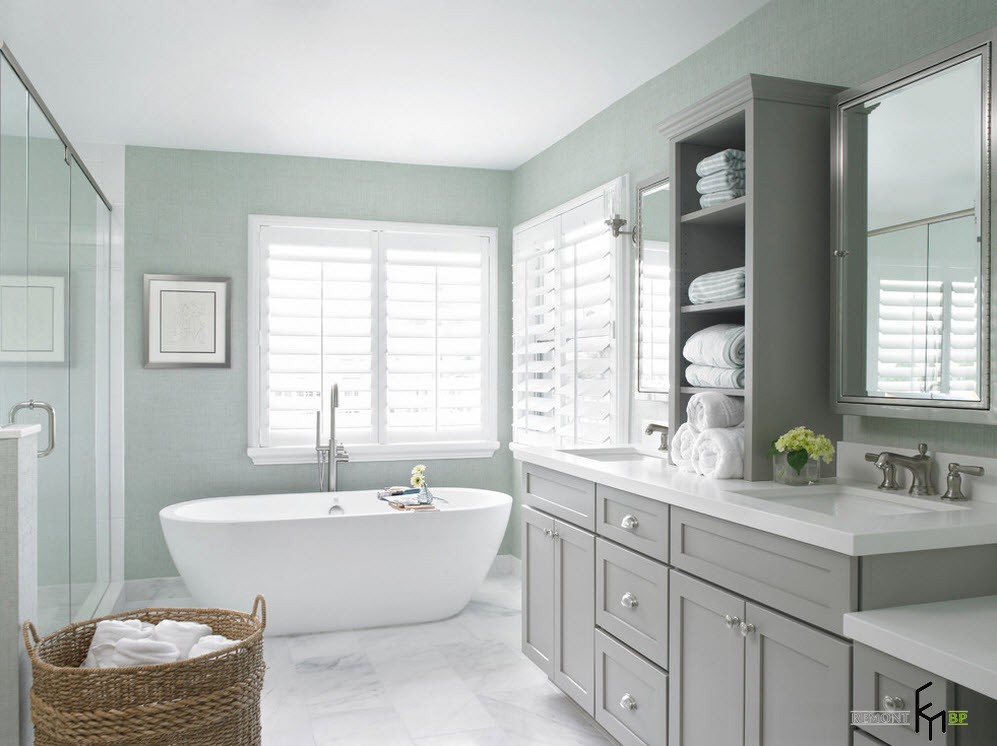 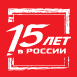 Эмалированные водонагреватели
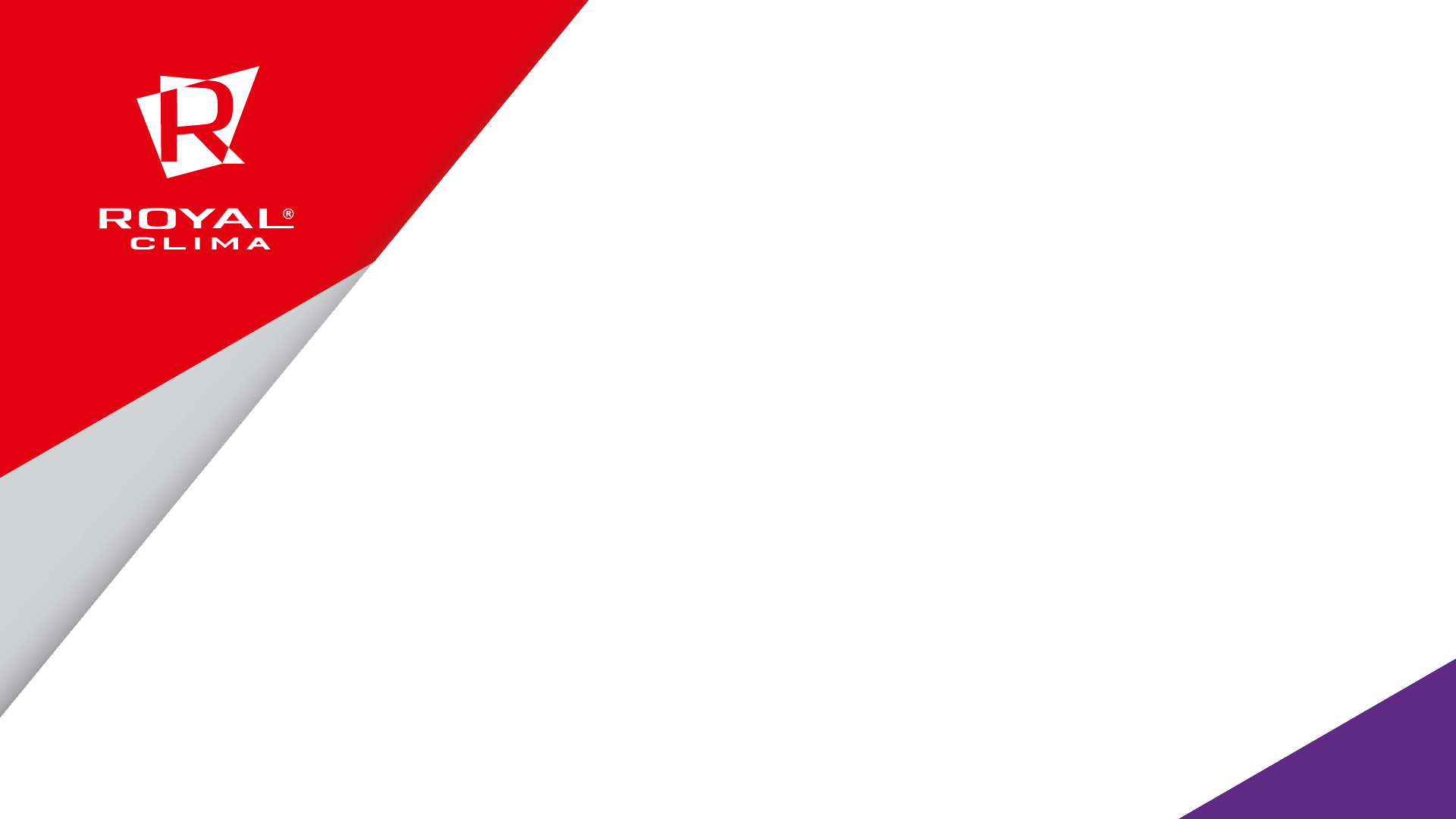 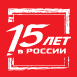 Серия OLA
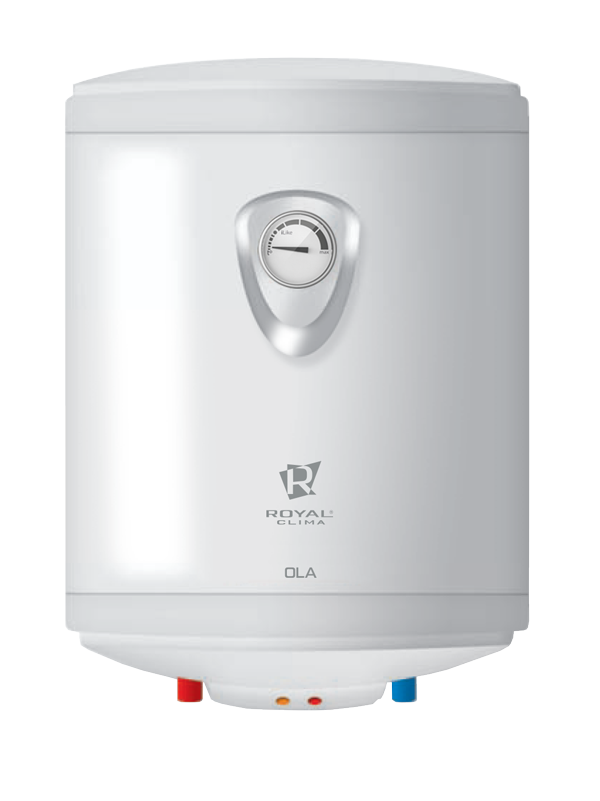 КРУГЛЫЕ НАКОПИТЕЛЬНЫЕ ВОДОНАГРЕВАТЕЛИ 
С ЭМАЛИРОВАННЫМ РЕЗЕРВУАРОМ
RWH-O50-RE
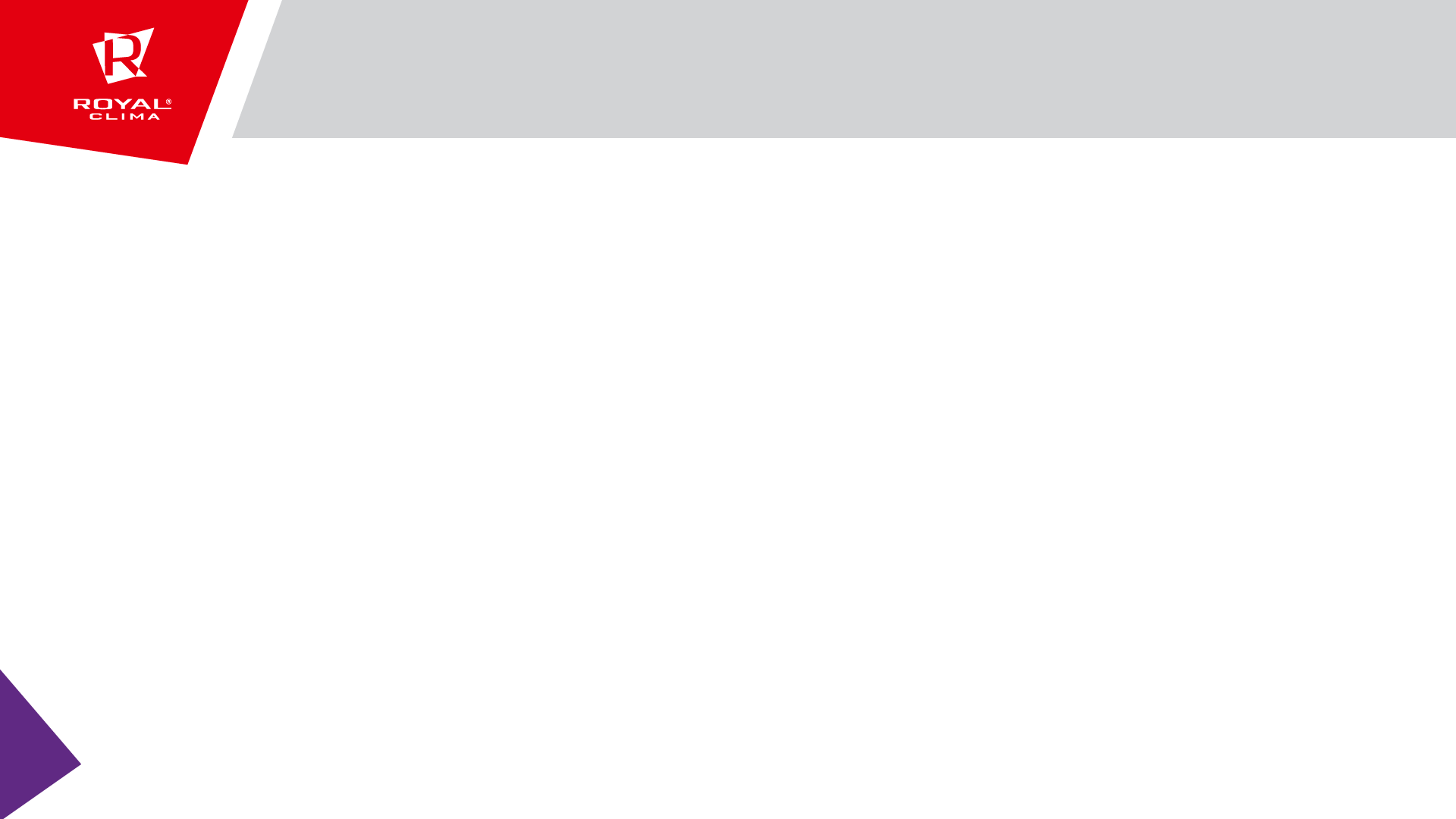 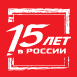 Круглые накопительные водонагреватели / Серия OLA
ОСНОВНЫЕ ХАРАКТЕРИСТИКИ
30л
50л
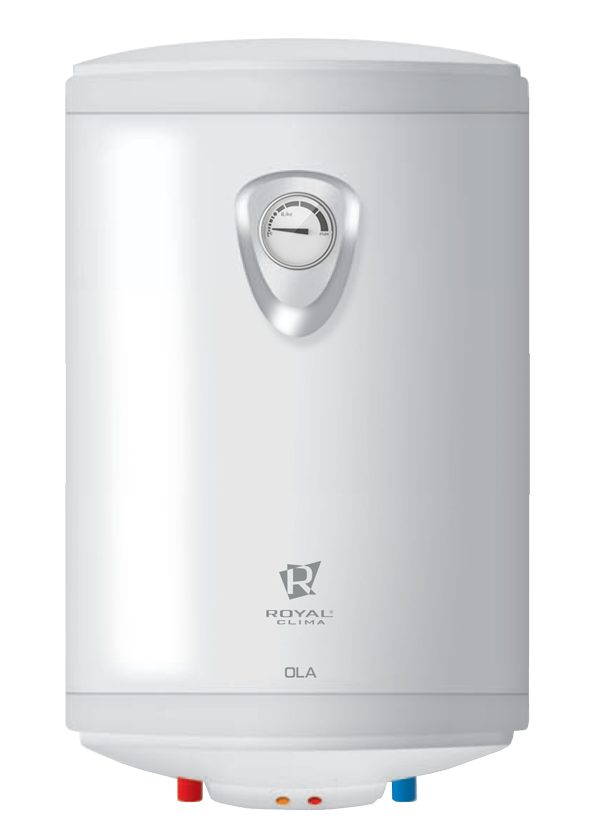 1,5 и 
2,0 кВт
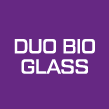 80л
100
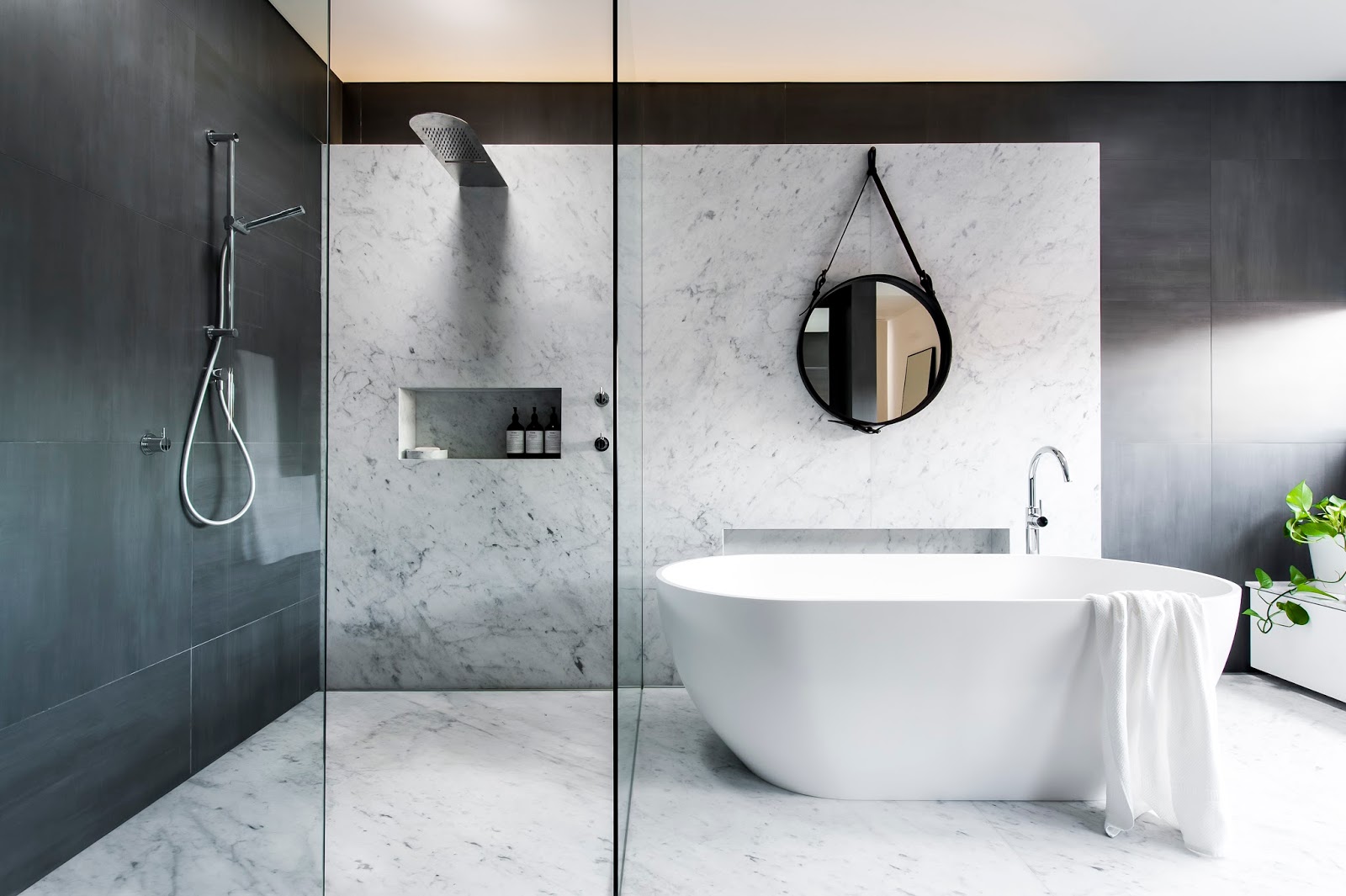 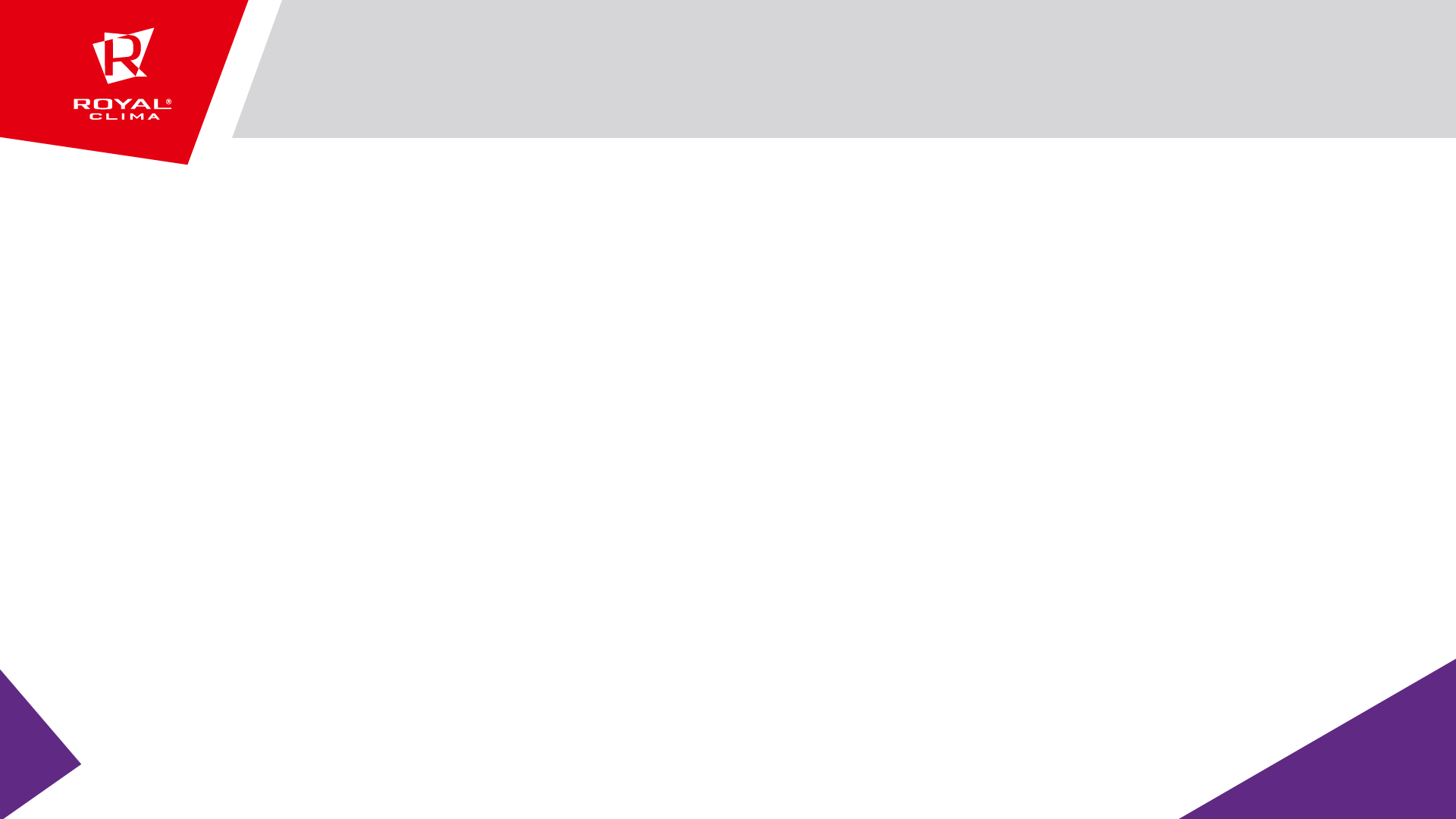 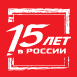 Круглые накопительные водонагреватели / Серия OLA
ПРЕИМУЩЕСТВА
Устойчивость внутреннего бака к коррозии и ржавчине
Технология равномерного покрытия внутреннего бака увеличенным слоем антибактериальной BIO-эмали от ведущего мирового производителя FERRO 
Термометр на фронтальной панели позволяет пользователю контролировать текущую температуру воды в резервуаре

Медный нагревательный элемент
мощностью 1,5 кВт и 2 кВт (80 и 100 л) быстро нагревает воду и прослужит действительно долго
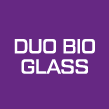 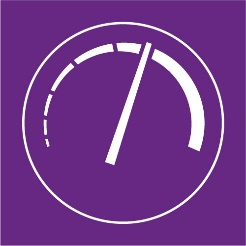 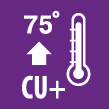 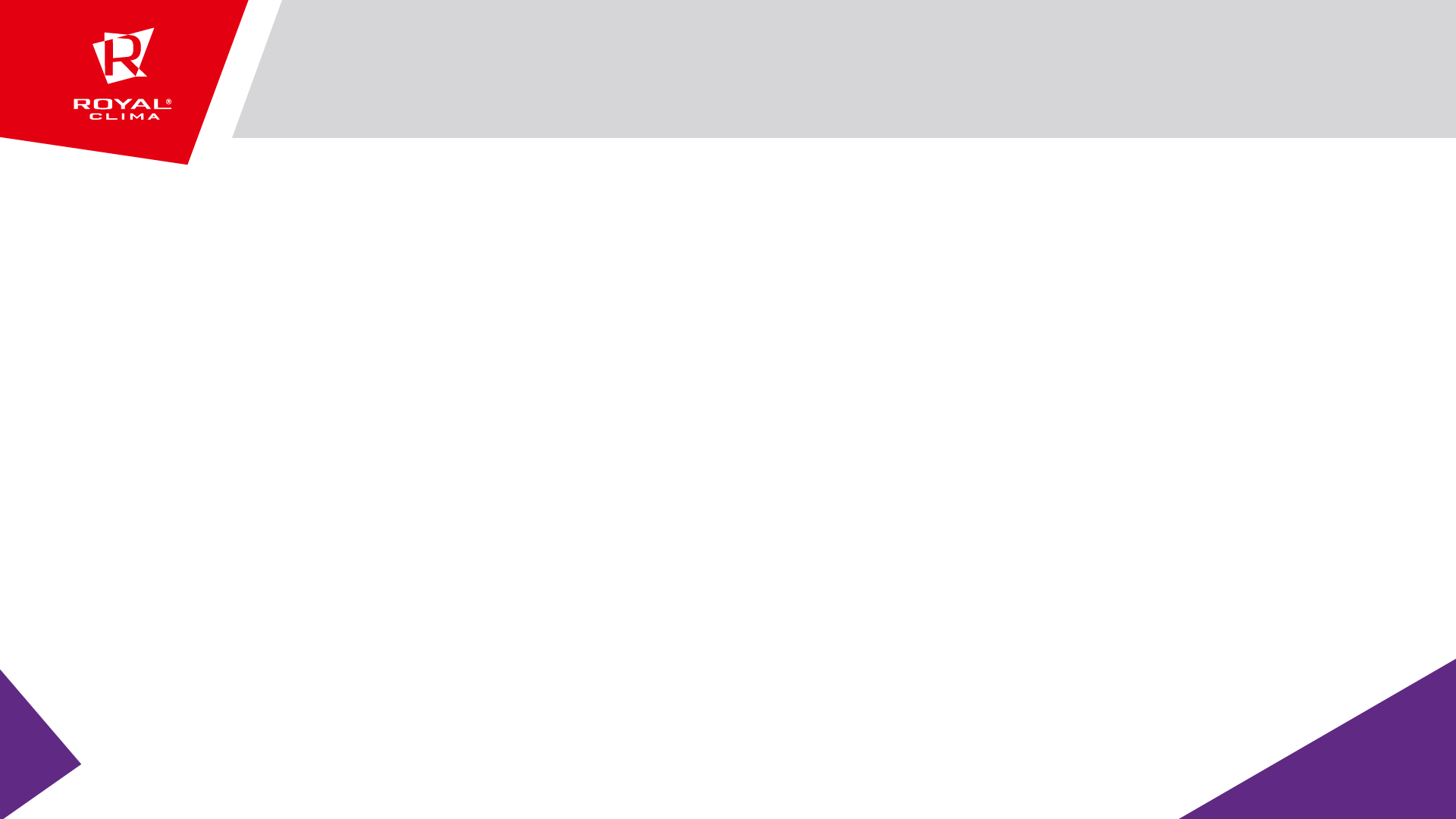 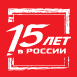 Круглые накопительные водонагреватели / Серия OLA
ПРЕИМУЩЕСТВА
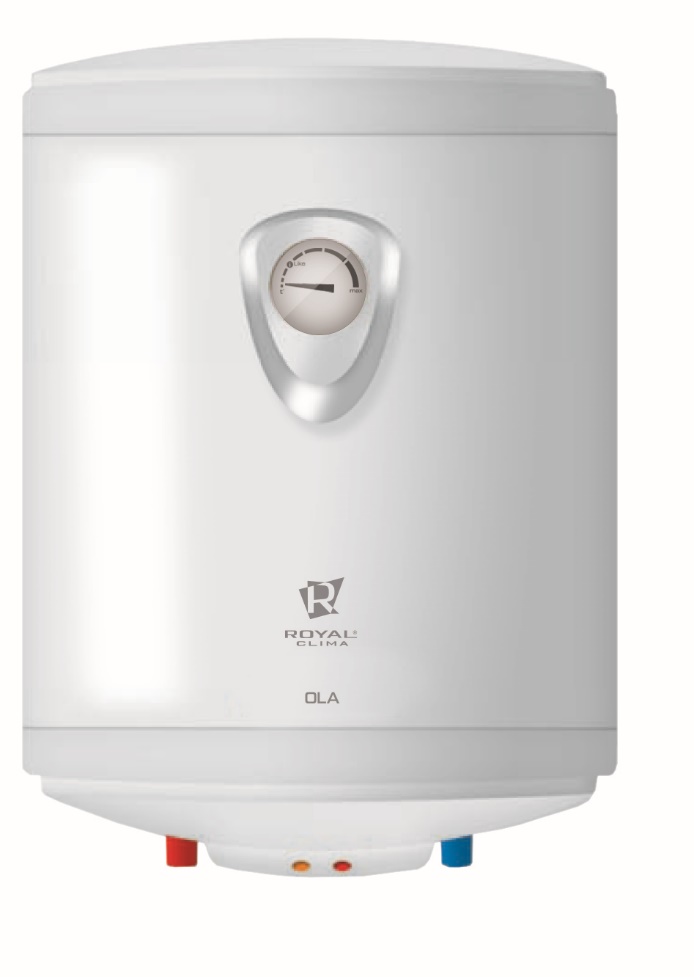 Защита от теплопотерь. Надежный пенополиуретановый термоизолирующий материал между внутренним баком и корпусом

Система безопасной эксплуатации Security Project: Защита от избыточного давления воды и протечек (предохранительный клапан, Италия), защита от перегрева. 
Высокий класс влагозащиты IPX4

Заботливый режим iLike

Белоснежное покрытие корпуса водонагревателя, устойчивое к царапинам и ржавчине
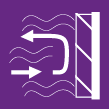 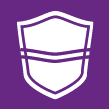 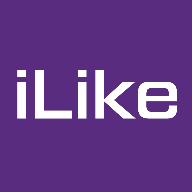 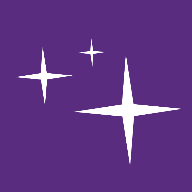 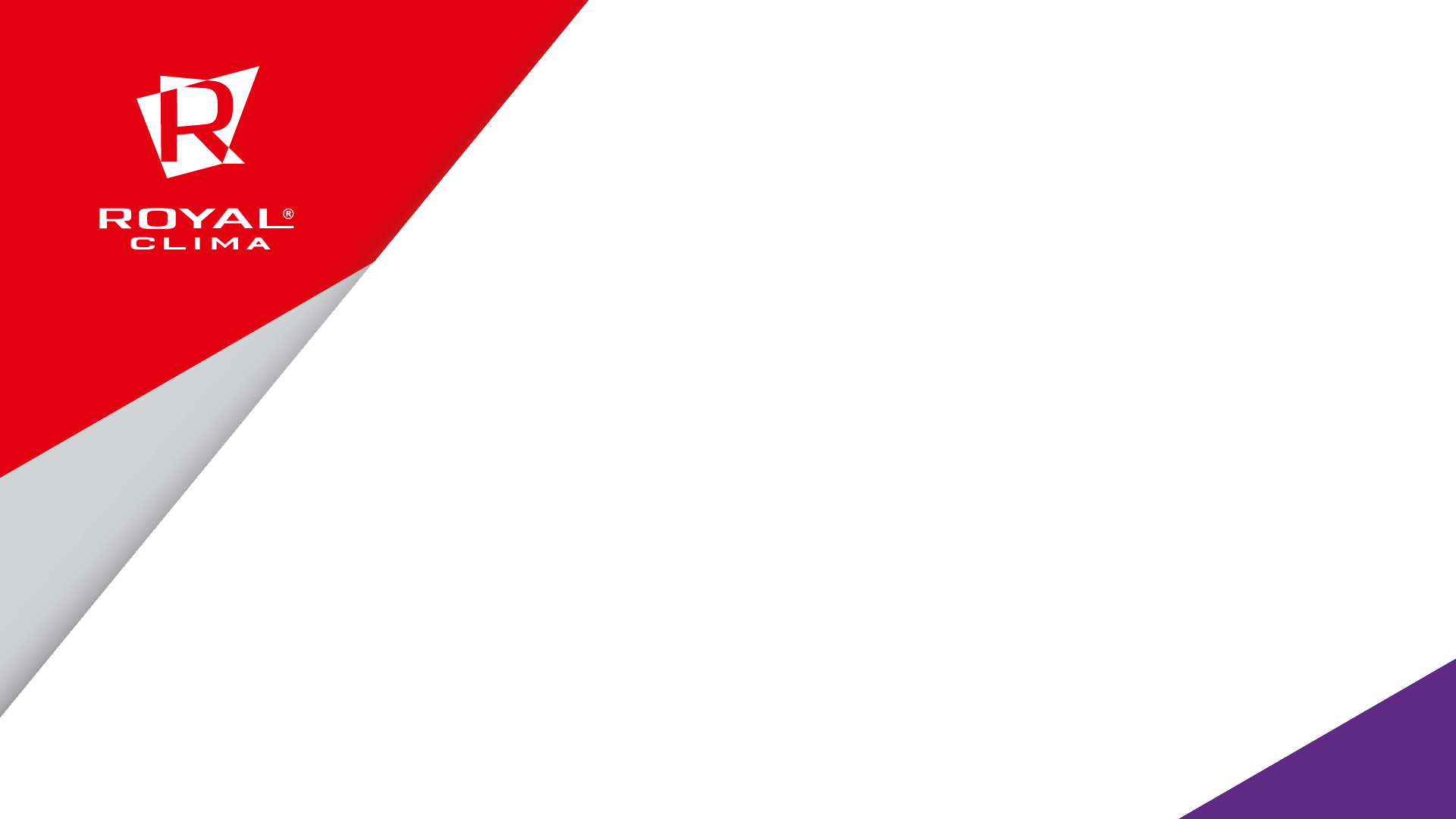 Серия VIVA
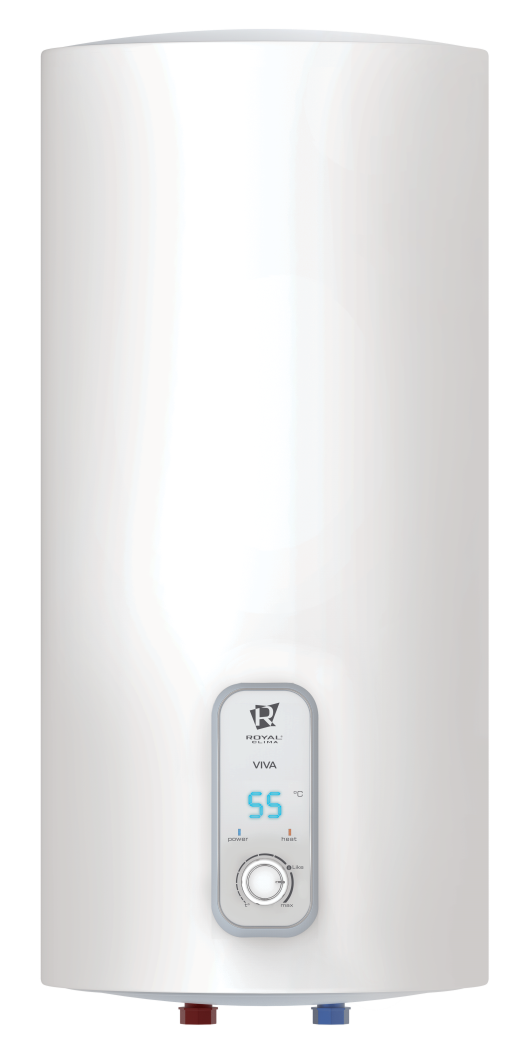 КРУГЛЫЕ НАКОПИТЕЛЬНЫЕ ВОДОНАГРЕВАТЕЛИ С ЭМАЛИРОВАННЫМ РЕЗЕРВУАРОМ
RWH-V30-RE
RWH-V50-RE
RWH-V80-RE
RWH-V100-RE
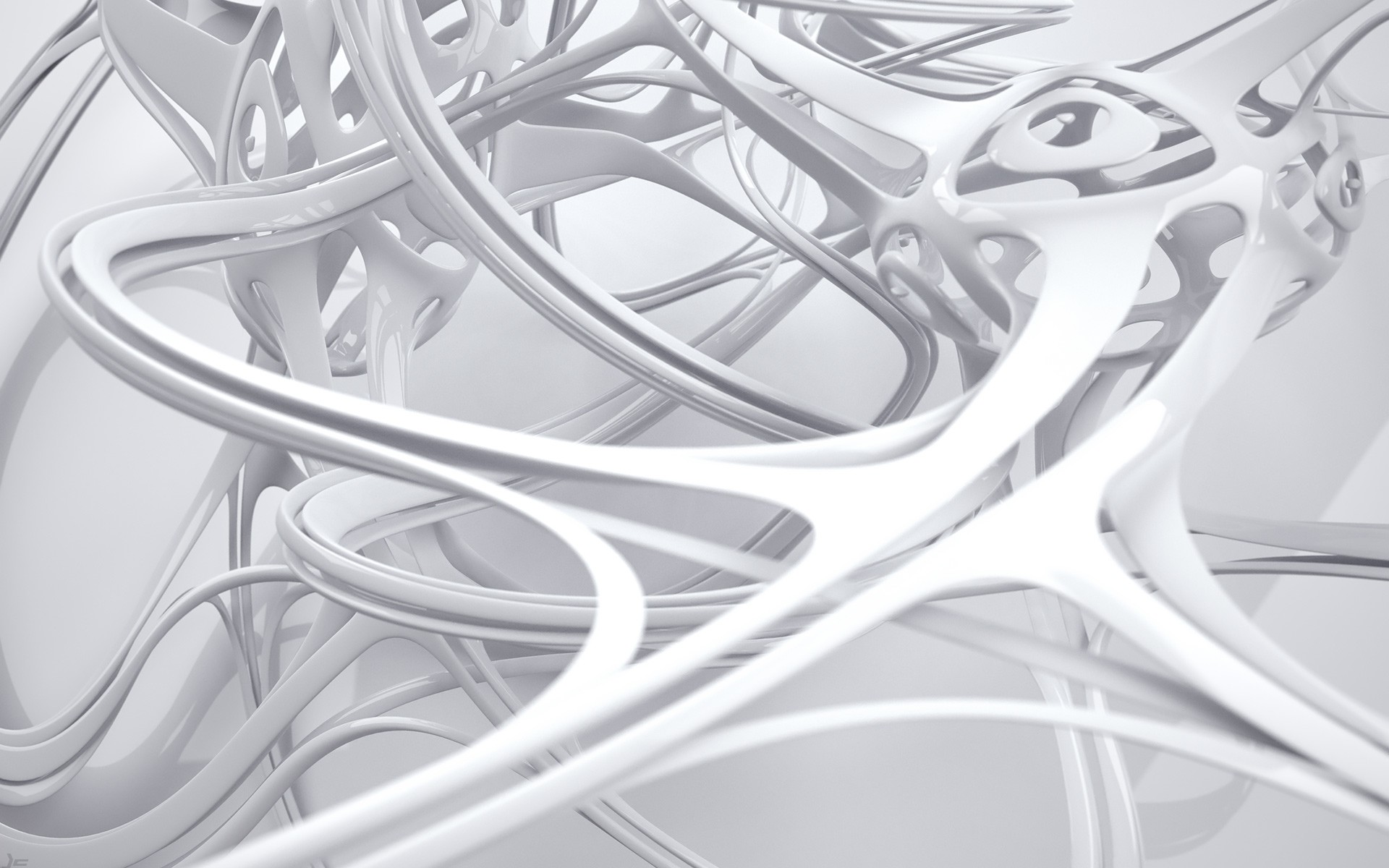 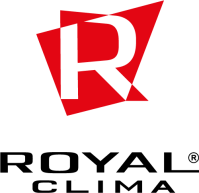 Устойчивость внутреннего бака к коррозиии ржавчине
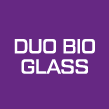 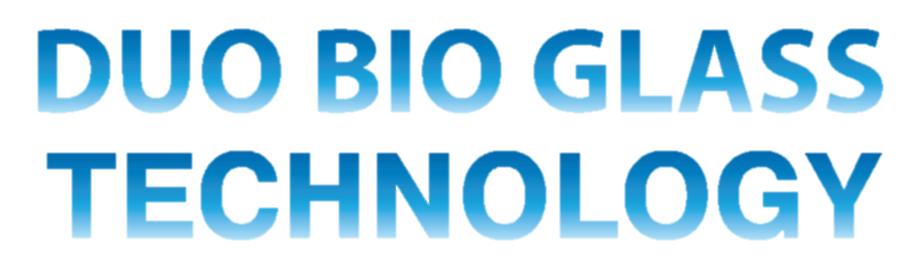 Технология равномерного покрытия внутреннего бака увеличенным слоем антибактериальной BIO-эмали от ведущего мирового производителя FERRO (США, Испания)
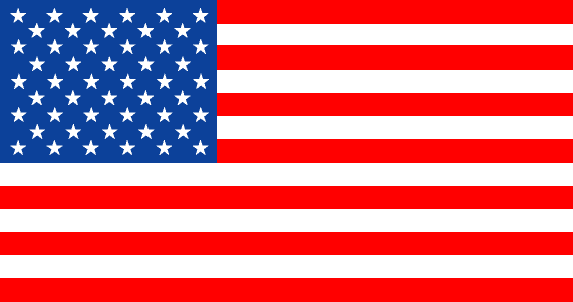 18
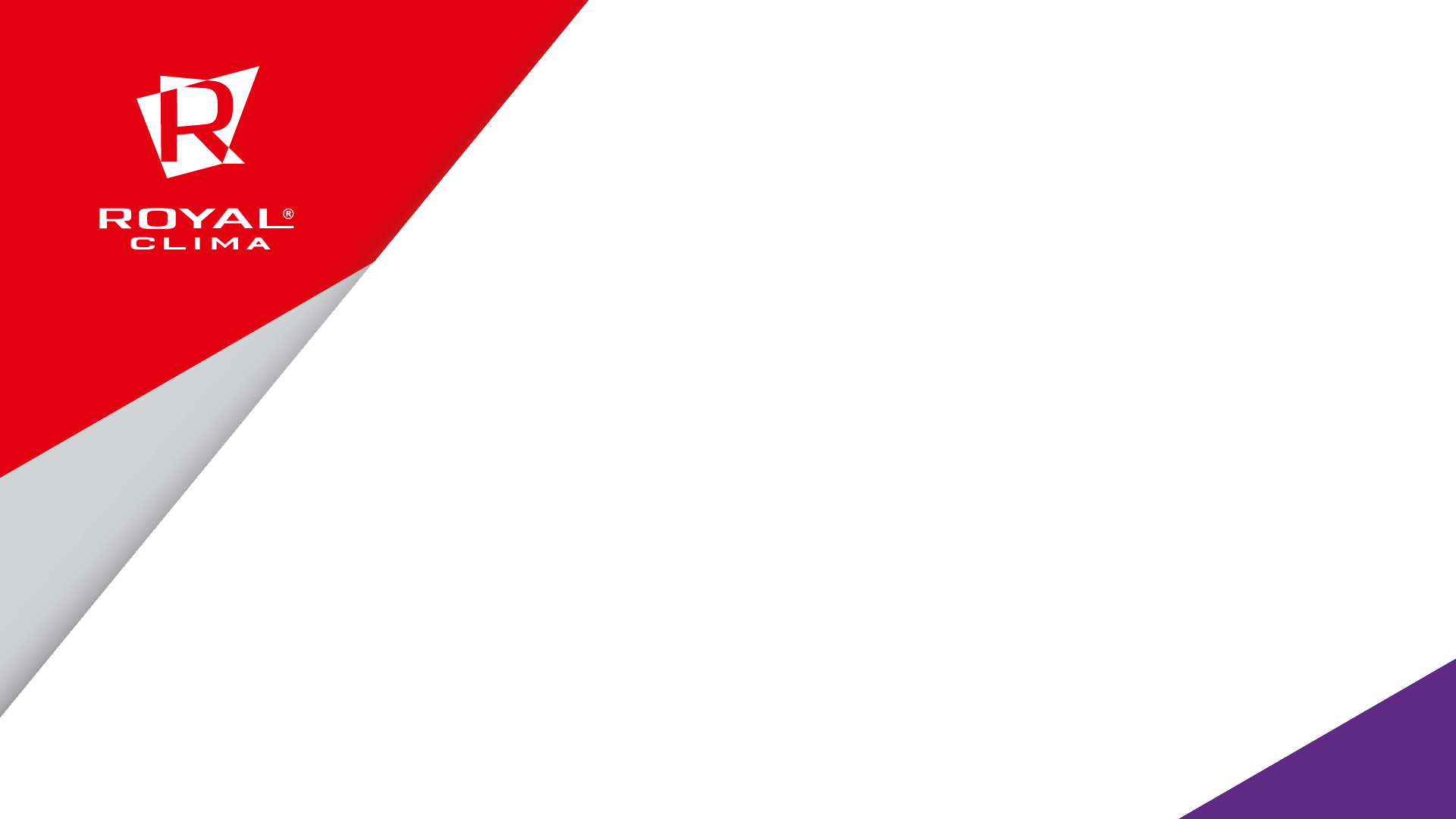 Серия VIVA
RWH-V-RE
Визуальное превосходство, компактные размеры установки. Бак меньше в диаметре, а, значит, у Вас больше свободного места!
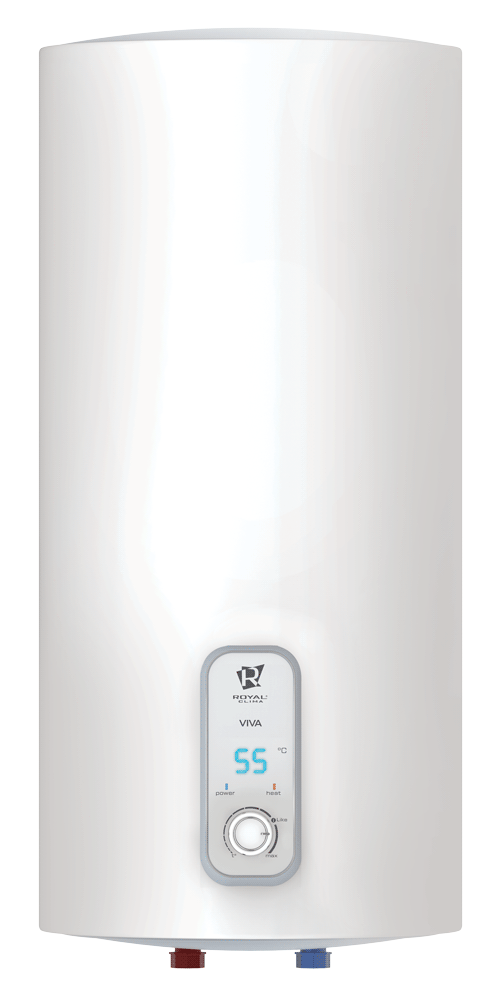 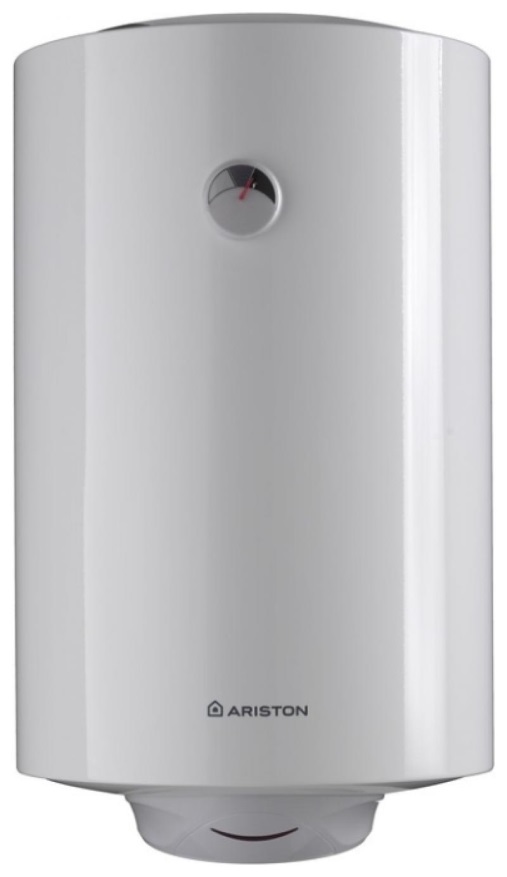 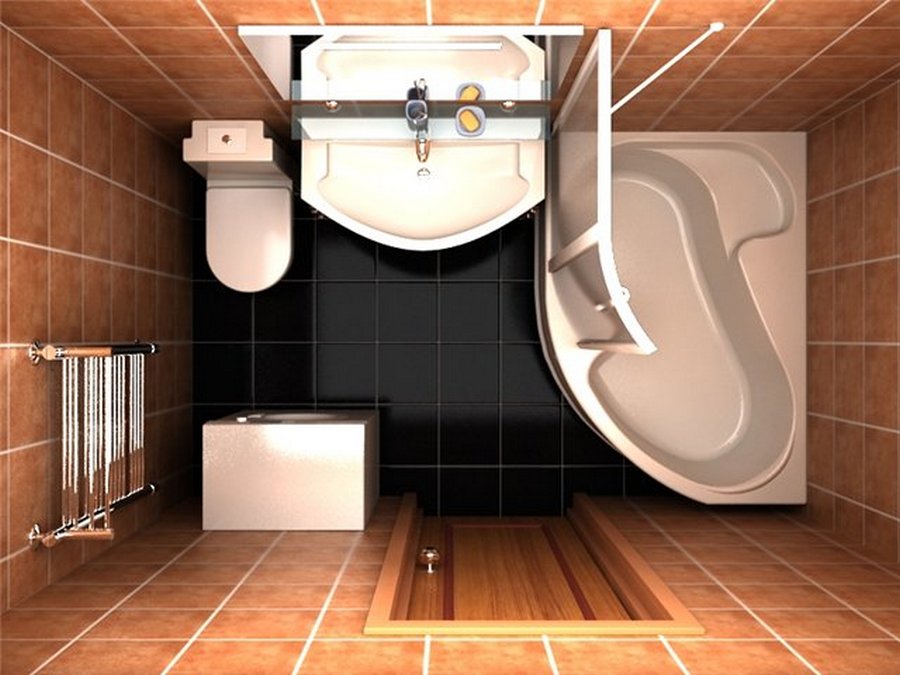 450 мм*
340 мм*
450 мм
*Модель с объемом 30/50 литров.
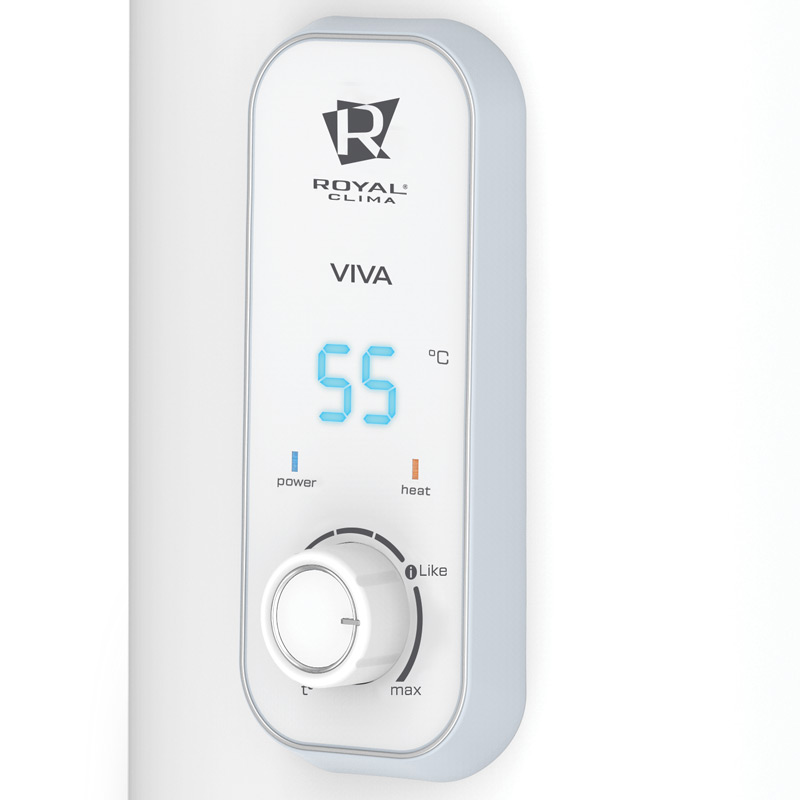 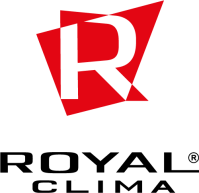 LED-дисплей

Индикация нагрева и температуры воды в баке

Голубой LED-дисплей для контроля за уровнем нагрева воды
MAMMA MIA!
ИЗЫСКАННЫЙ ИТАЛЬЯНСКИЙ ДИЗАЙН
Традиции и современность в уточненном дизайне каждого  прибора ROYAL Clima
20
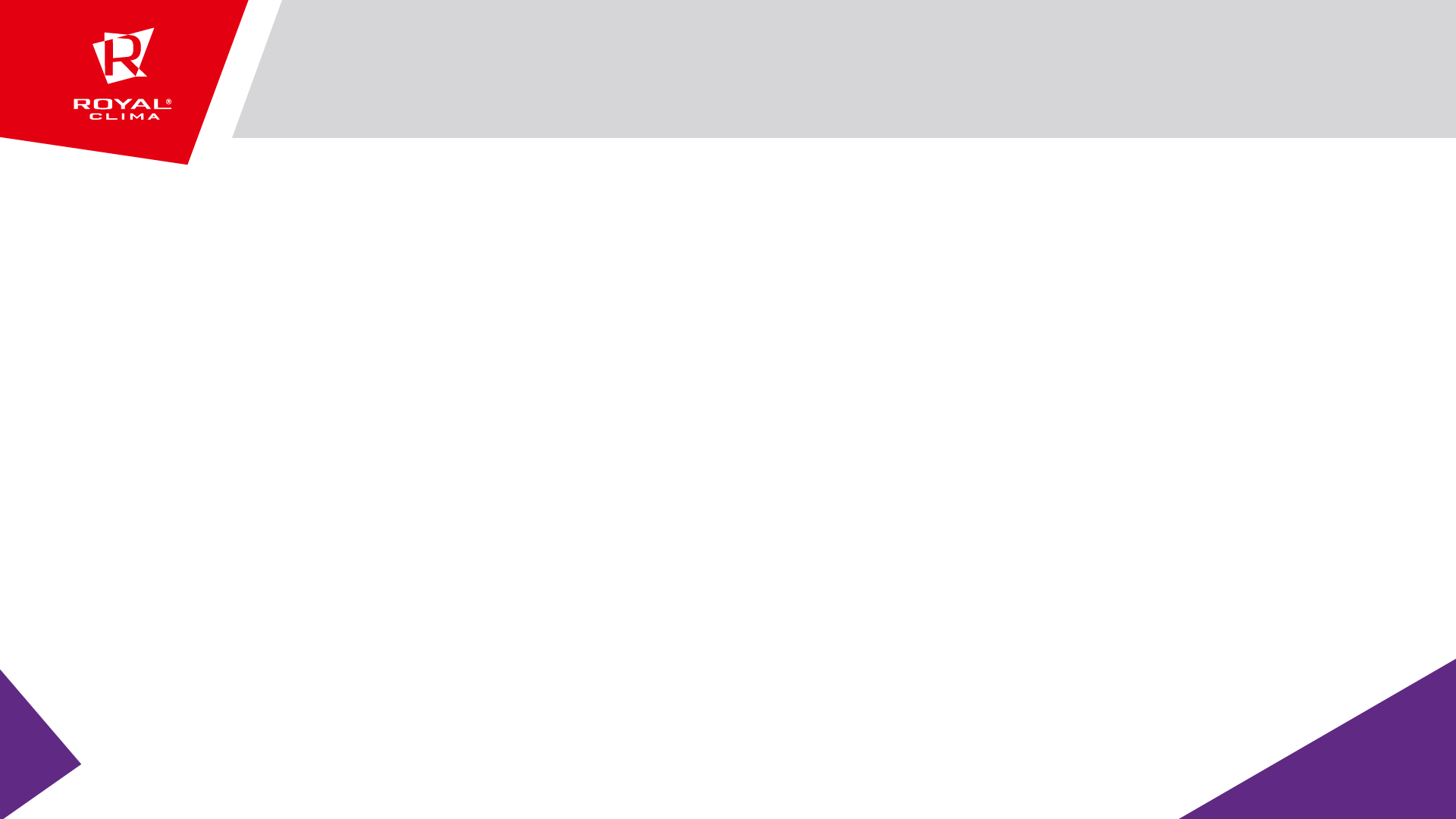 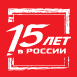 Круглые накопительные водонагреватели / Серия VIVA
ОСНОВНЫЕ ХАРАКТЕРИСТИКИ
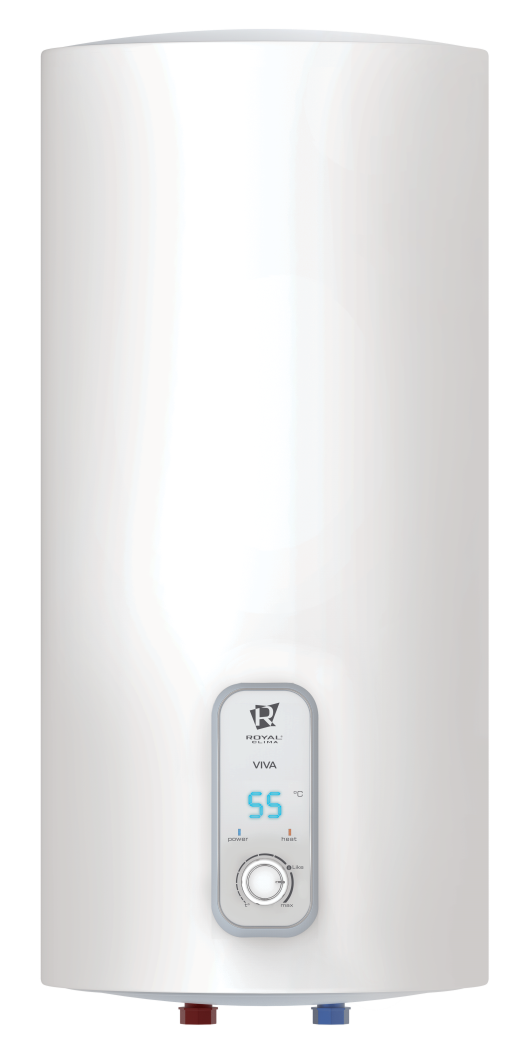 1,5 кВт
50л
30л
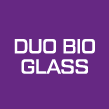 100
80л
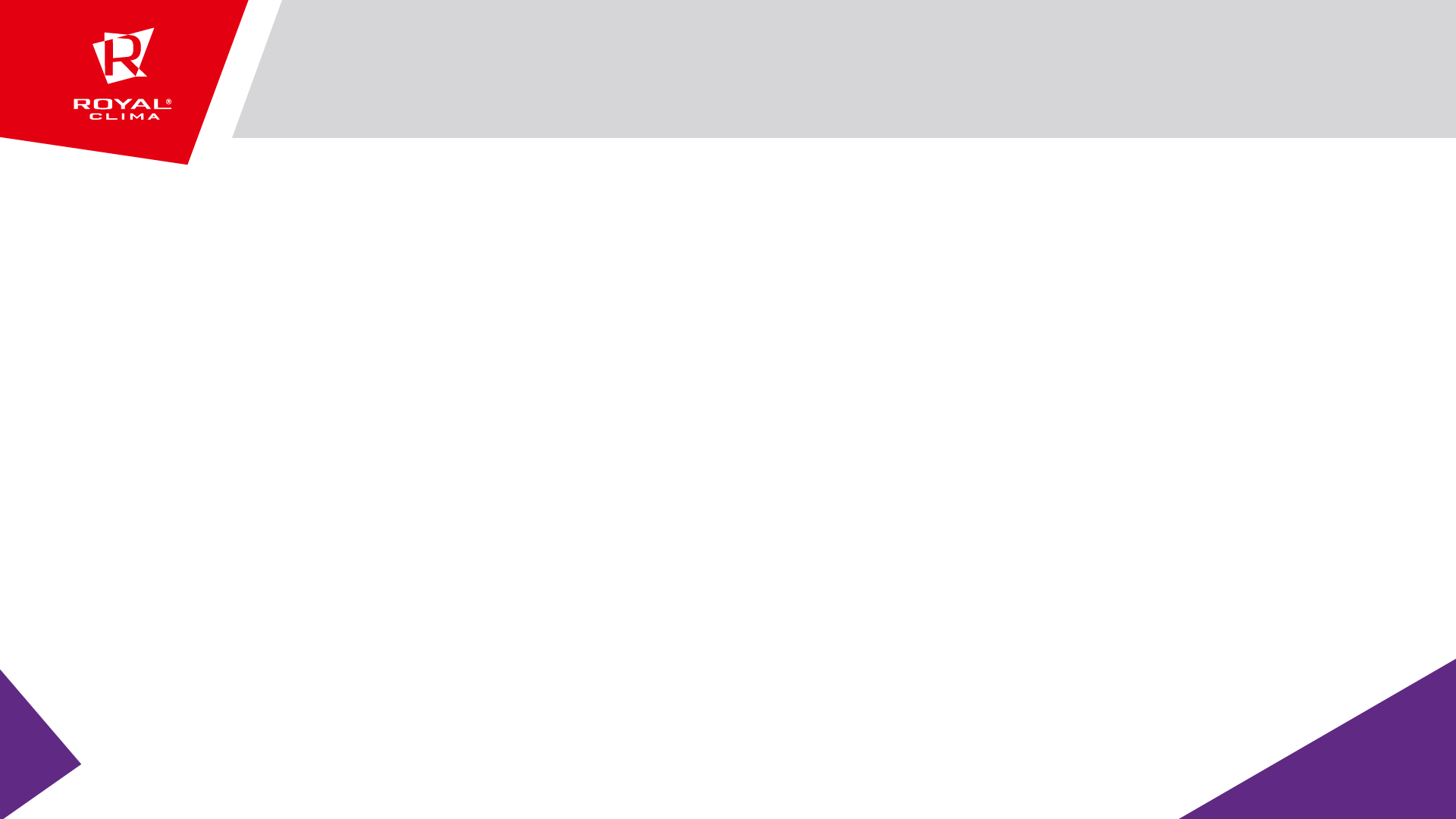 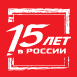 Круглые накопительные водонагреватели / Серия VIVA
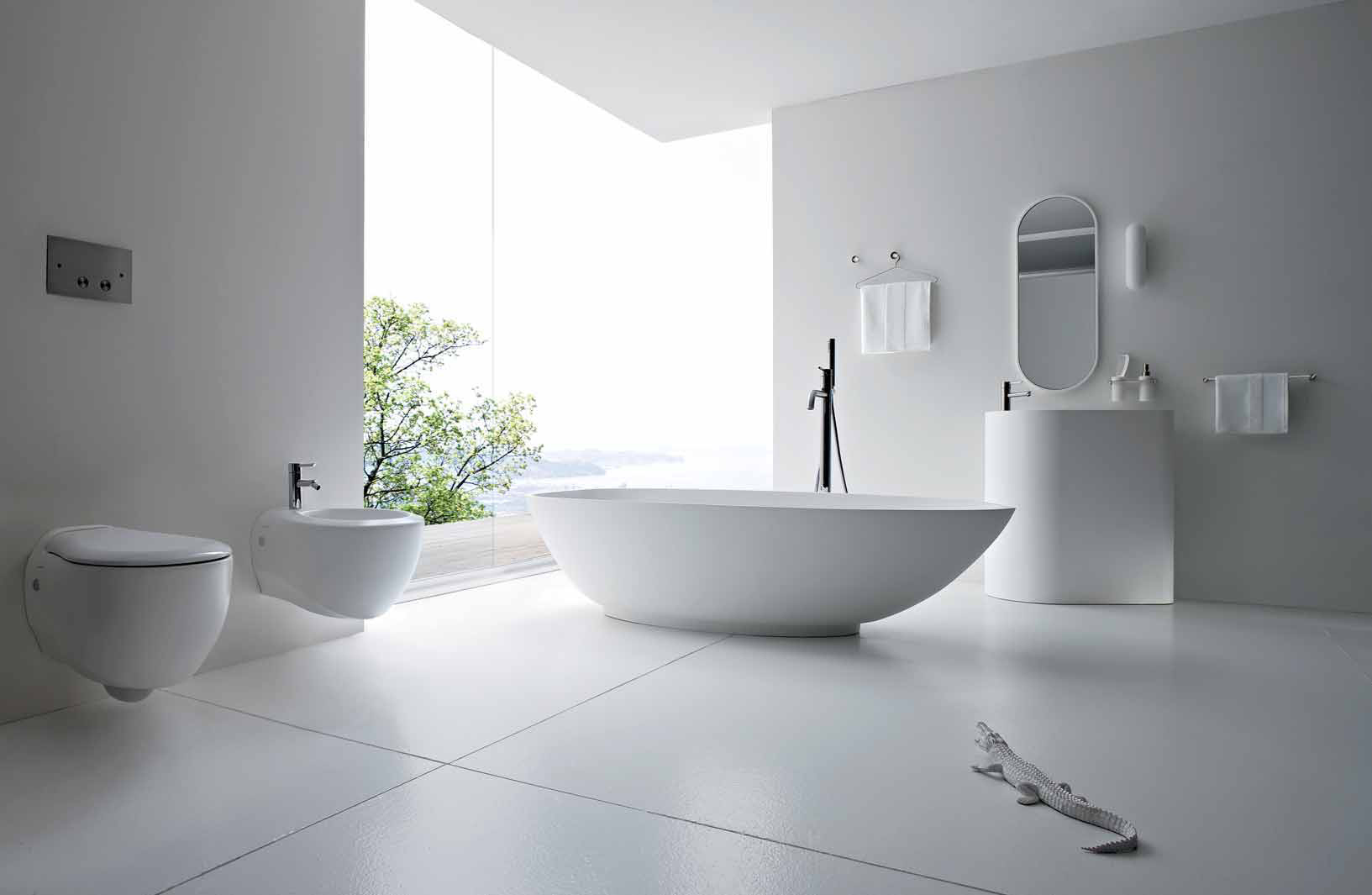 ПРЕИМУЩЕСТВА
Устойчивость внутреннего бака 
к коррозии и ржавчине
Технология равномерного покрытия внутреннего бака увеличенным слоем антибактериальной BIO-эмали от ведущего мирового производителя FERRO 

Голубой LED-дисплей для контроля за уровнем нагрева воды
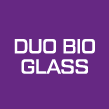 LED
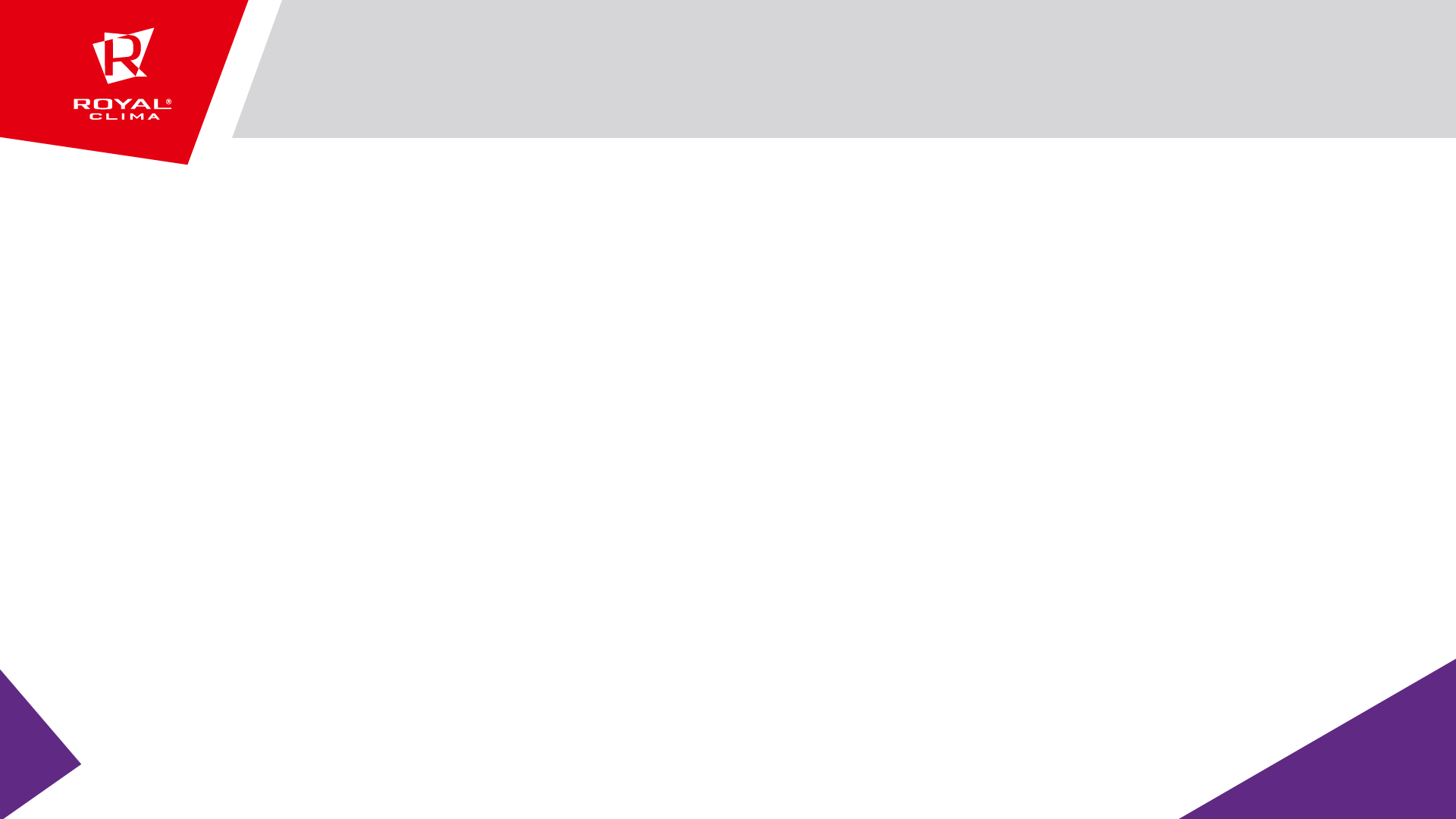 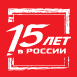 Круглые накопительные водонагреватели / Серия VIVA
ПРЕИМУЩЕСТВА
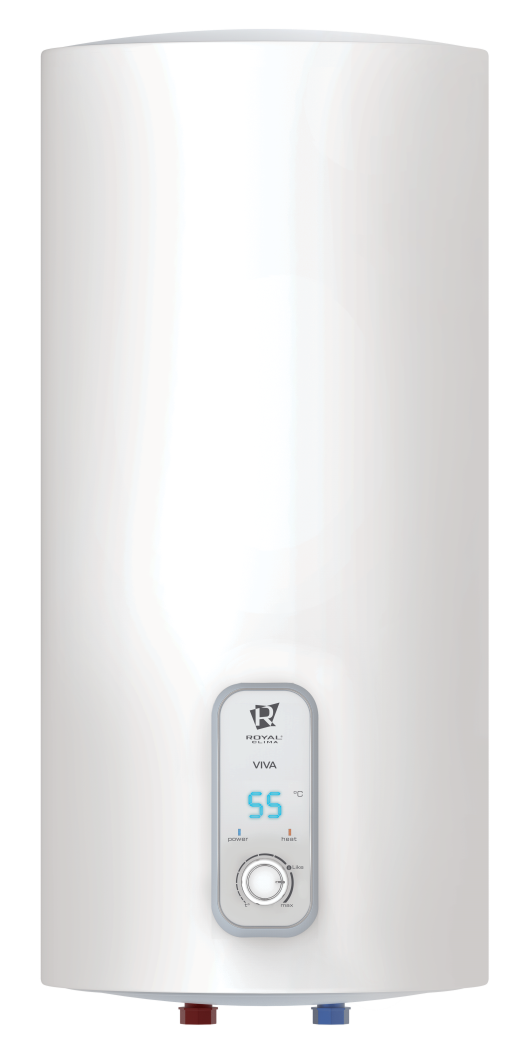 Высокая скорость нагрева воды благодаря высококачественному медному нагревательному элементу ROYAL Clima Cu+ 

Медный нагревательный элемент
мощностью 1,5 кВт быстро нагревает воду и прослужит действительно долго

Защита от теплопотерь. Надежный пенополиуретановый термоизолирующий материал между внутренним баком и корпусом

Система безопасной эксплуатации Security Project: Защита от избыточного давления воды и протечек (предохранительный клапан - Италия), защита от перегрева. 
Высокий класс влагозащиты IPX4

Заботливый режим iLike

Белоснежное покрытие корпуса водонагревателя, устойчивое к царапинам и ржавчине
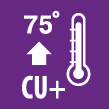 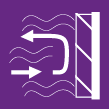 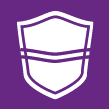 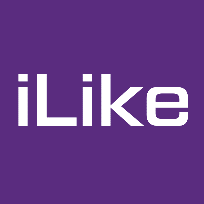 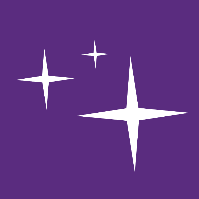 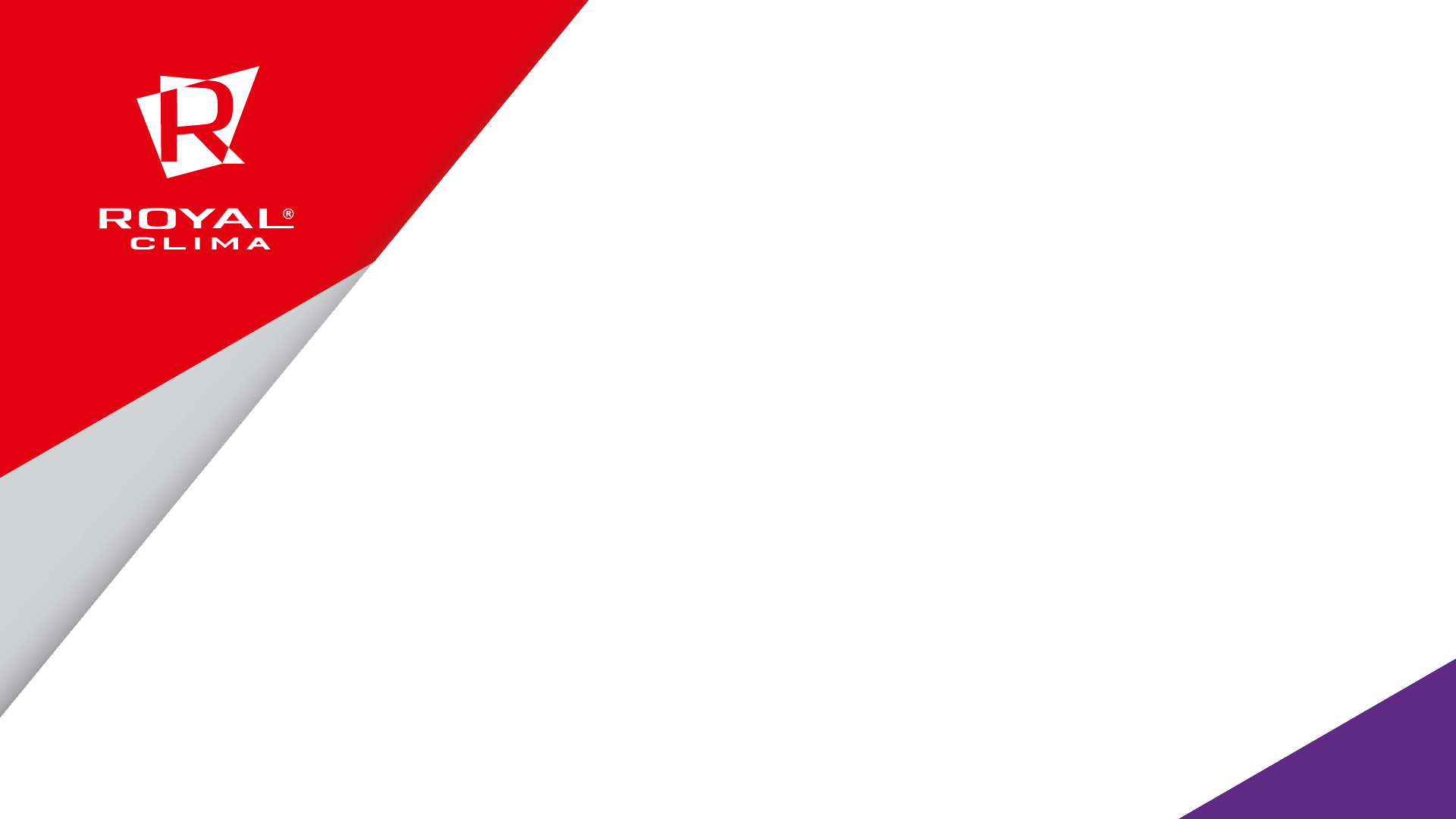 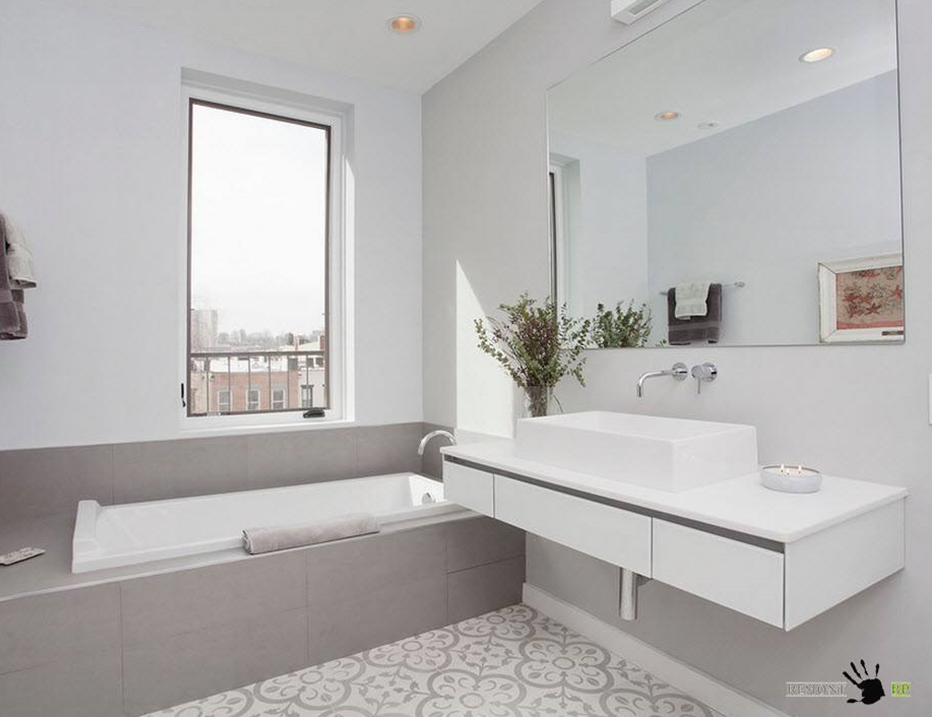 Водонагреватели из нержавеющей стали
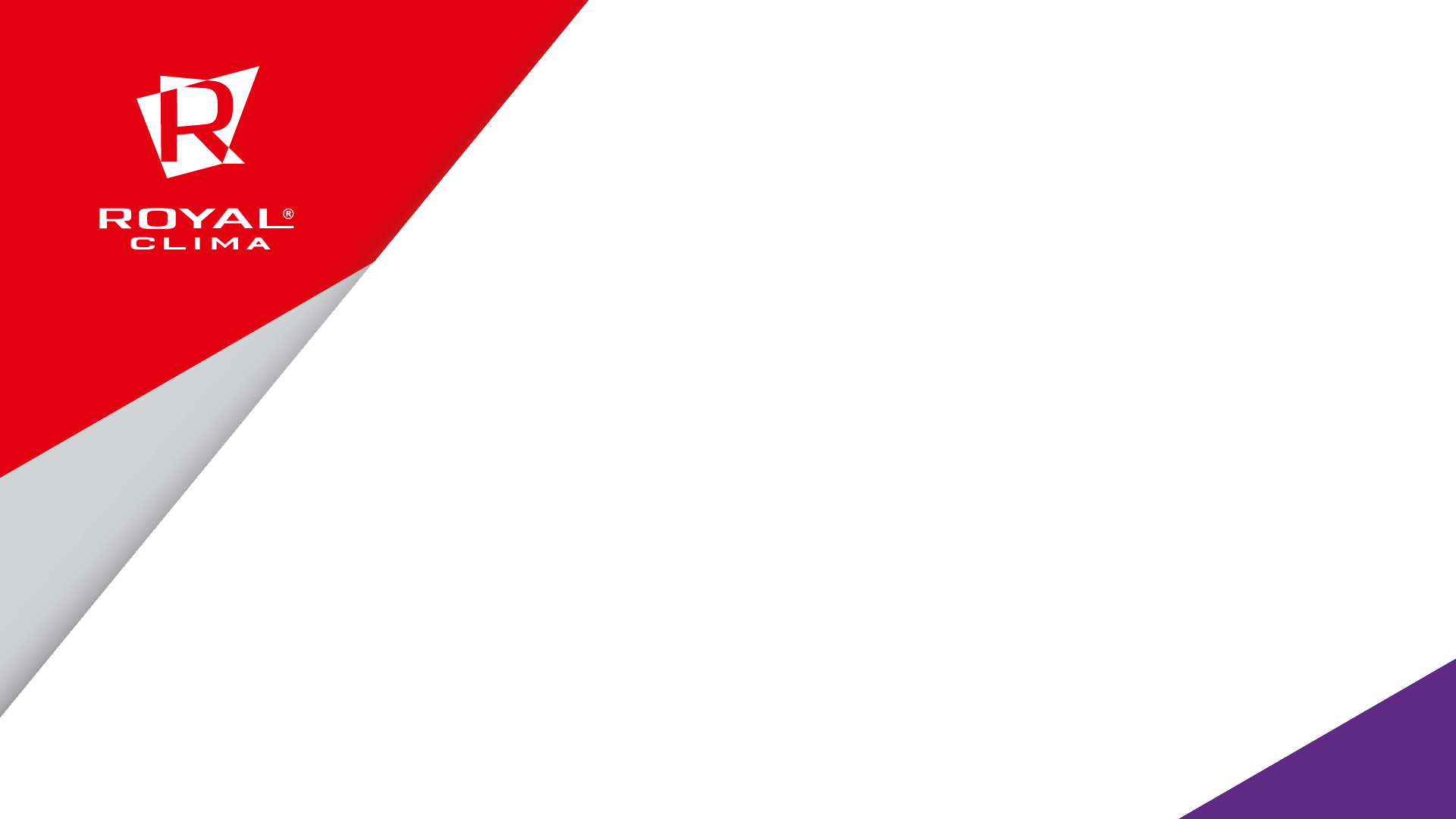 Серия STELLA Inox
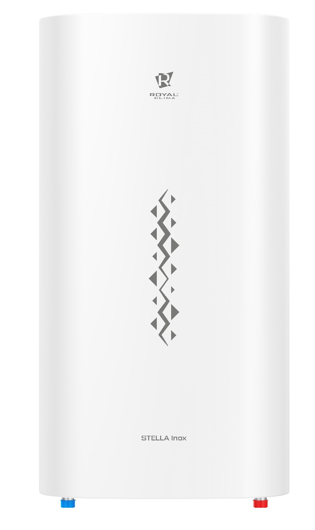 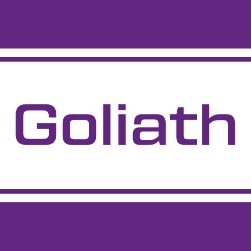 NEW
Универсальная установка
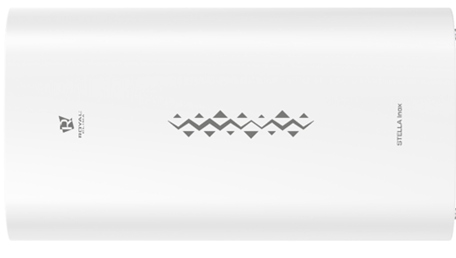 ПЛОСКИЕ НАКОПИТЕЛЬНЫЕ ВОДОНАГРЕВАТЕЛИ 
НЕРЖАВЕЮЩАЯ СТАЛЬ
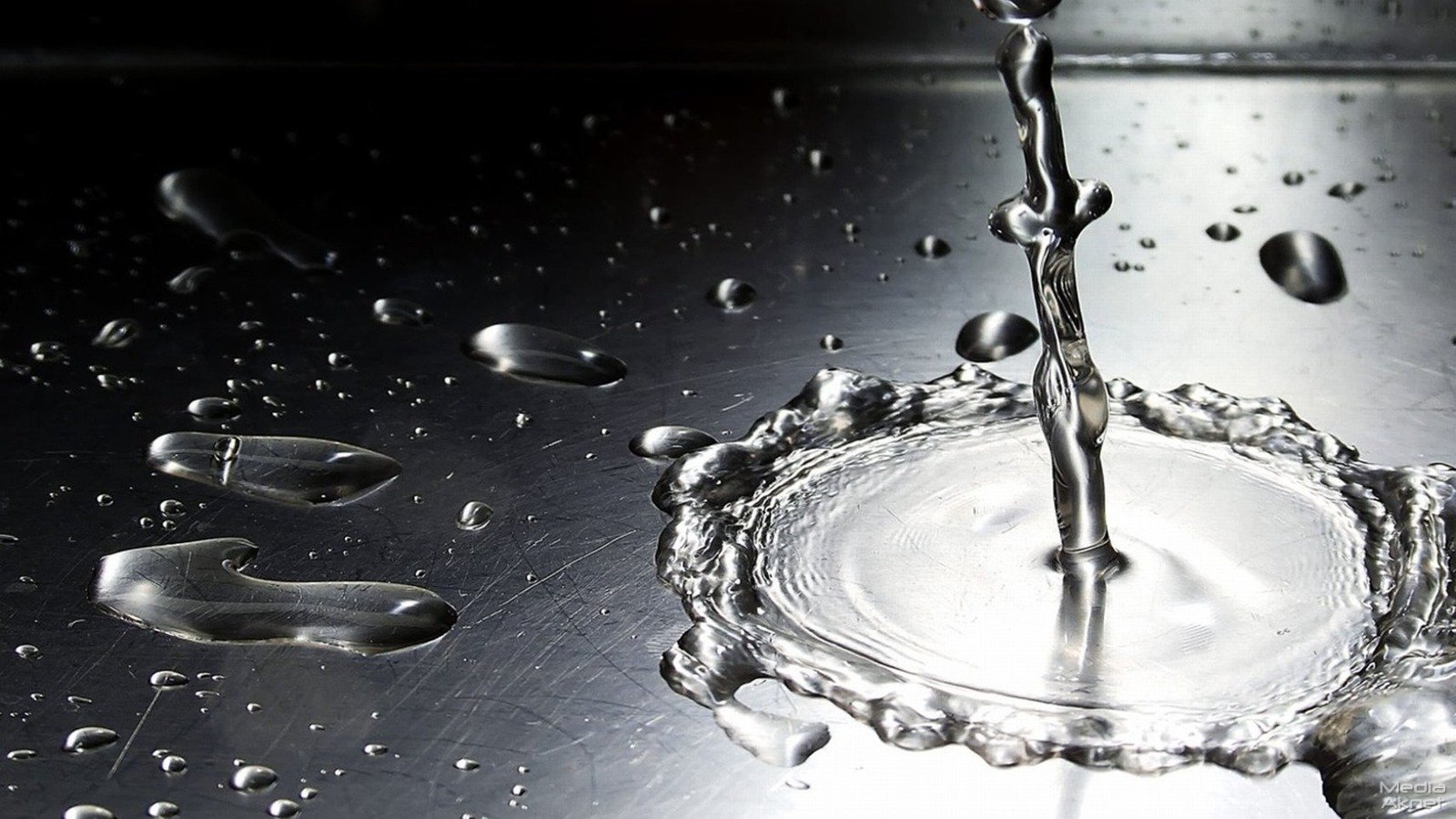 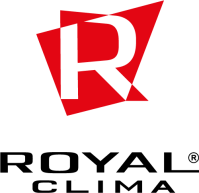 Устойчивость внутреннего
бака к коррозии и ржавчине
НЕРЖАВЕЮЩАЯ СТАЛЬ 
GOLIATH
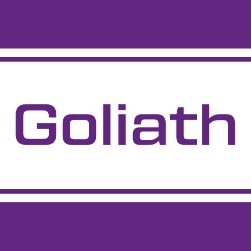 Внутренний бак и все компоненты выполнены из высококачественной нержавеющей стали Goliath
26
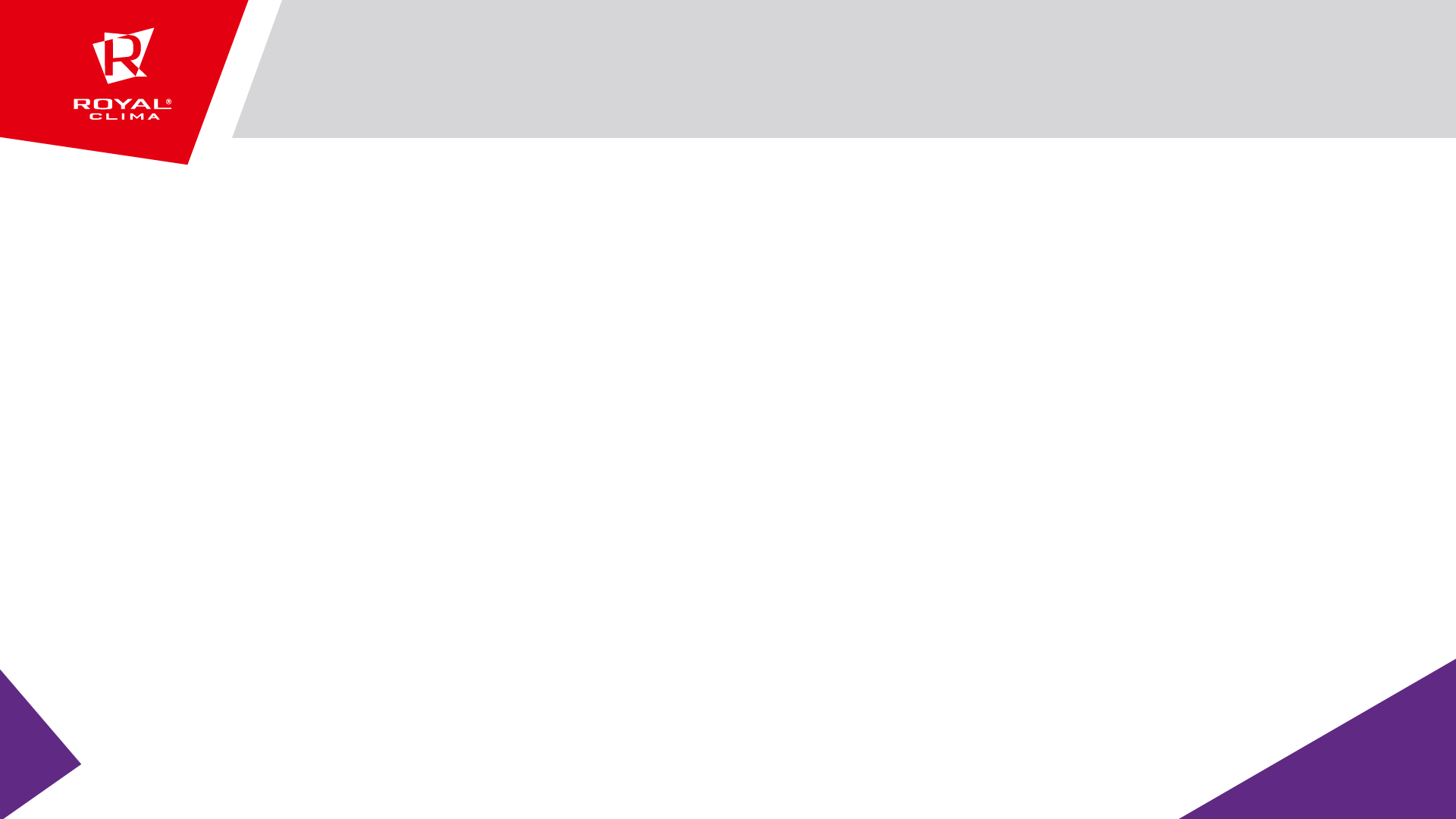 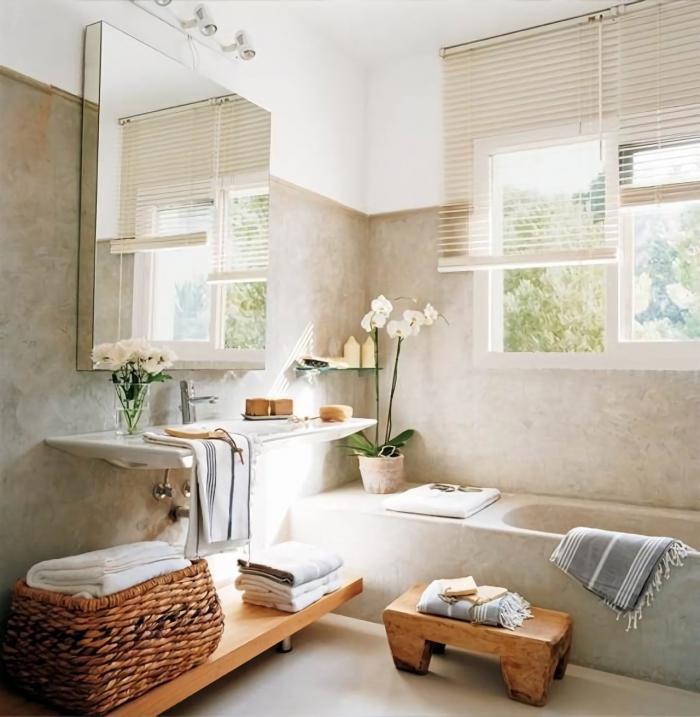 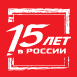 Плоские накопительные накопительные водонагреватели / Серия STELLA Inox
ПРЕИМУЩЕСТВА
Внутренний бак и все компоненты выполнены из высококачественной нержавеющей стали Goliath  
  

Защита от теплопотерь. Надежный пенополиуретановый термоизолирующий материал между внутренним баком и корпусом


“Скрытая” установка крышек
Металлический корпус и технология “скрытой” установки крышек


Универсальная установка как вертикально, так и горизонтально
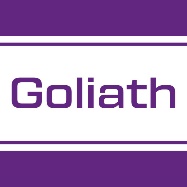 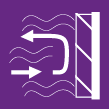 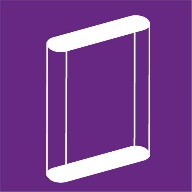 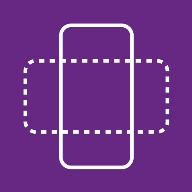 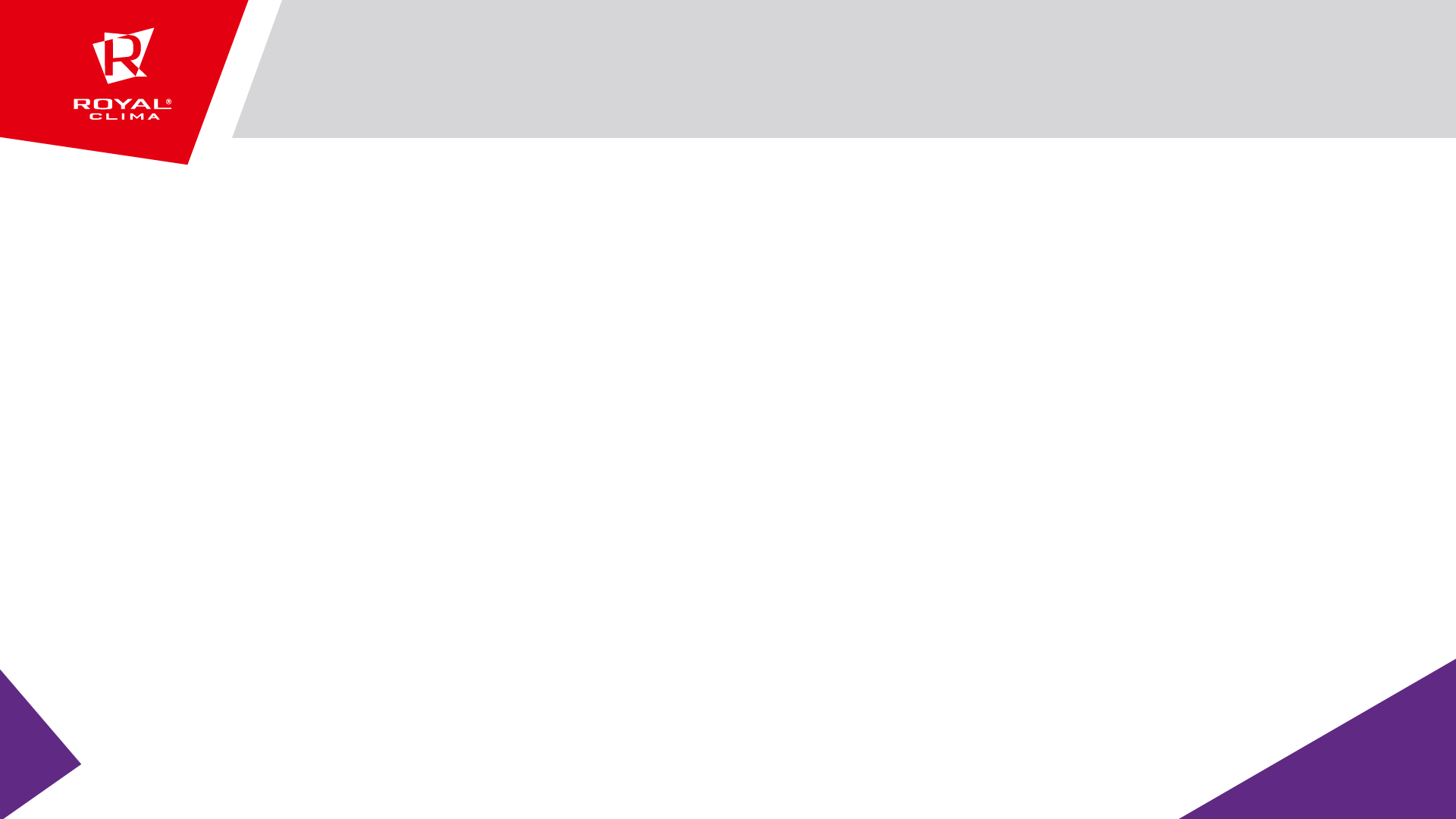 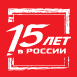 Плоские накопительные накопительные водонагреватели / Серия STELLA Inox
ПРЕИМУЩЕСТВА
Серия STELLA
Медный нагревательный элемент
2 кВт быстро нагревает воду и прослужит действительно долго
 

Индикация нагрева
Индикатор нагрева

Защита от теплопотерь. Надежный пенополиуретановый термоизолирующий материал между внутренним баком и корпусом

Система безопасной эксплуатации Security Project: Защита от избыточного давления воды и протечек , защита от перегрева. 
 
Белоснежное покрытие корпуса водонагревателя, устойчивое к царапинам и ржавчине
 
Техническое обслуживание без отключения от системы водоснабжения благодаря специальной конструкции крышек
NEW
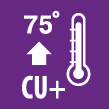 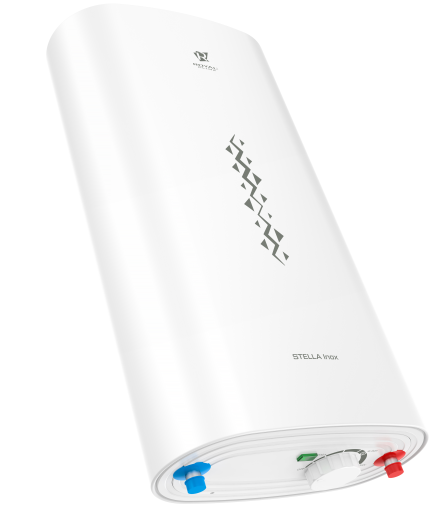 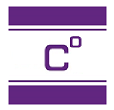 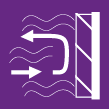 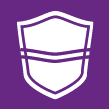 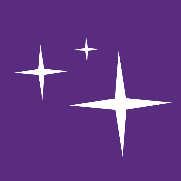 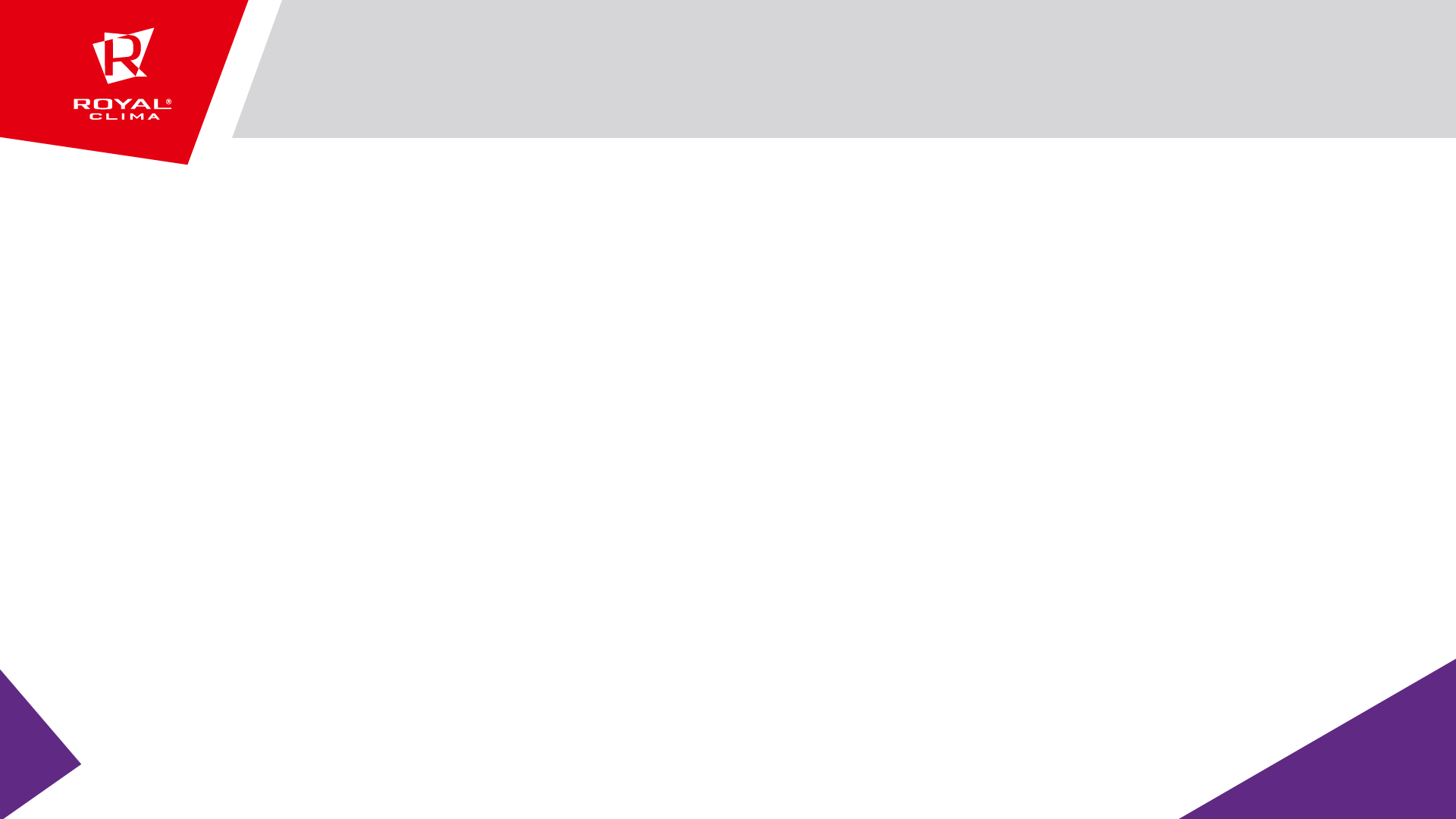 Плоские накопительные накопительные водонагреватели / Серия STELLA Inox
ОСНОВНЫЕ ХАРАКТЕРИСТИКИ
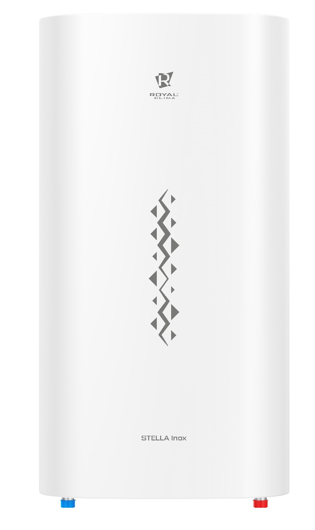 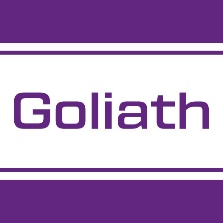 2,0 кВт
50л
30л
100
80л
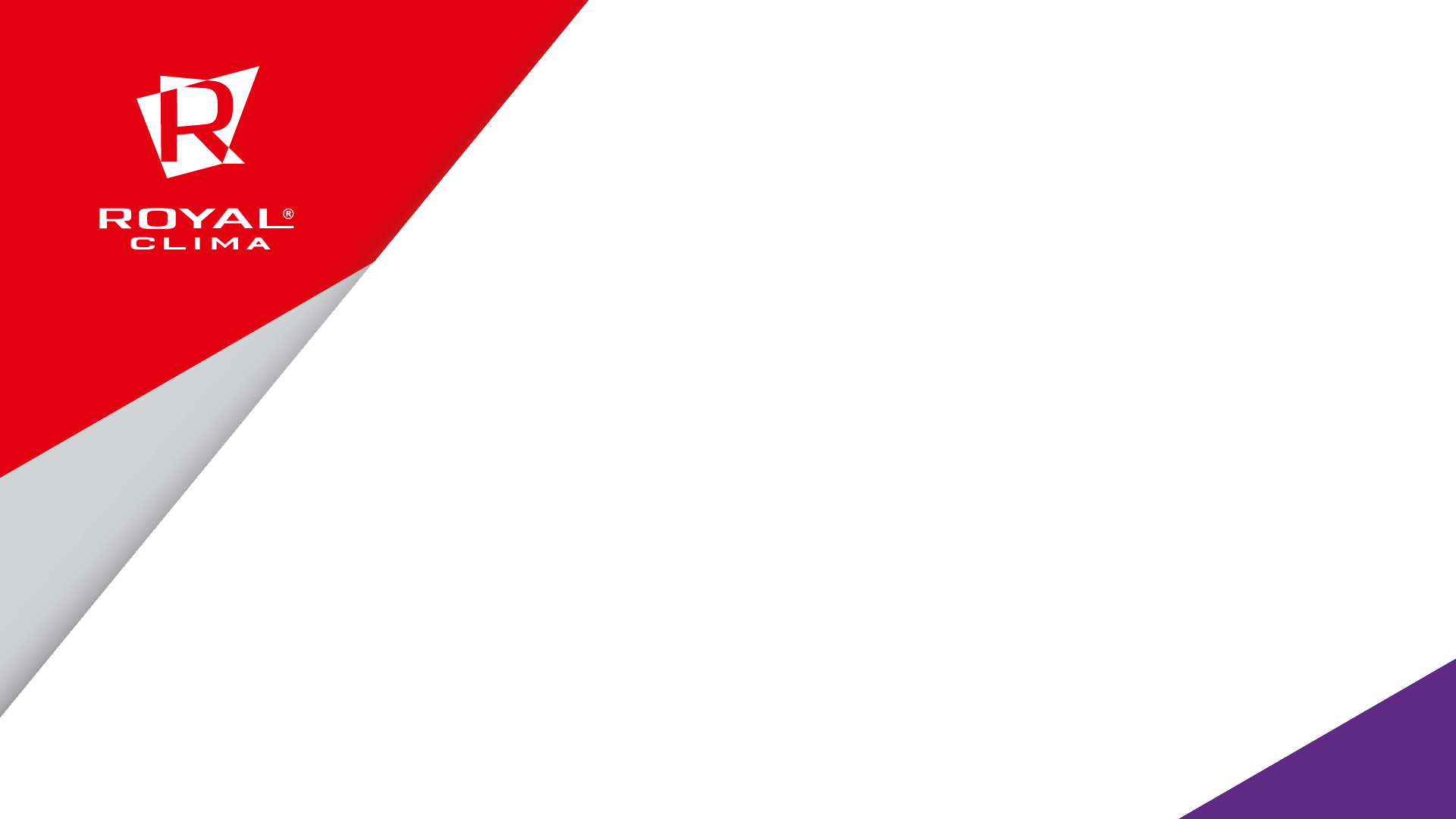 Серия GEMMA Inox
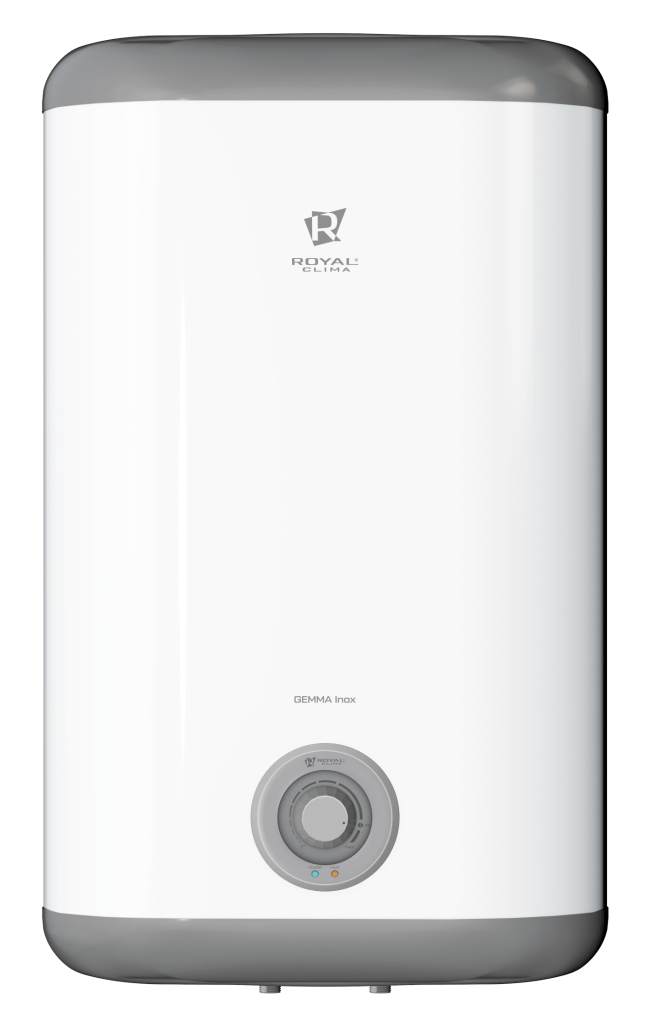 ПЛОСКИЕ НАКОПИТЕЛЬНЫЕ ВОДОНАГРЕВАТЕЛИ С  РЕЗЕРВУАРОМ ИЗ НЕРЖАВЕЮЩЕЙ СТАЛИ
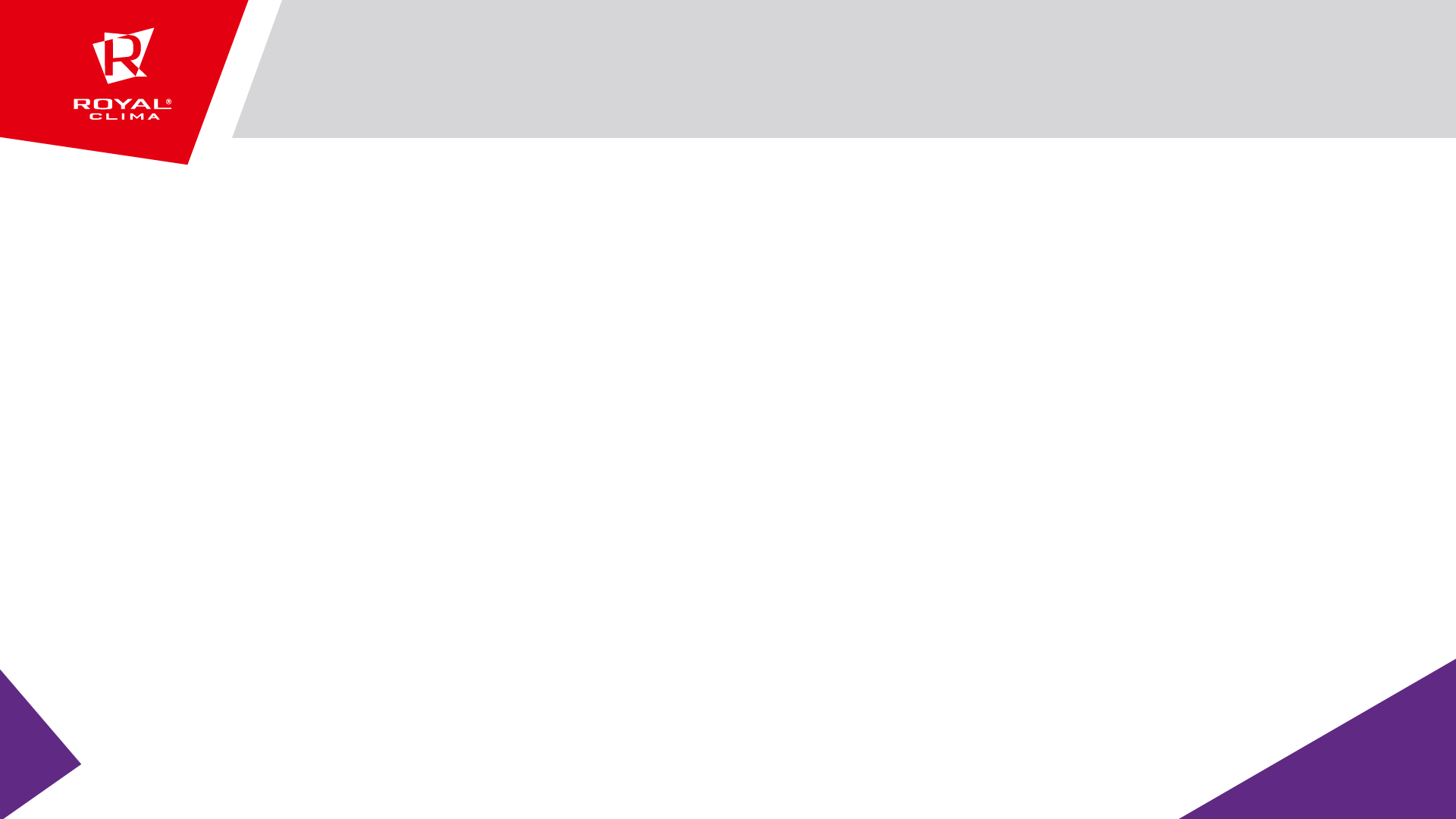 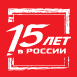 Плоские накопительные накопительные водонагреватели / Серия GEMMA Inox
ОСНОВНЫЕ ХАРАКТЕРИСТИКИ
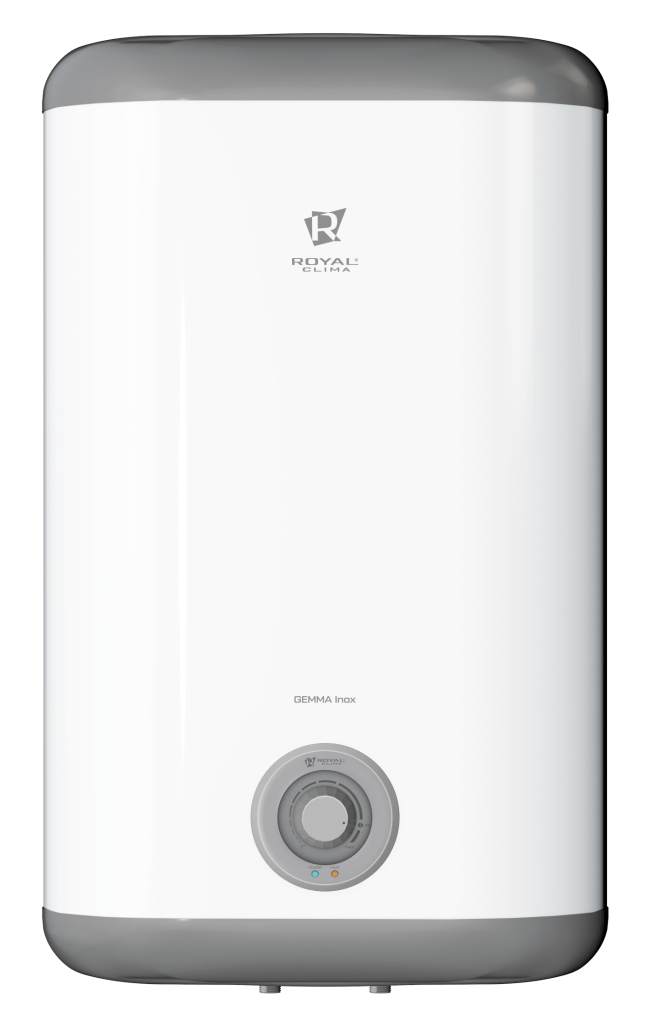 2,0 кВт
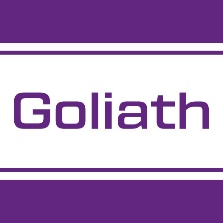 50л
30л
100
80л
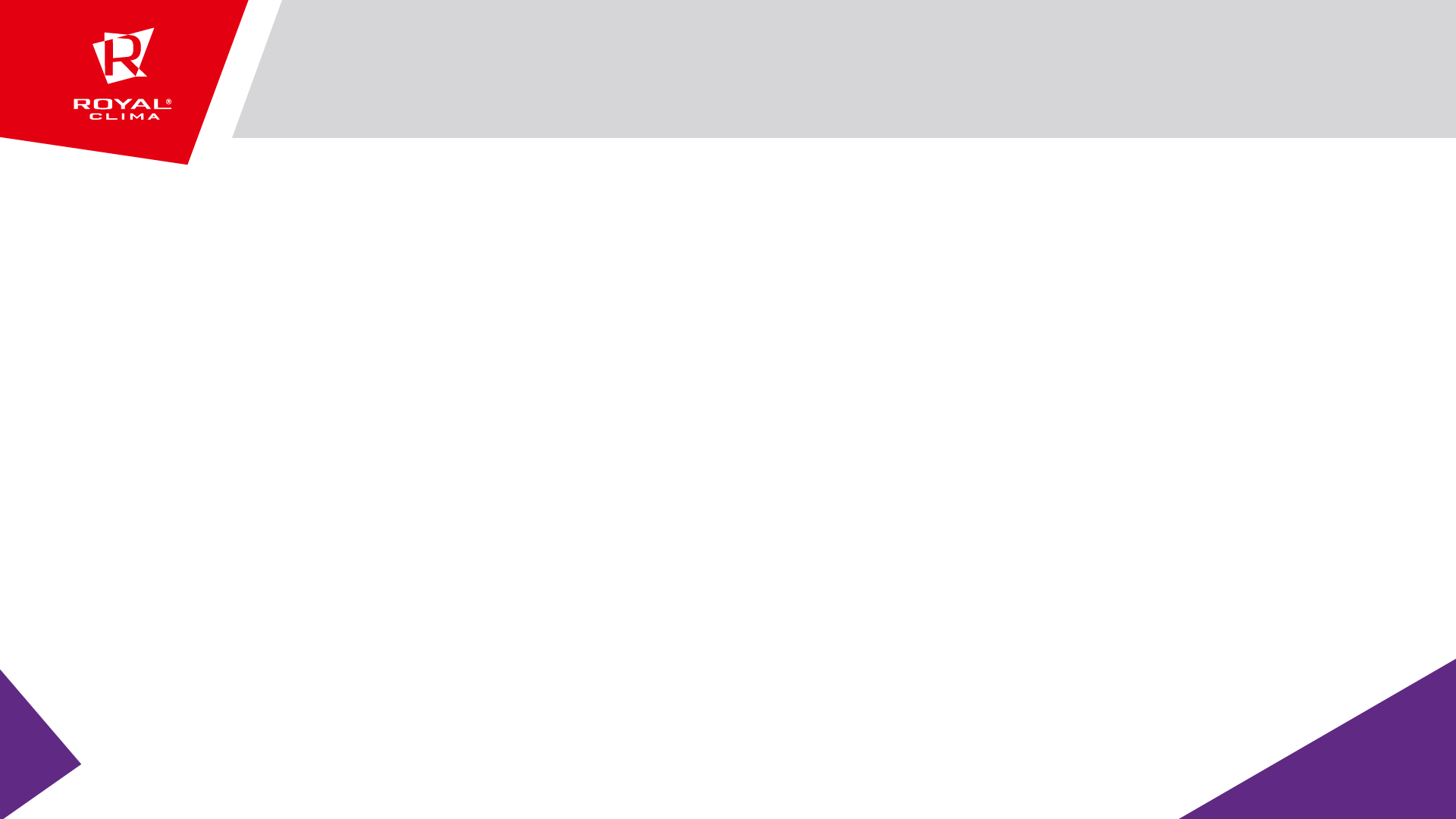 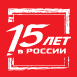 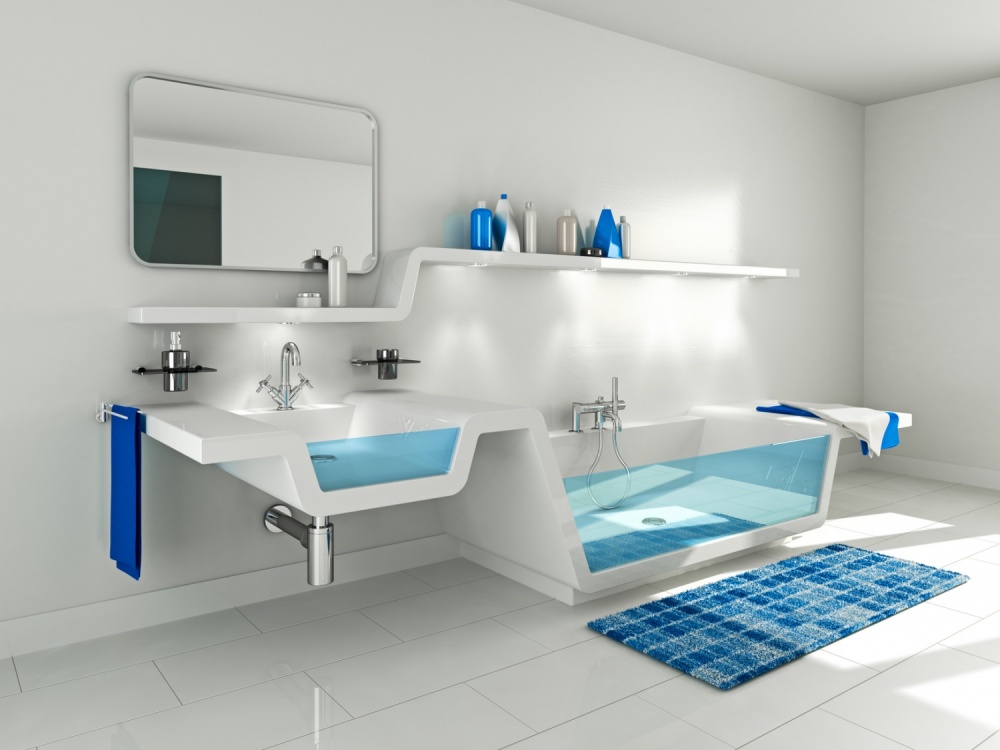 Плоские накопительные накопительные водонагреватели / Серия GEMMA Inox
ПРЕИМУЩЕСТВА
Внутренний бак и все компоненты выполнены из высококачественной нержавеющей стали Goliath  
  

Медный нагревательный элемент
мощностью 2 кВт быстро нагревает воду и прослужит действительно долго

Защита от теплопотерь. Надежный пенополиуретановый термоизолирующий материал между внутренним баком и корпусом
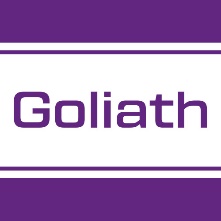 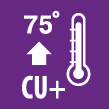 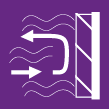 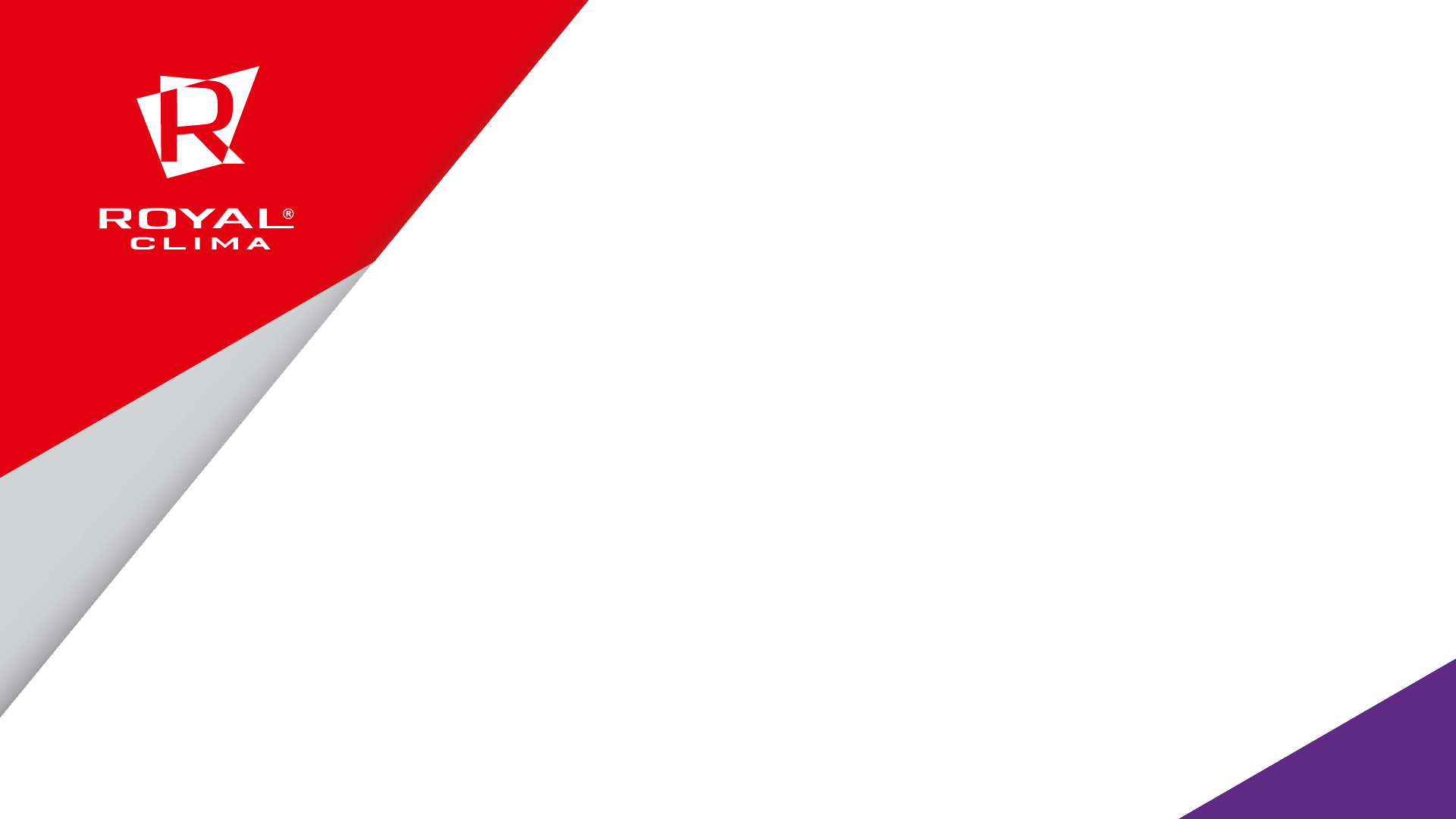 Серия SUPREMO Inox
NEW
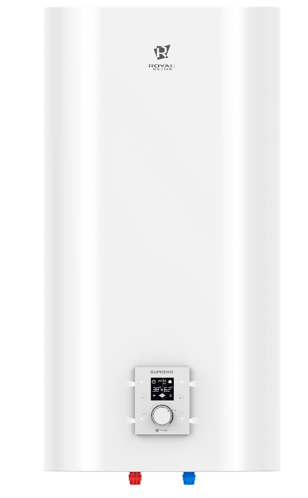 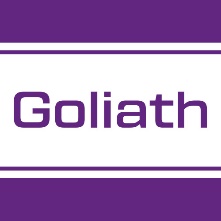 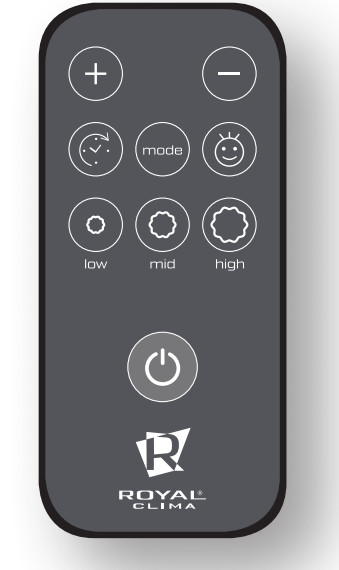 RWH-SI30-FS
RWH-SI50-FS
RWH-SI80-FS
RWH-SI100-FS
ПЛОСКИЕ НАКОПИТЕЛЬНЫЕ ВОДОНАГРЕВАТЕЛИ 
НЕРЖАВЕЮЩАЯ СТАЛЬ
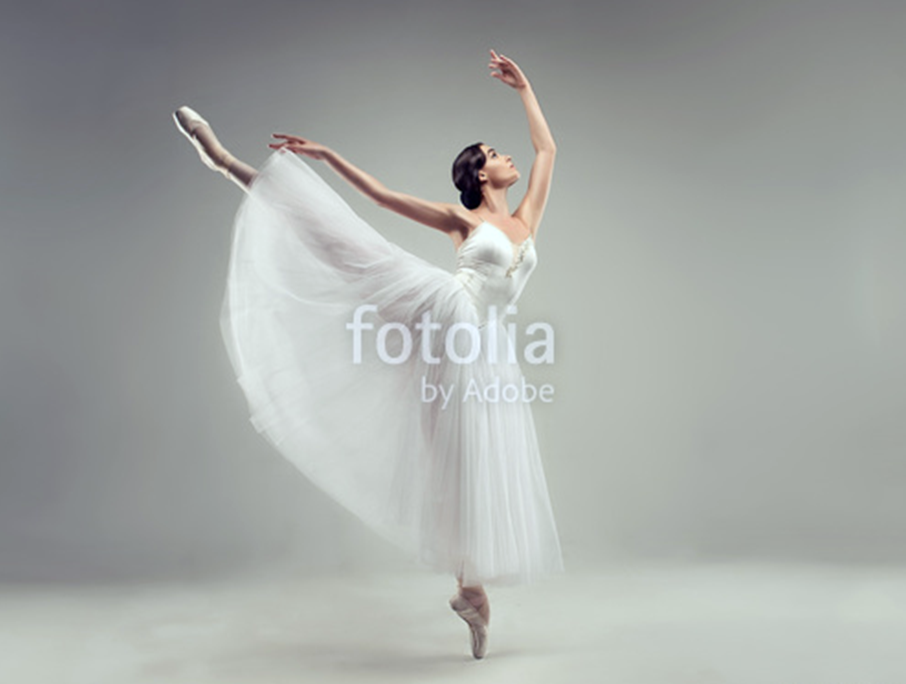 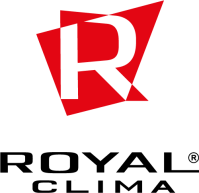 Многофункциональное DIGITAL-управление
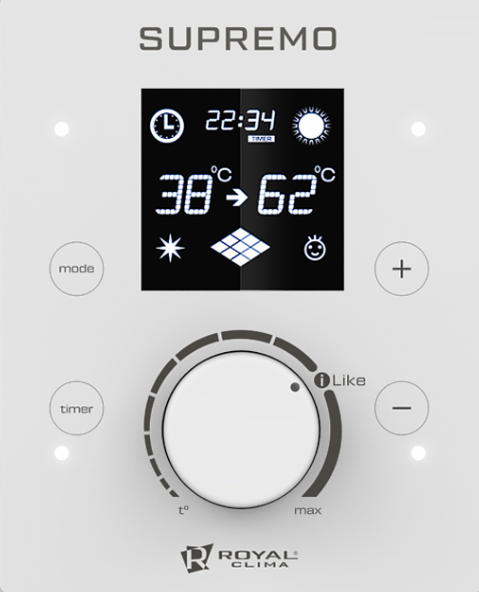 Авторский дизайн от ведущих итальянских дизайн-бюро
LED-дисплей 
Три ступени регулировки мощности
LED-индикация режима мощности - Питания, режима нагрева и включения в сеть
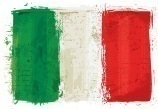 Безграничные возможности.

Легкое управление.

Стиль.
34
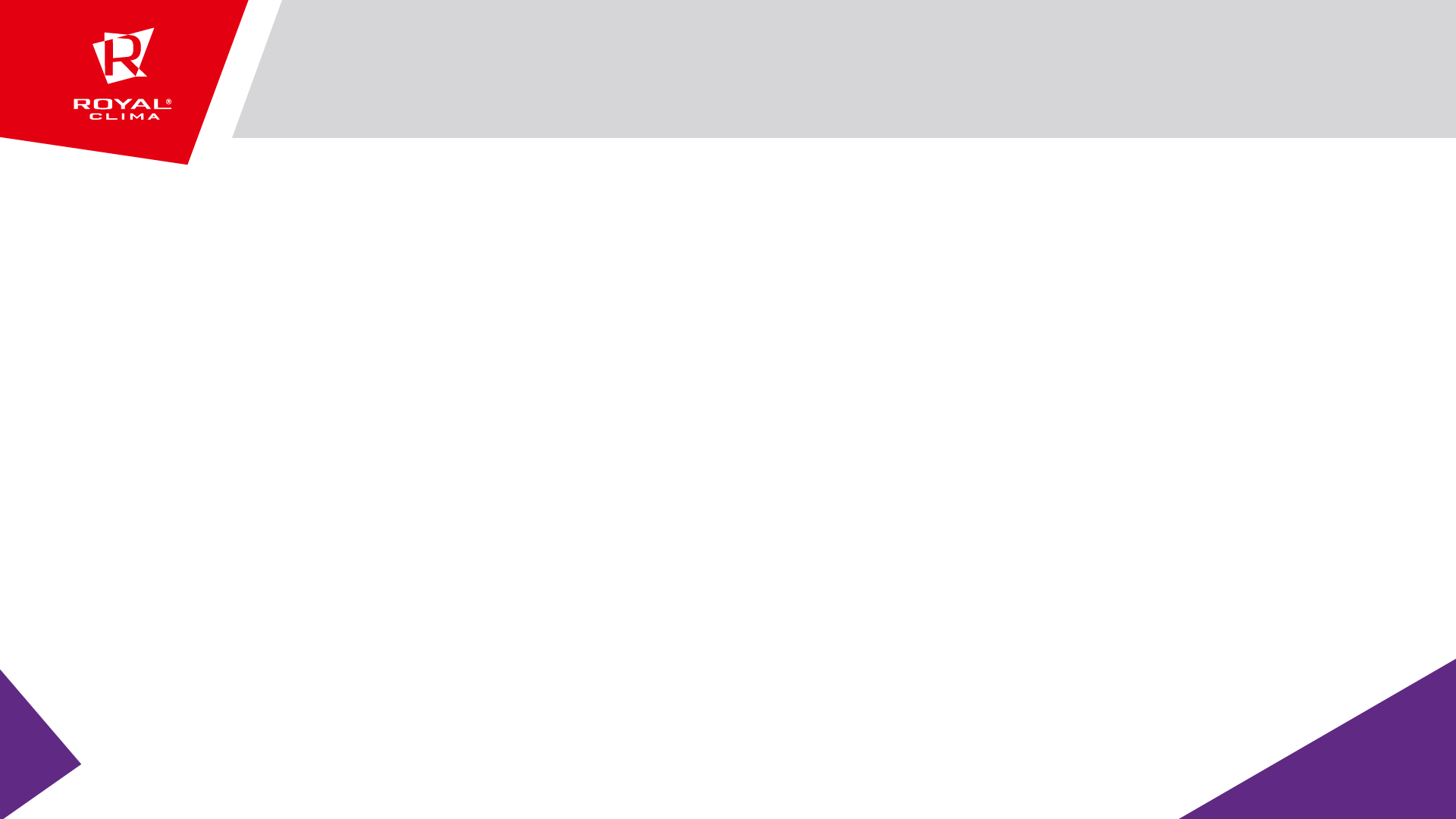 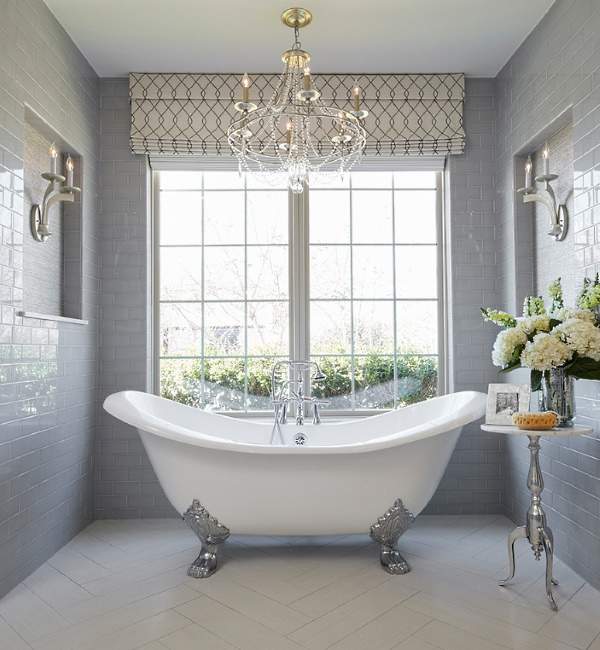 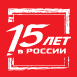 Плоские накопительные накопительные водонагреватели / Серия SUPREMO Inox
ПРЕИМУЩЕСТВА
Внутренний бак и все компоненты выполнены из высококачественной нержавеющей стали Goliath  
 
DIGITAL-управление и LED-дисплей
Интеллектуальная панель управления. Таймер, индикация нагрева, работы, температуры воды в баке, режим ночного нагрева, индикация текущего времени

2-х ступенчатый медный нагревательный элемент  ROYAL Cu+ гарантируют равномерный нагрев воды и оптимальное энергопотребление 


“Скрытая” установка крышек
Металлический корпус и технология “скрытой” установки крышек
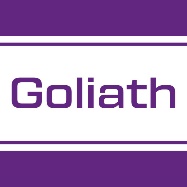 LED
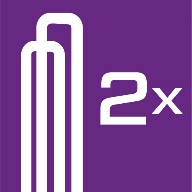 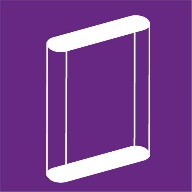 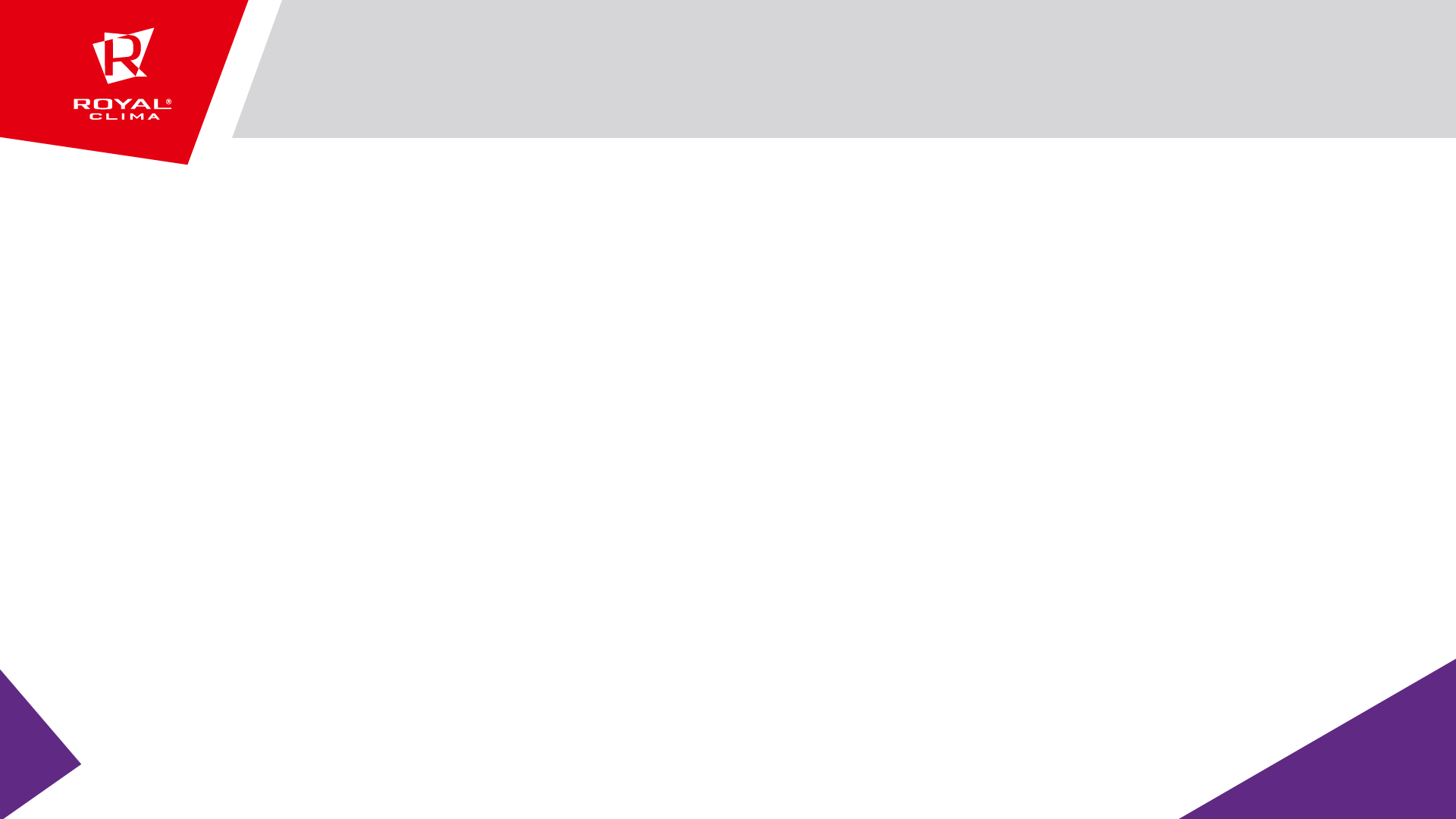 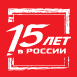 Плоские накопительные накопительные водонагреватели / Серия SUPREMO Inox
Металлический корпус и технология “скрытой” установки крышек
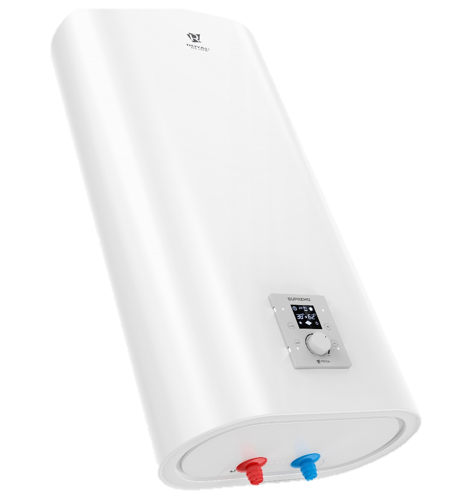 Незавальцованные крышки конкурента
SUPREMO Inox
STELLA Inox 
DIAMANTE Inox
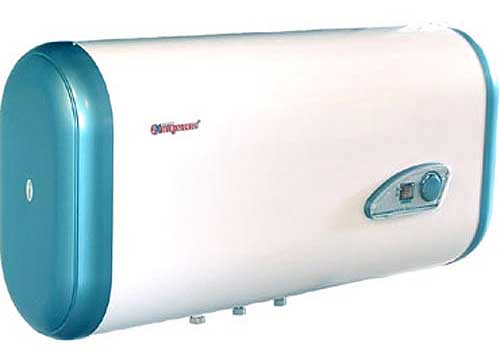 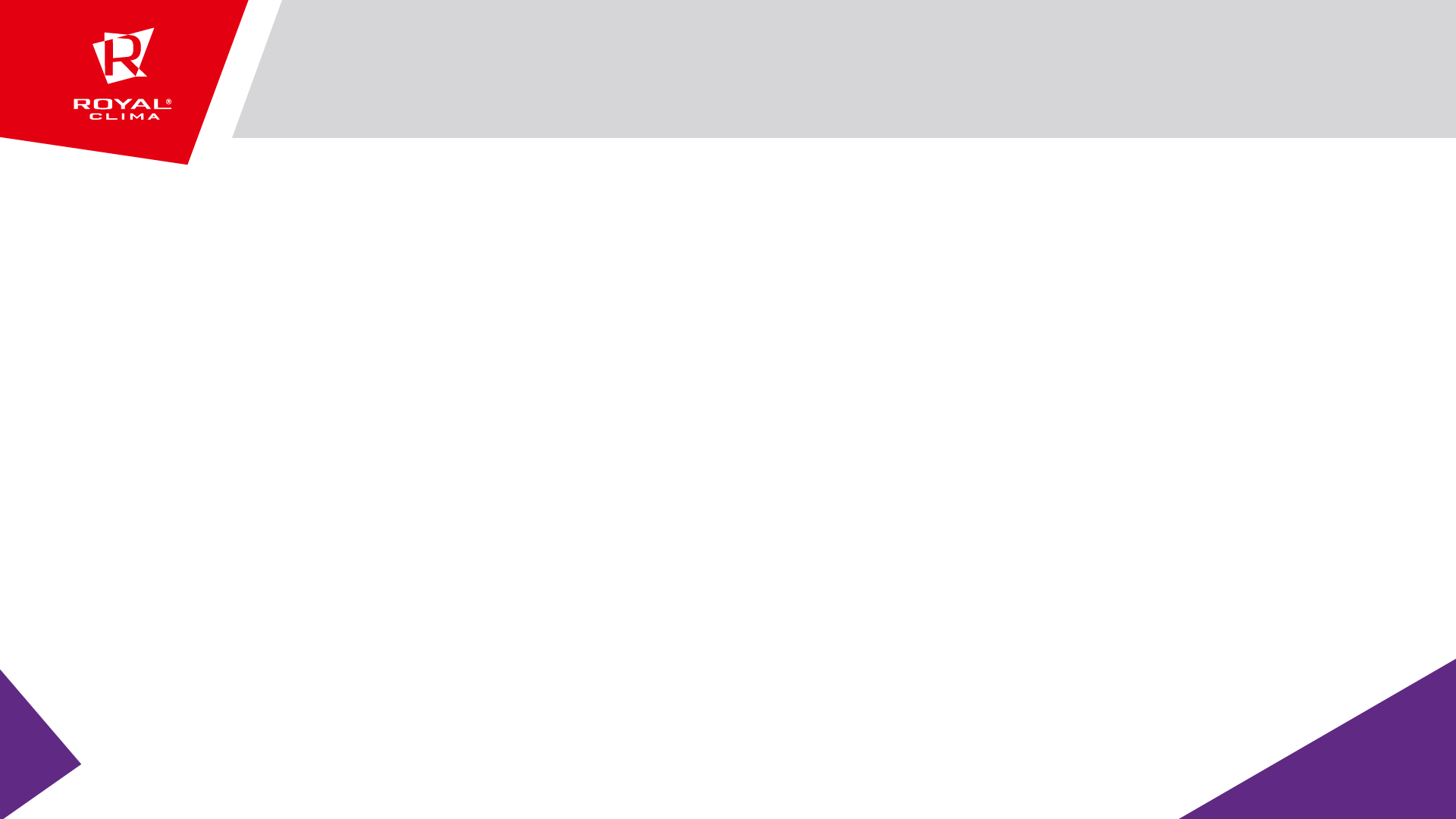 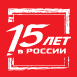 Плоские накопительные накопительные водонагреватели / Серия SUPREMO Inox
Серия SUPREMO Inox
ПРЕИМУЩЕСТВА
Надежная защита от теплопотерь. Пенополиуретановый термоизолирующий материал равномерно без пустот распределен между корпусом и внутренним баком


Система безопасной эксплуатации Security Project. Защита от избыточного давления воды и протечек, перегрева. Высокий класс влагозащиты IPX4, электронное 
УЗО в комплекте

3 режима мощности в зависимости от предпочтений пользователя — мягкий, средний и интенсивный

Заботливый режим iLike для установки наиболее комфортной температуры нагрева воды (55 градусов) 
с соблюдением оптимальных параметров по энергопотреблению

LED-дисплей для контроля над уровнем нагрева воды. Белое свечение 
Пульт ДУ в комплекте

Техническое обслуживание без отключения от системы водоснабжения благодаря специальной конструкции крышек
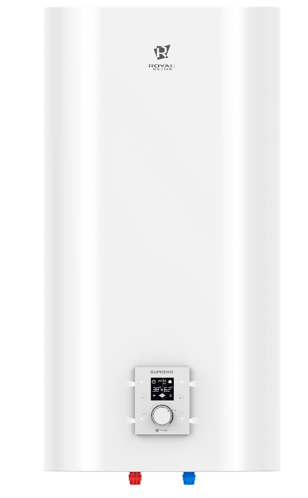 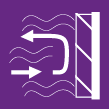 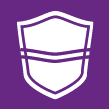 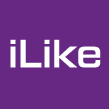 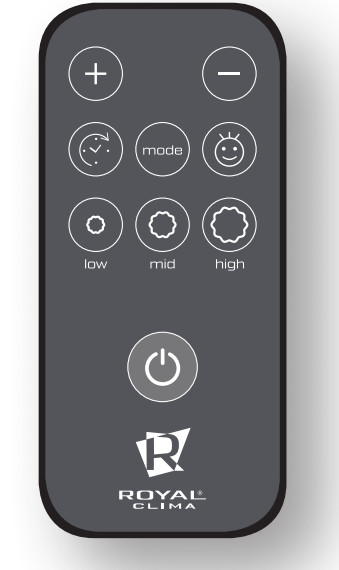 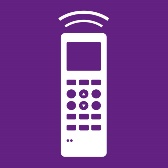 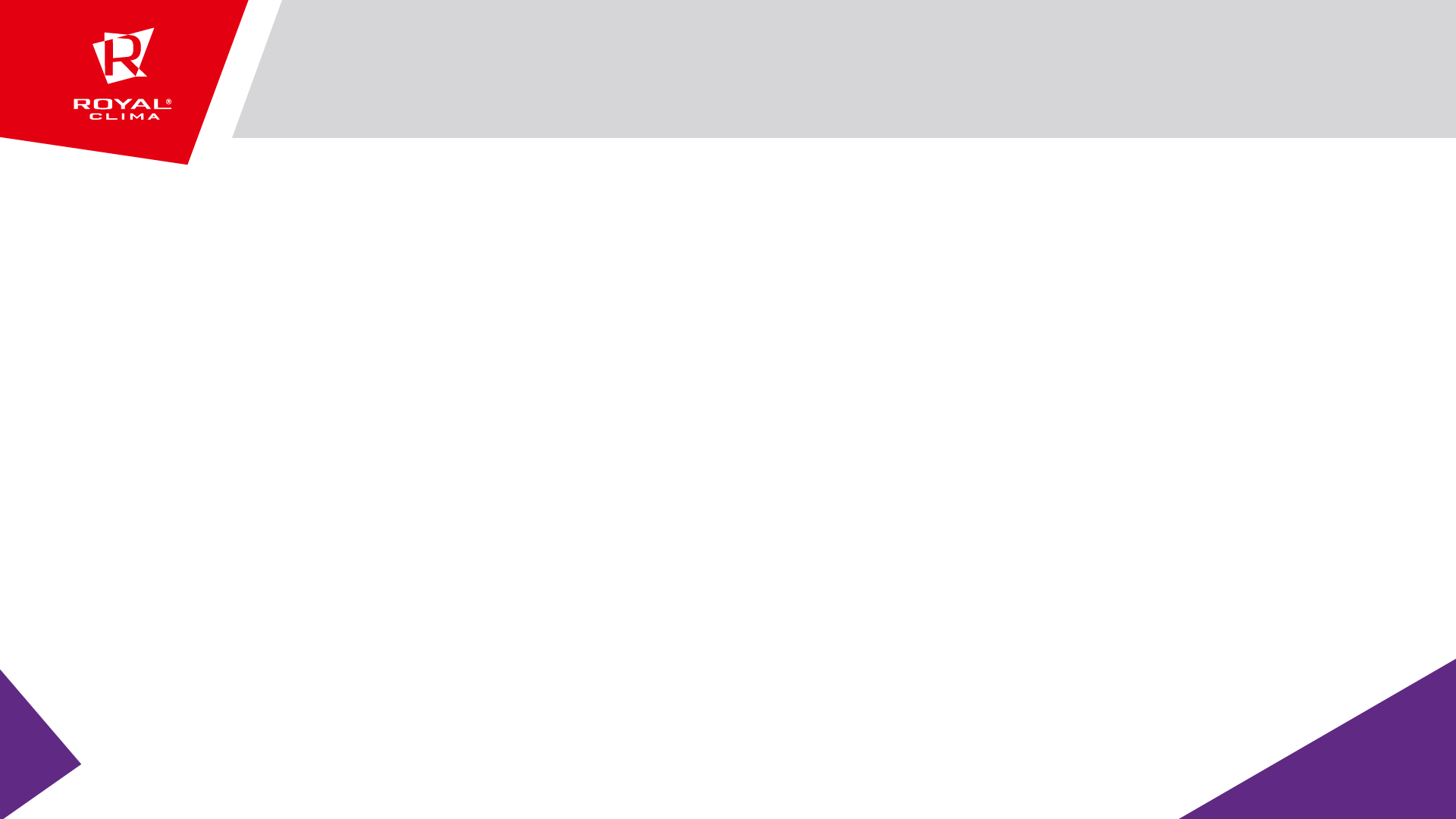 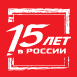 Плоские накопительные накопительные водонагреватели / Серия SUPREMO Inox
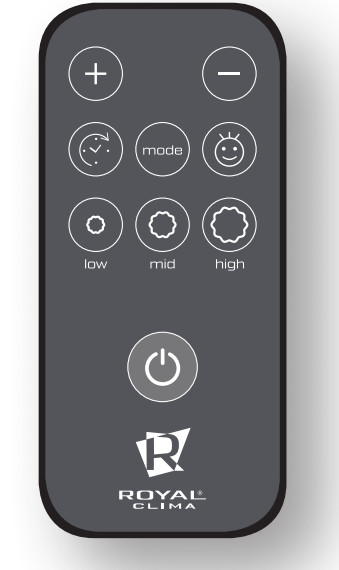 Пульт ДУ в комплекте
В комплект водонагревателей ROYAL Clima SUPREMO входит  пульт ДУ
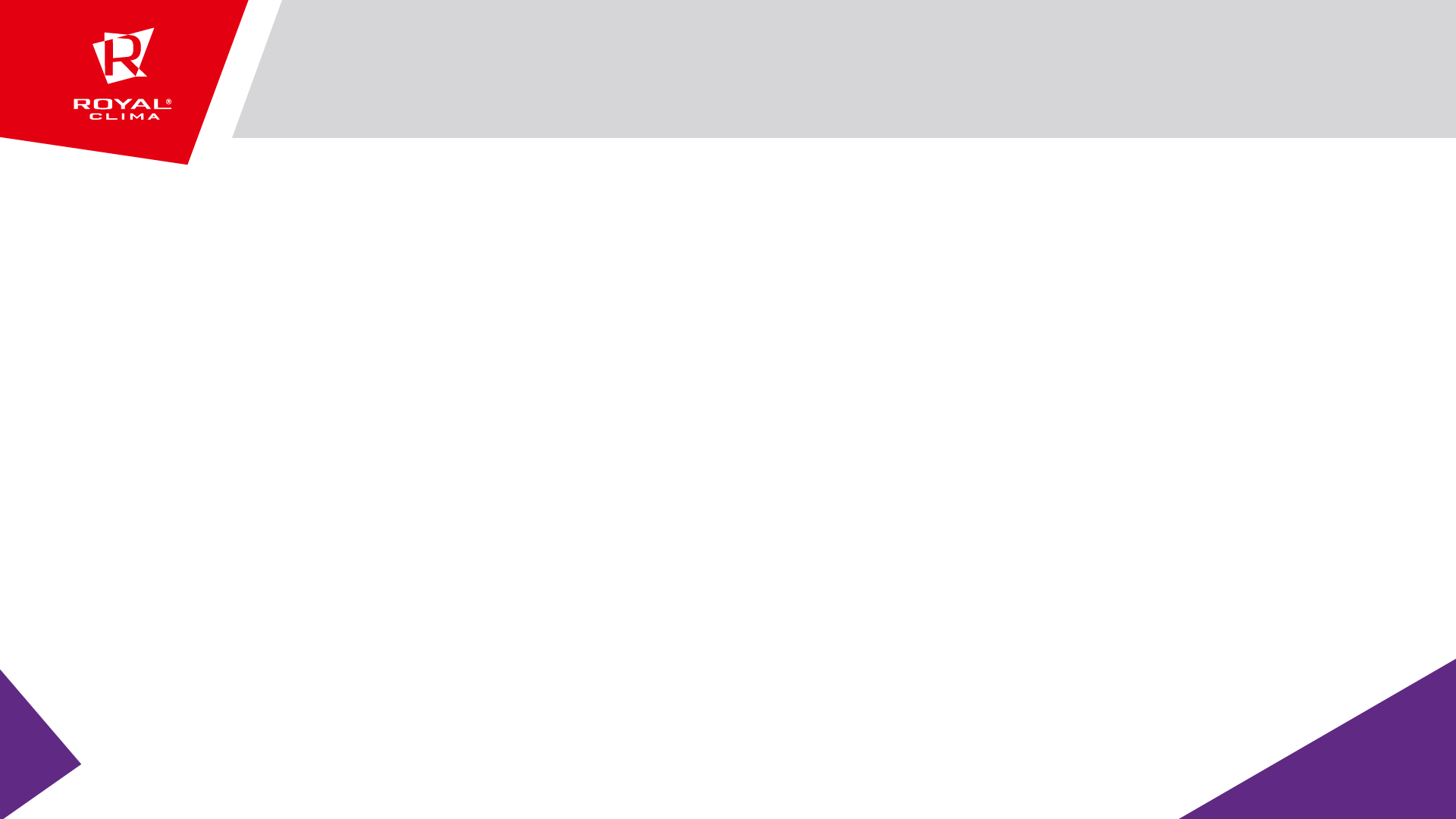 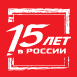 Плоские накопительные накопительные водонагреватели / Серия SUPREMO Inox
ОСНОВНЫЕ ХАРАКТЕРИСТИКИ
NEW
2,0/1,3/0,7 кВт
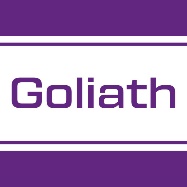 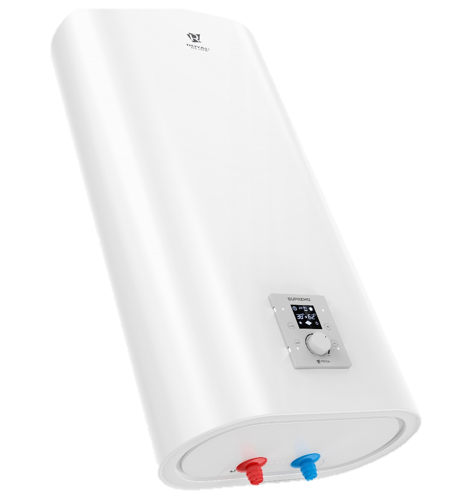 50л
30л
100
80л
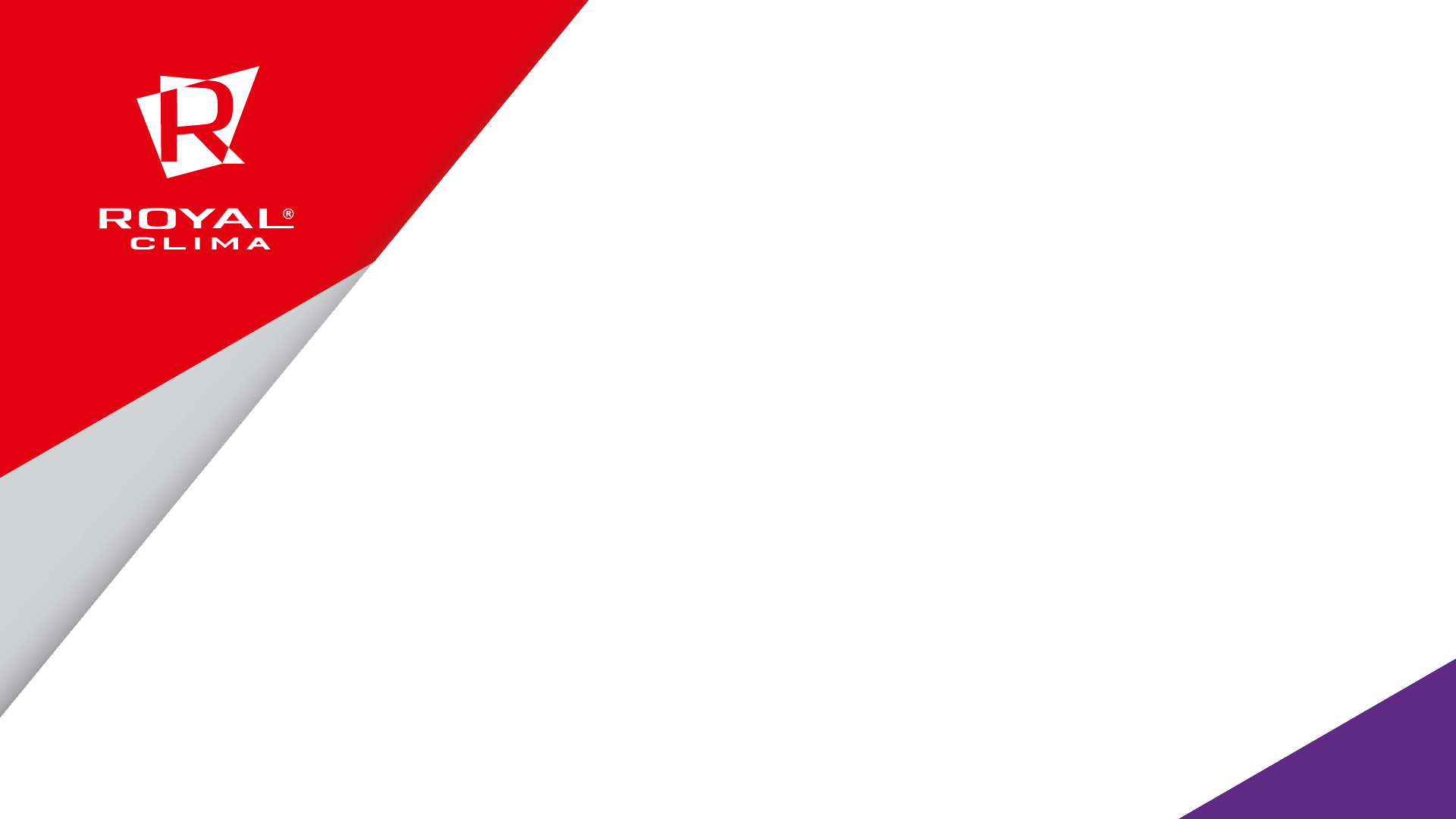 Серия DIAMANTE Inox
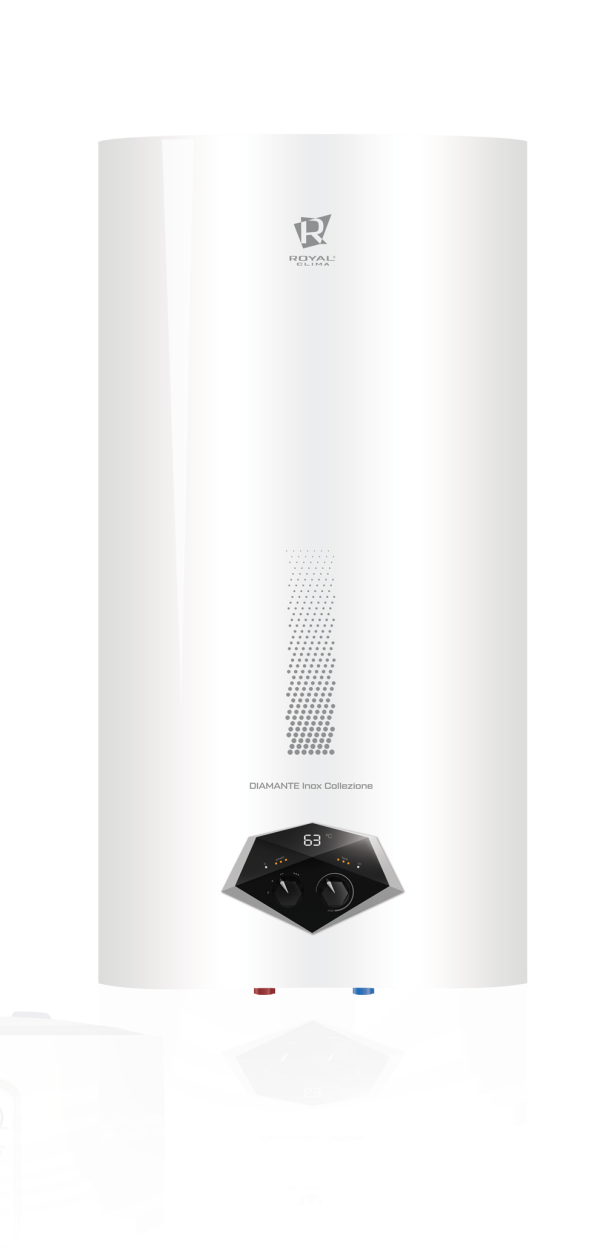 RWH-DIC30-FS
RWH-DIC50-FS
RWH-DIC80-FS
RWH-DIC100-FS
ПЛОСКИЕ НАКОПИТЕЛЬНЫЕ ВОДОНАГРЕВАТЕЛИ С РЕЗЕРВУАРОМ ИЗ НЕРЖАВЕЮЩЕЙ СТАЛИ
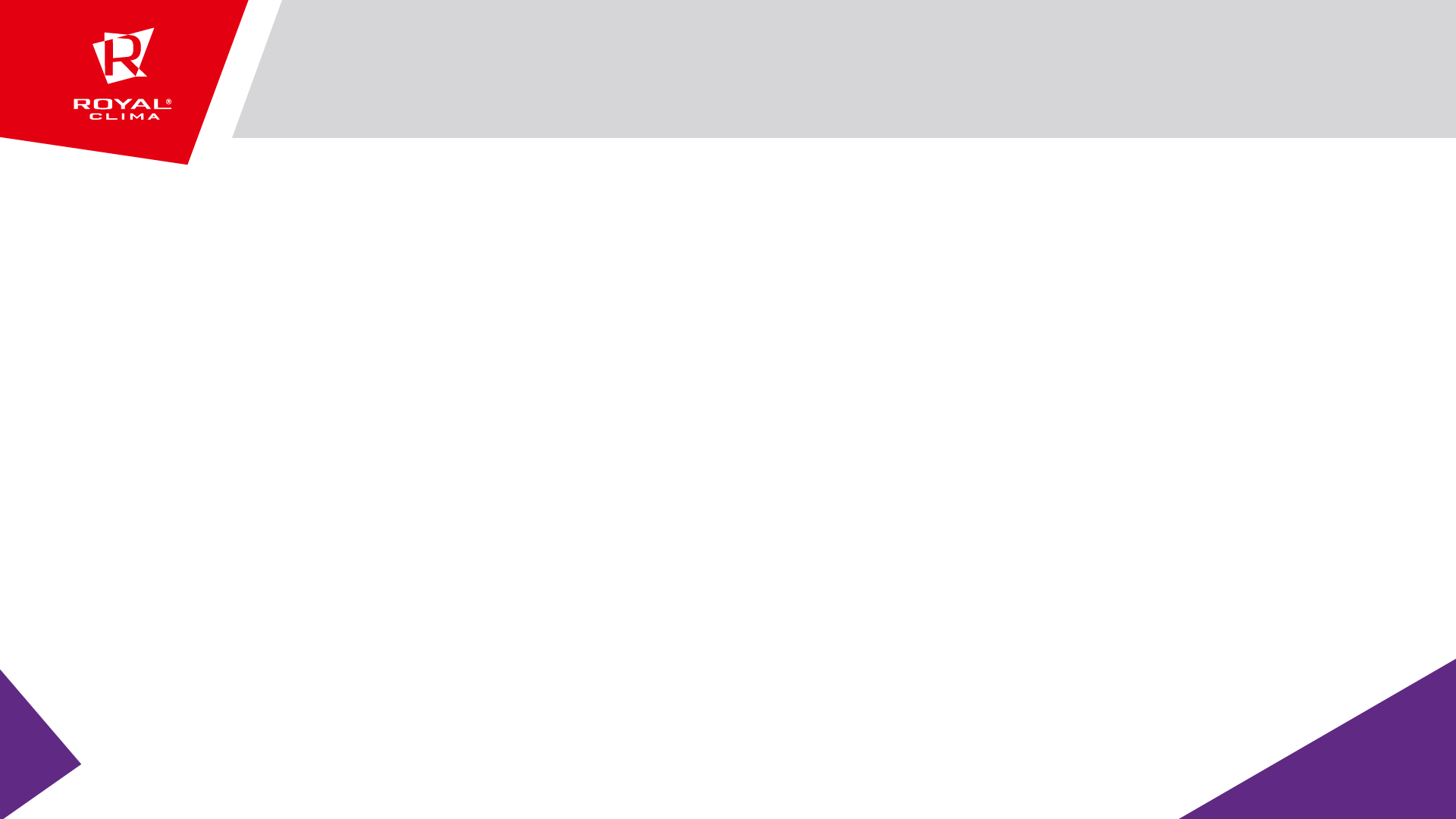 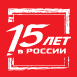 Плоские накопительные накопительные водонагреватели / Серия DIAMANTE Inox
ОСНОВНЫЕ ХАРАКТЕРИСТИКИ
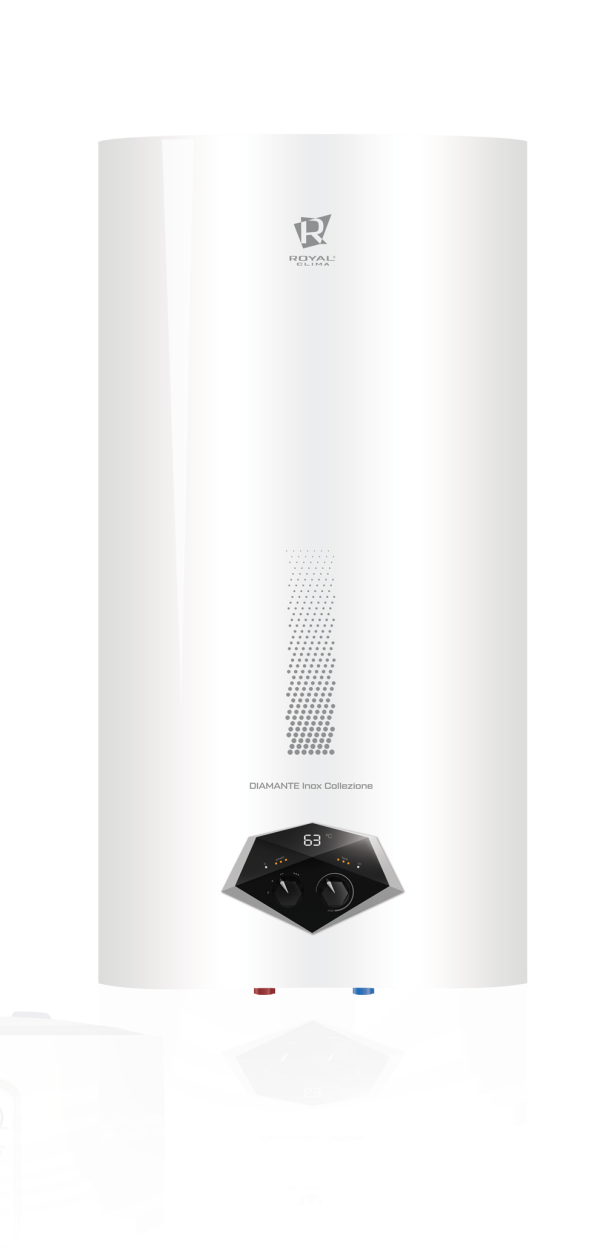 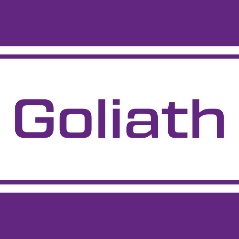 2,0/1,2/0,8 кВт
50л
30л
100
80л
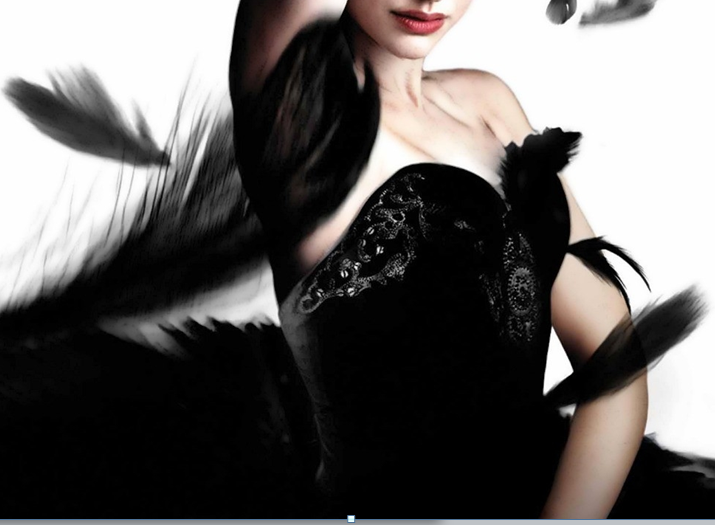 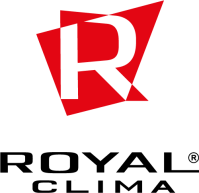 Эксклюзивная панель управления  Black Diamond c LED-дисплеем
и трехступенчатой регулировкой мощности
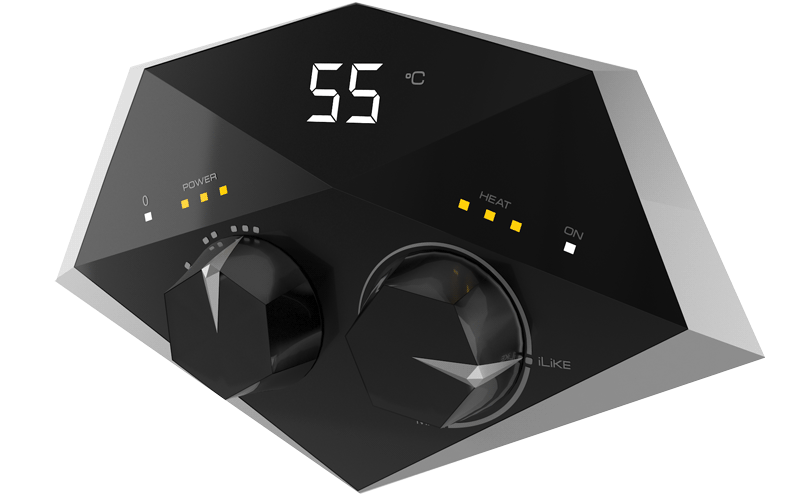 Белый LED-дисплей 
Три ступени регулировки мощности
LED-индикация режима мощности - Питания, режима нагрева и включения в сеть
Авторский дизайн от ведущих итальянских дизайн-бюро
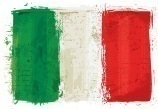 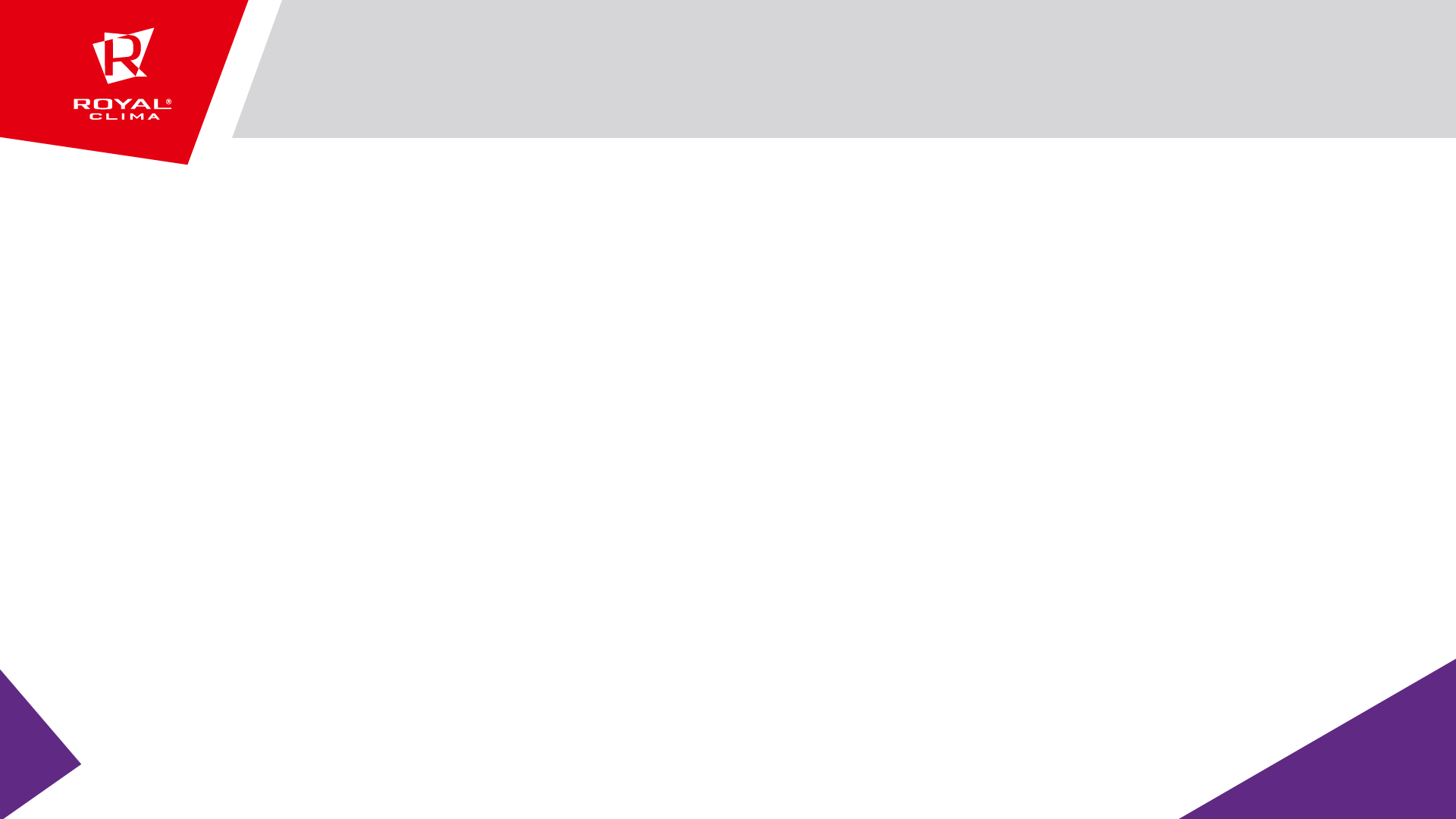 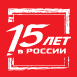 Плоские накопительные накопительные водонагреватели / Серия DIAMANTE Inox
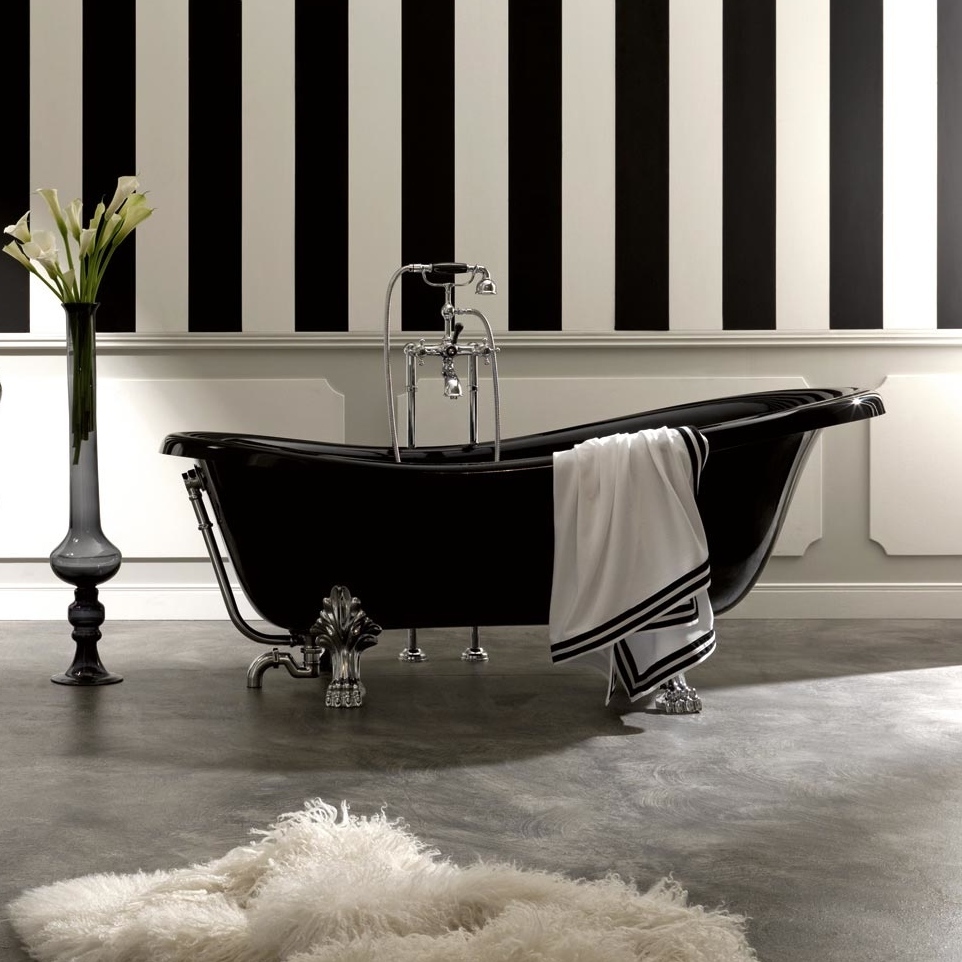 ПРЕИМУЩЕСТВА
Внутренний бак и все компоненты выполнены из высококачественной нержавеющей стали Goliath 1,2 mm
 
Эксклюзивная панель Black Diamond — авторский дизайн ведущих дизайн-бюро Европы


2-х ступенчатый медный нагревательный элемент  ROYAL Cu+ гарантируют равномерный нагрев воды и оптимальное энергопотребление 

Завальцованные крышки
Металический корпус и завальцованные крышки
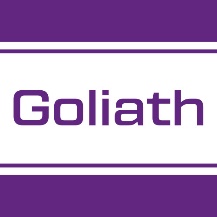 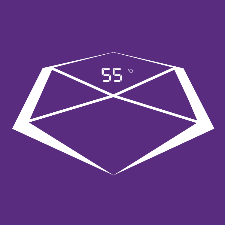 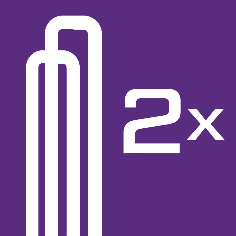 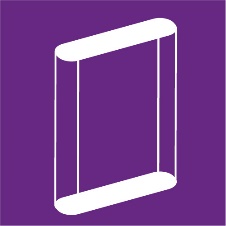 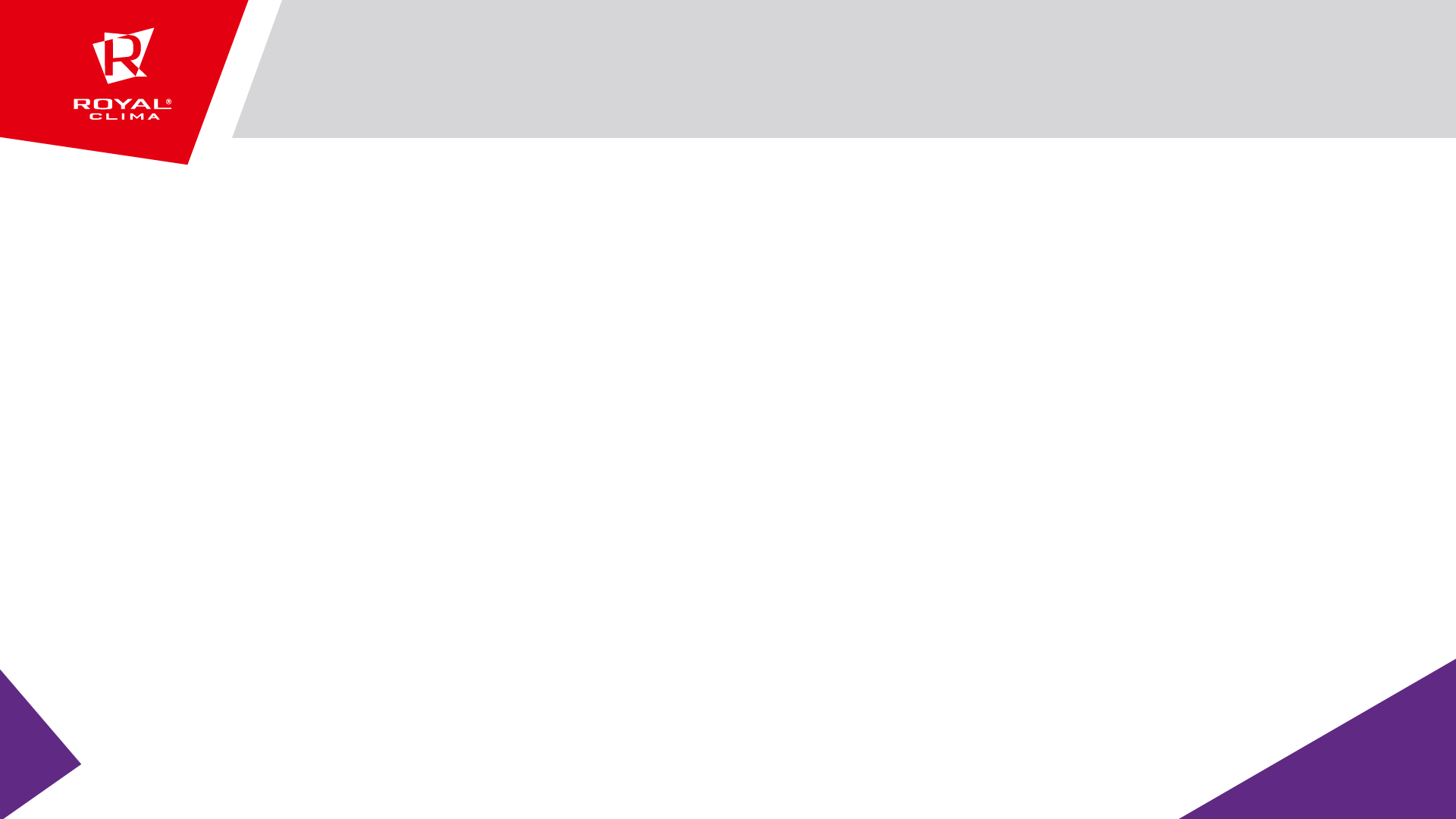 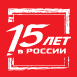 Плоские накопительные накопительные водонагреватели / Серия DIAMANTE Inox
ПРЕИМУЩЕСТВА
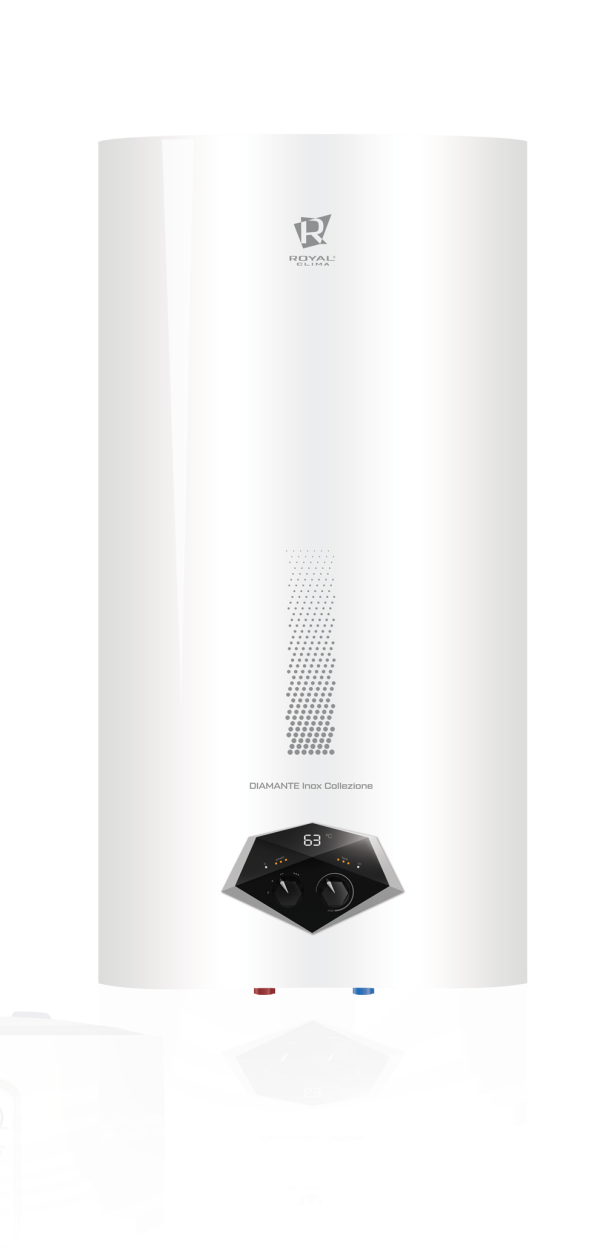 Надежная защита от теплопотерь. Пенополиуретановый термоизолирующий материал равномерно без пустот распределен между корпусом 
и внутренним баком

Система безопасной эксплуатации Security Project. Защита от избыточного давления воды и протечек, перегрева. Высокий класс влагозащиты IPX4, УЗО в комплекте

3 режима мощности в зависимости от предпочтений пользователя — мягкий, средний и интенсивный

Заботливый режим iLike для установки наиболее комфортной температуры нагрева воды (55 градусов) 
с соблюдением оптимальных параметров по энергопотреблению

LED-дисплей для контроля над уровнем нагрева воды. Белое свечение

Жемчужное эмалевое покрытие бака, устойчивое 
к царапинам и ржавчине.
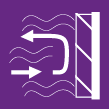 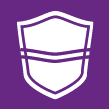 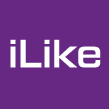 LED
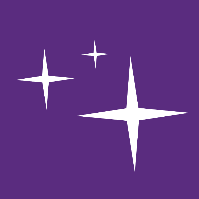 44
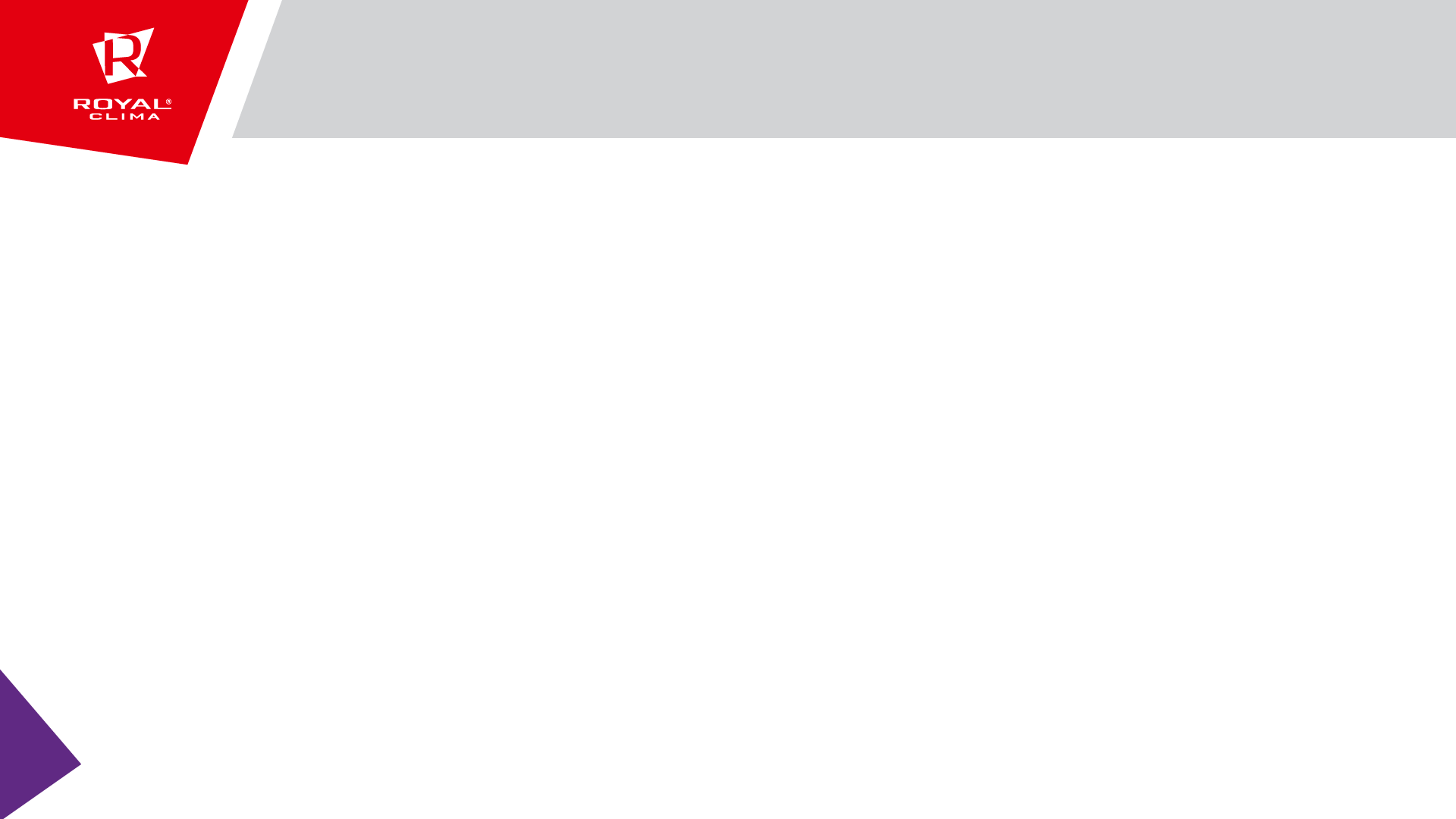 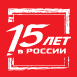 ROYAL Clima в России
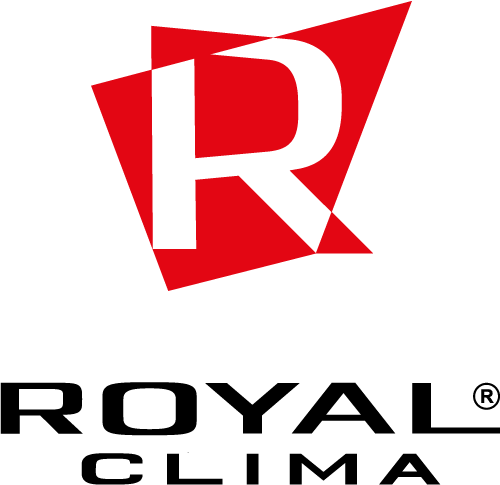 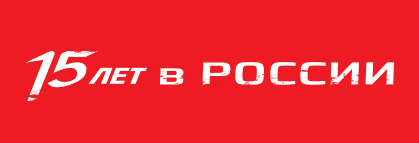 Продается в России с 2004 года!

Более 0,5 млн проданных приборов!
За 15 лет успешного развития на российском рынке климатическое оборудование ROYAL Clima завоевало доверие более полумиллиона потребителей и стало великолепным образцом качества и дизайна.
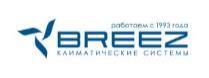 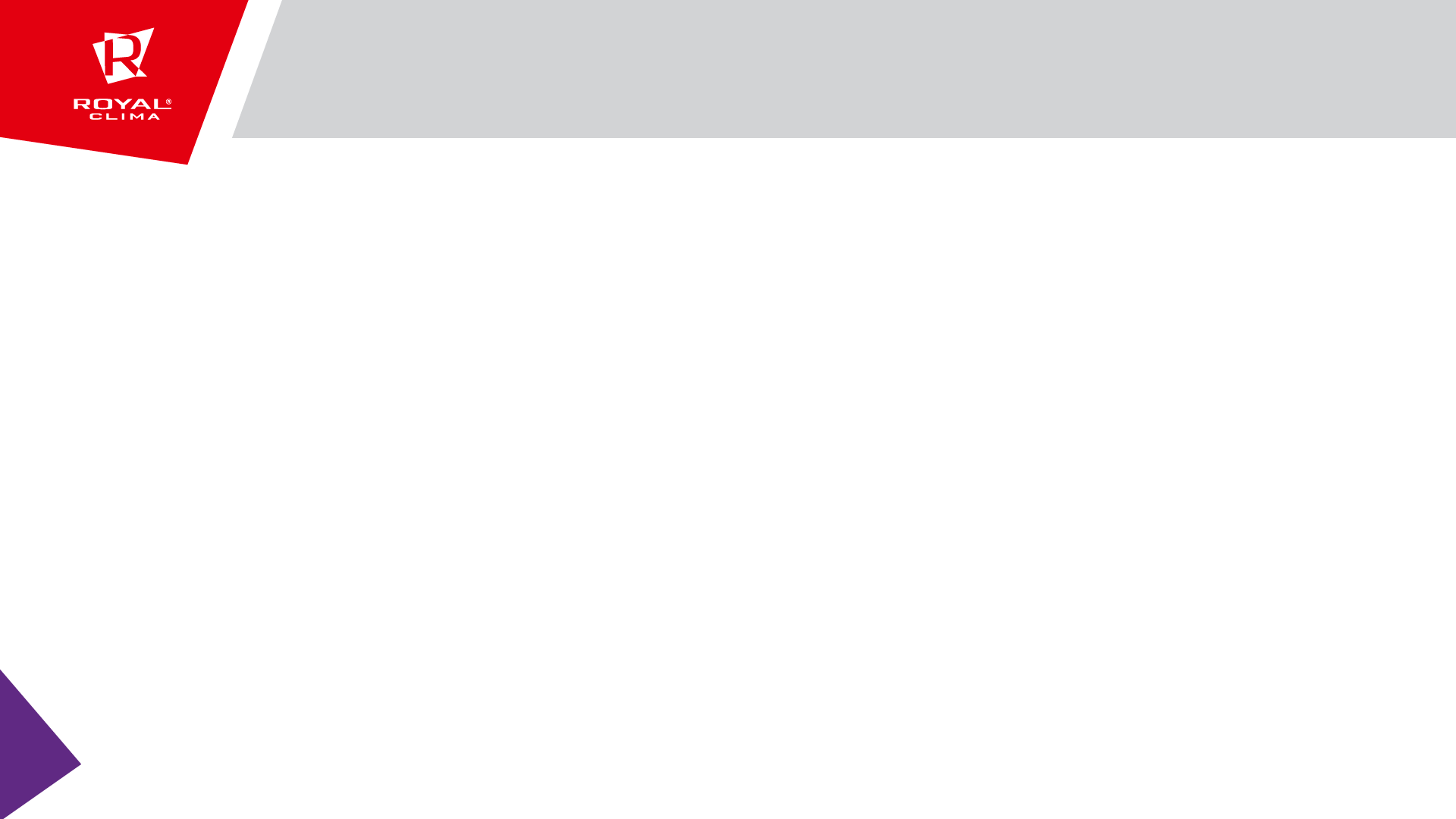 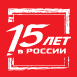 Философия бренда
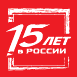 ШИРОКИЙ
АССОРТИМЕНТ
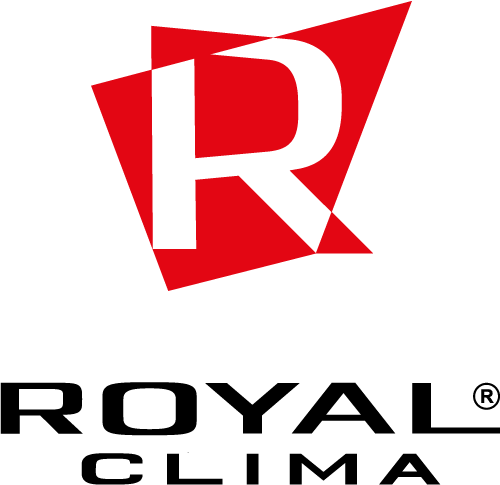 Итальянская компания  Clima Technologi, srl 
фокусируется на  новейших разработках 
в  области  систем  кондиционирования 
всех типов, вентиляции, увлажнения, 
осушения и  обогрева. Благодаря 
передовым инженерным решениям 
и строгой многоступенчатой  системе 
контроля  качества  создается оборудо-
вание,  которое  полностью  соответствует 
всем международным стандартам по максимально привлекательным ценам.
ИННОВАЦИОННЫЕ 
РАЗРАБОТКИ
СОТРУДНИЧЕСТВО 
С ВЕДУЩИМИ
 КОМПАНИЯМИ
 ПРОИЗВОДИТЕЛЯМИ
ИТАЛЬЯНСКИЙ 
ДИЗАЙН
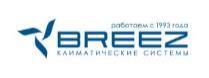 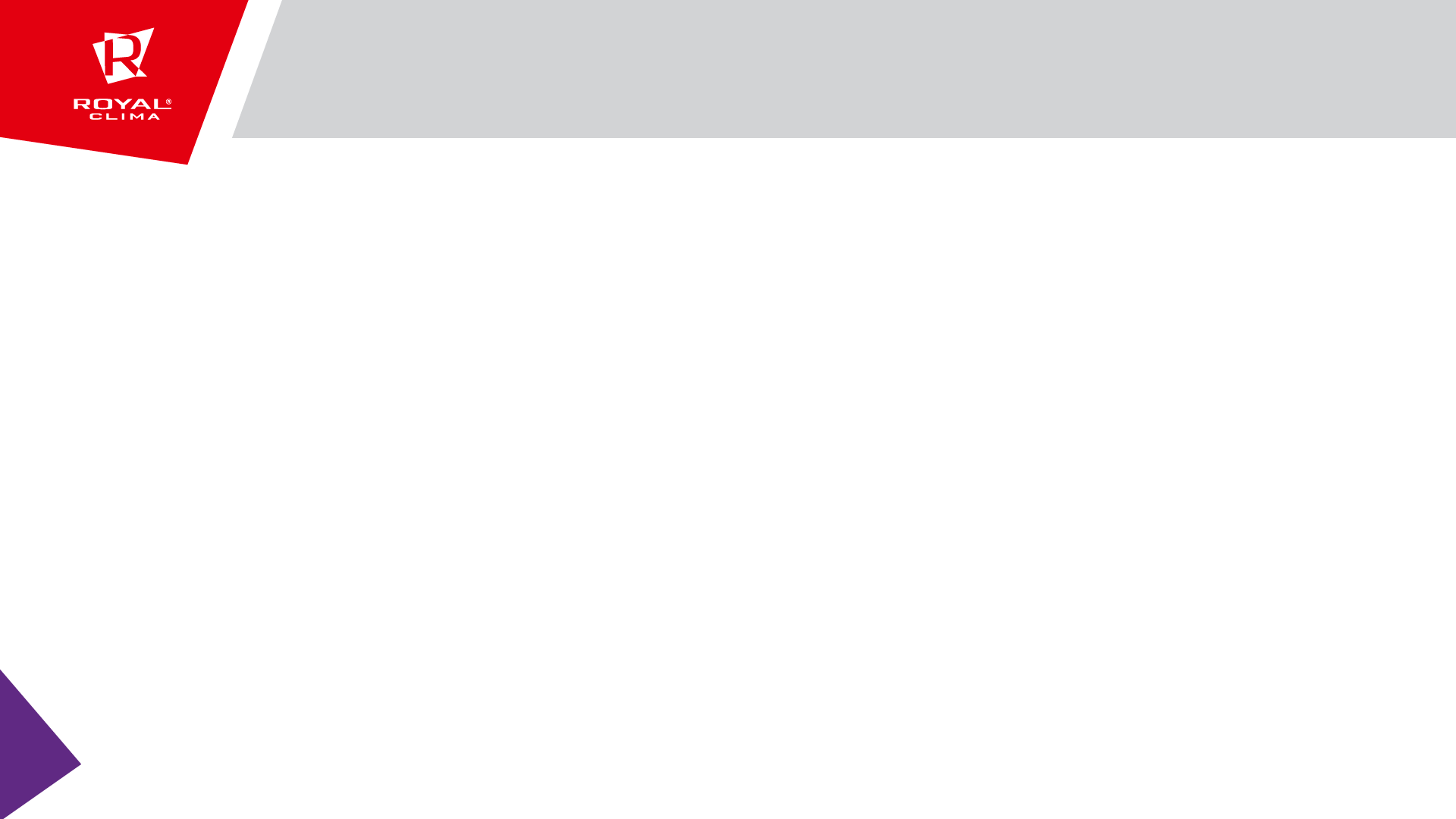 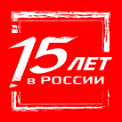 Поддержка продаж
В 2019 году ROYAL Clima отмечает юбилей
15 лет потребители имеют возможность создавать комфорт в своих домах, квартирах, офисах, любых пространствах с помощью профессиональной климатической техники ROYAL Clima
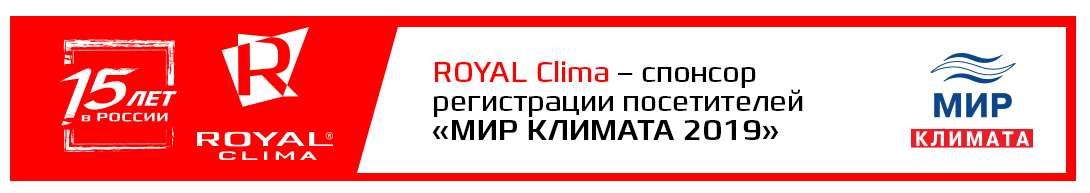 4 – 7 марта ROYAL CLIMA на выставке МИР КЛИМАТА 2019 в ЭКСПОЦЕНТРЕ в павильоне 2, зал №1, на большом ярком стенде 2А3 представит новинки 2019 года.
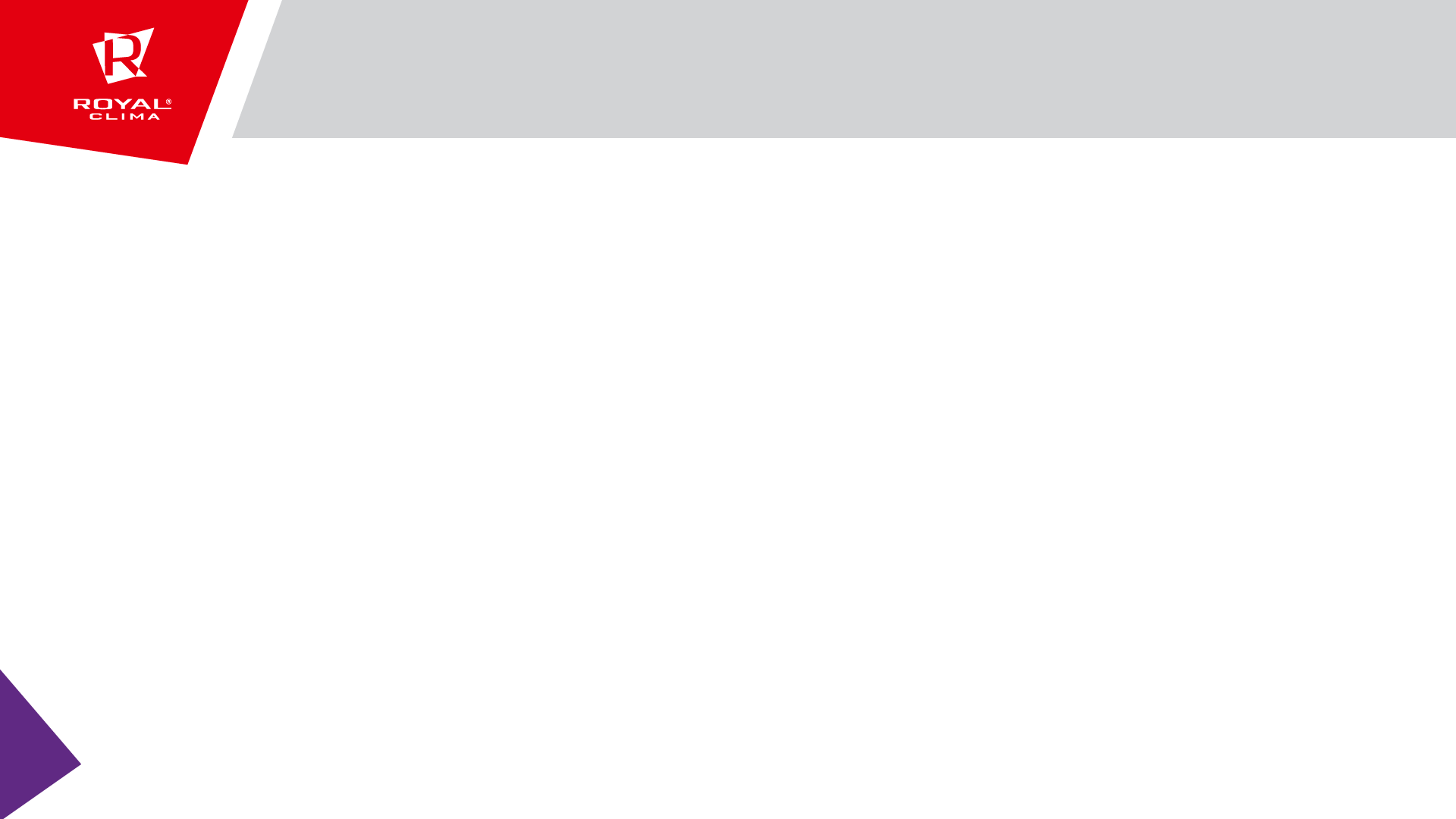 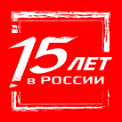 Поддержка продаж
Мы стремимся сделать партнерские отношения взаимовыгодными, понятными и удобными, потому в 2019 году ROYAL Clima подготовил специальные мероприятия и предложения для новых и действующих партнеров:
ТЕСТ-ДРАЙВЫ 
ОБОРУДОВАНИЯ
АКЦИИ
И ПРОМО
СПЕЦИАЛЬНЫЕ УСЛОВИЯ
ВЫЕЗДНЫЕ МЕРОПРИЯТИЯ
ЛУЧШИЕ 
ЦЕНЫ
СЕМИНАРЫ 
И ВЕБИНАРЫ
МАСШТАБНАЯ  РЕКЛАМНАЯ  КАМПАНИЯ  В  ИНТЕРНЕТЕ
СОВМЕСТНЫЕ 
РЕКЛАМНЫЕ ПРОЕКТЫ
НОВЫЕ  РЕКЛАМНЫЕ МАТЕРИАЛЫ
СУВЕНИРНАЯ ПРОДУКЦИЯ
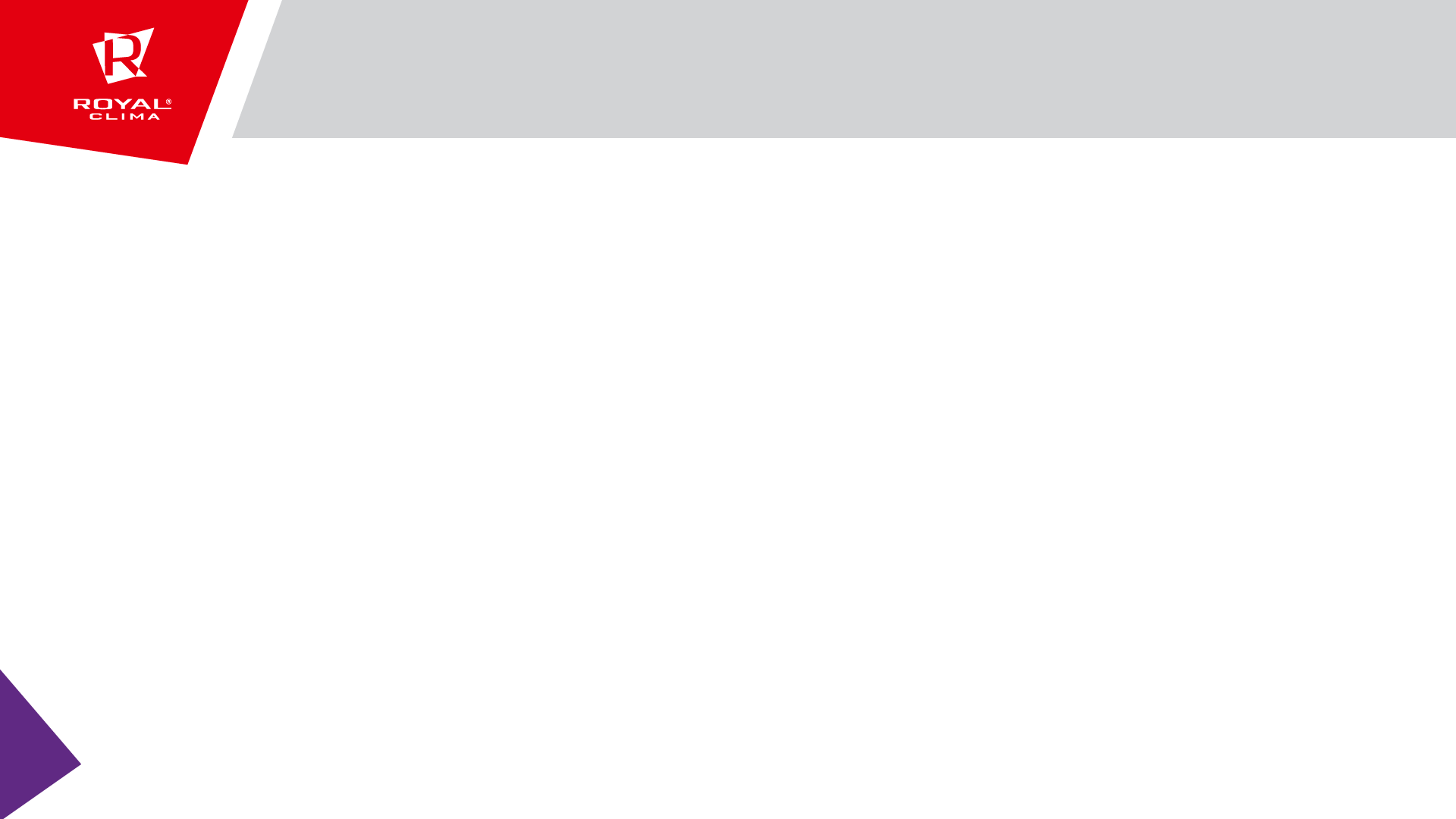 Поддержка продаж
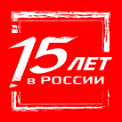 ROYAL PROMO
Компенсация до 75% затрат на рекламу ROYAL Clima  в 2019 году. 
Рекламные материалы, промо стойки, сувенирная продукция
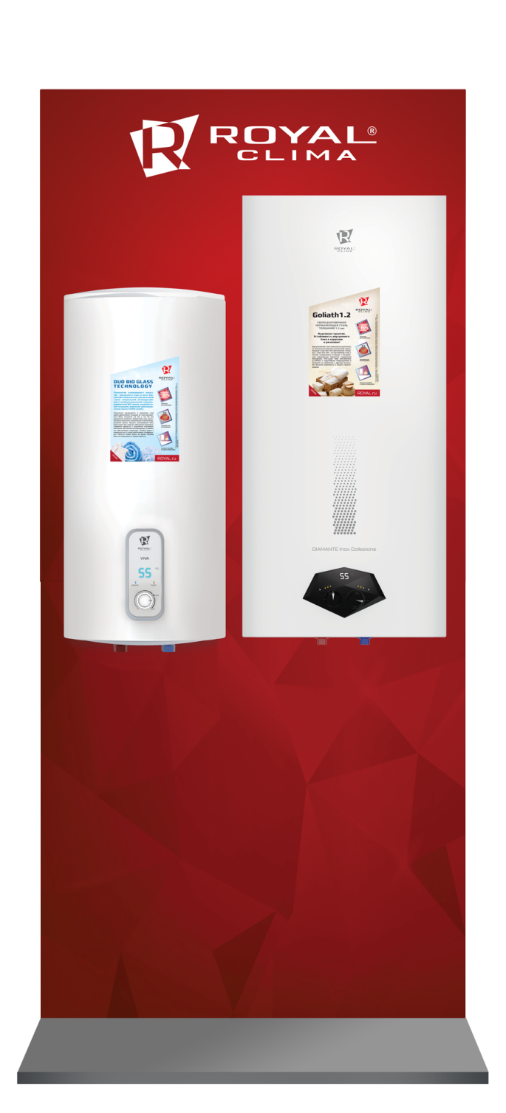 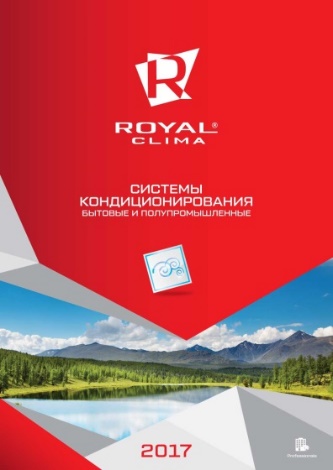 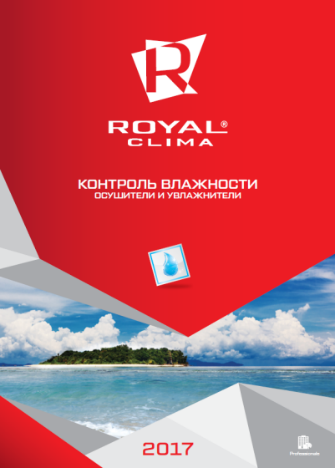 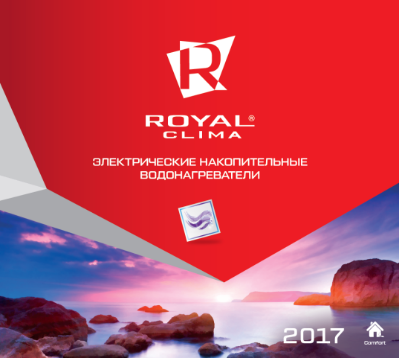 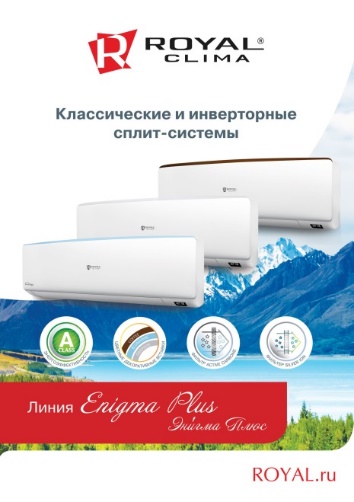 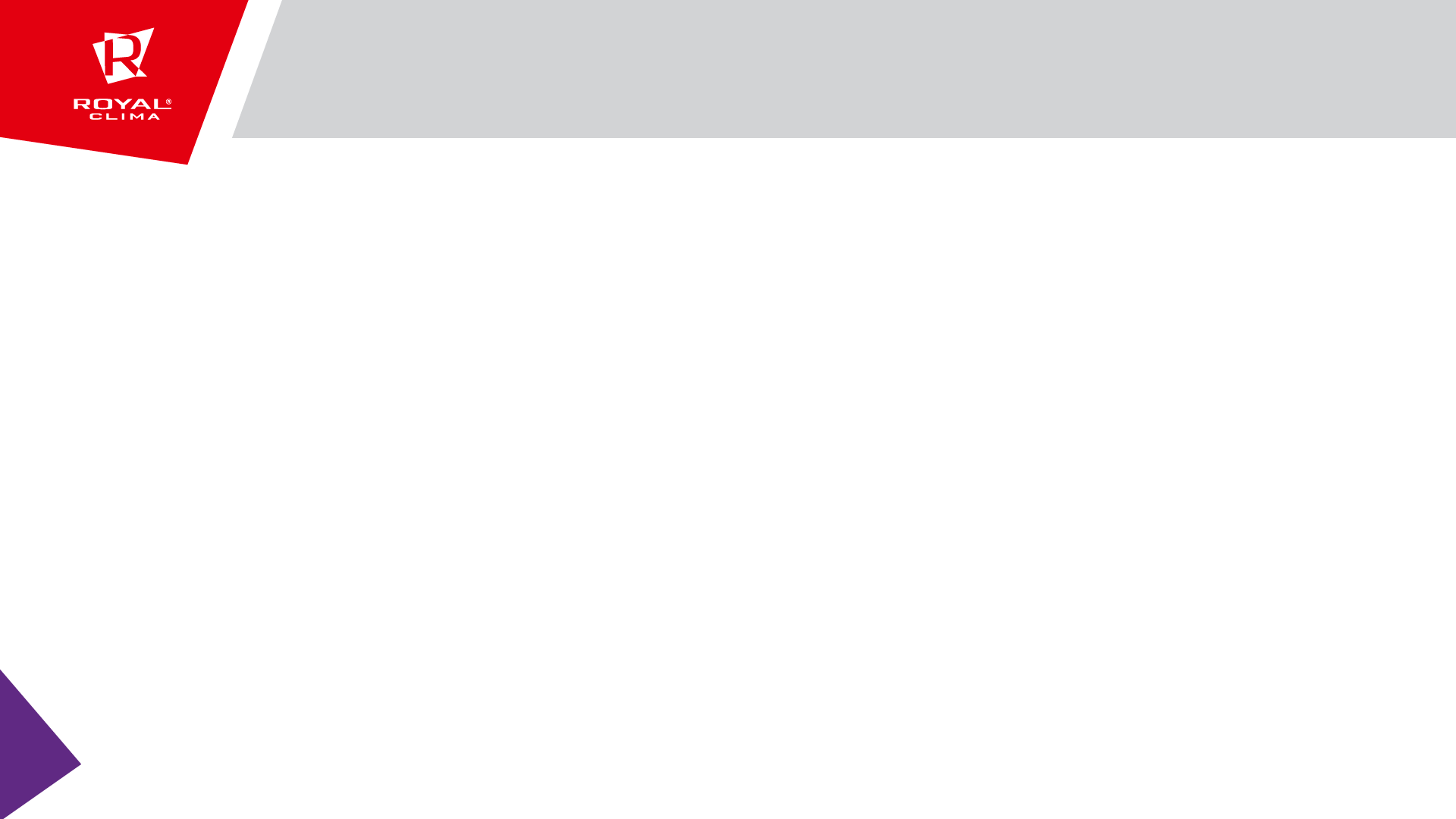 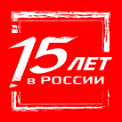 Поддержка продаж
ROYAL PROMO
Компенсация до 75% затрат на рекламу ROYAL Clima  в 2019 году. 
Совместные маркетинговые активности
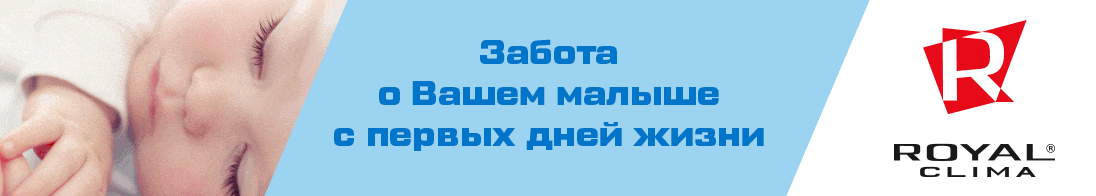 Наружная реклама, на общественном и грузовом транспорте
- баннеры, 
- реклама на общественном транспорте, 
- реклама на грузовом транспорте
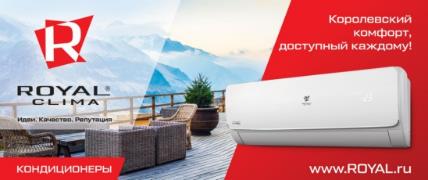 Конференции и семинары
- семинары
- конференции
- индивидуальные обучения
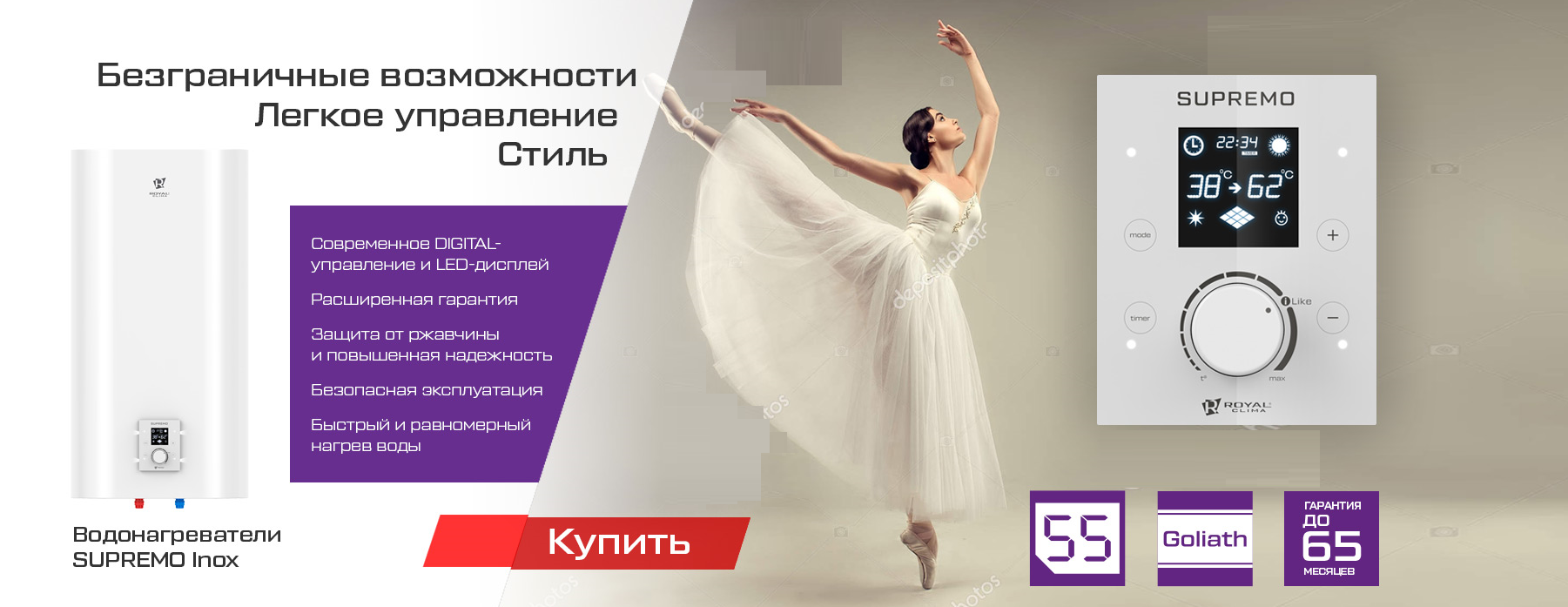 Реклама в интернете
- Баннеры на популярных сайтах 
- Контекстная и третированная реклама
- Реклама и продвижение в социальных сетях
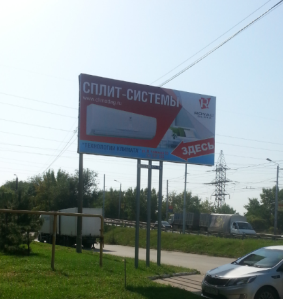 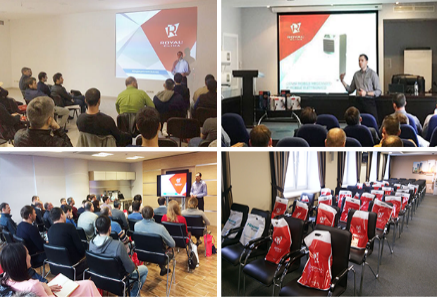 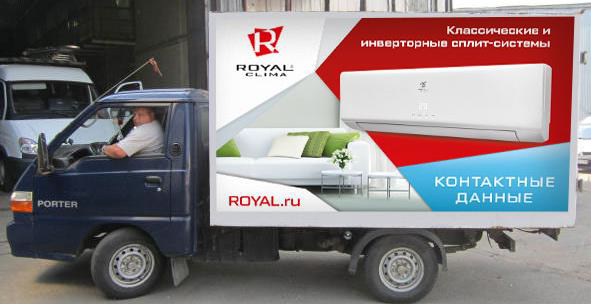 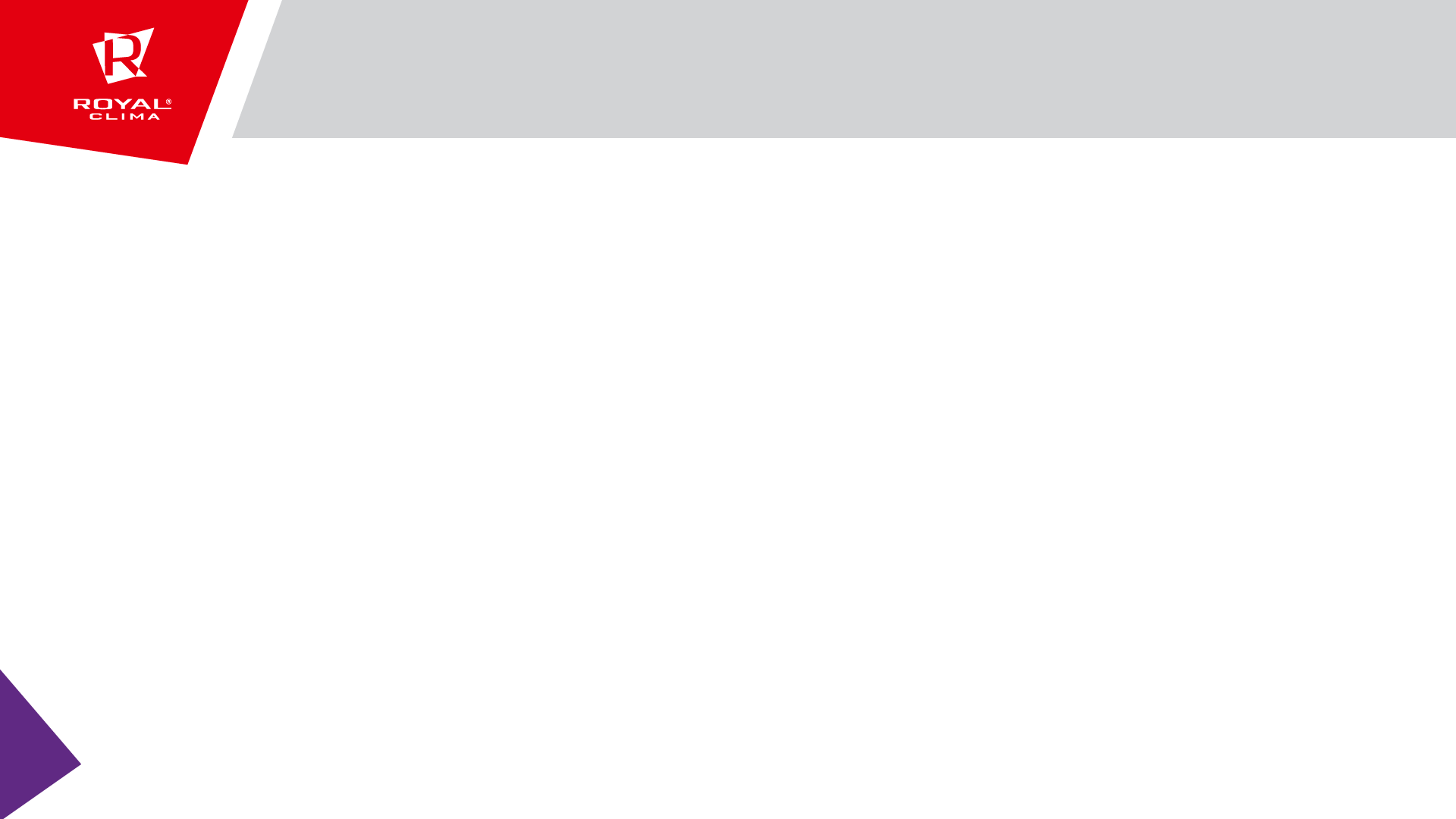 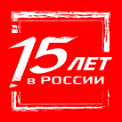 Поддержка продаж
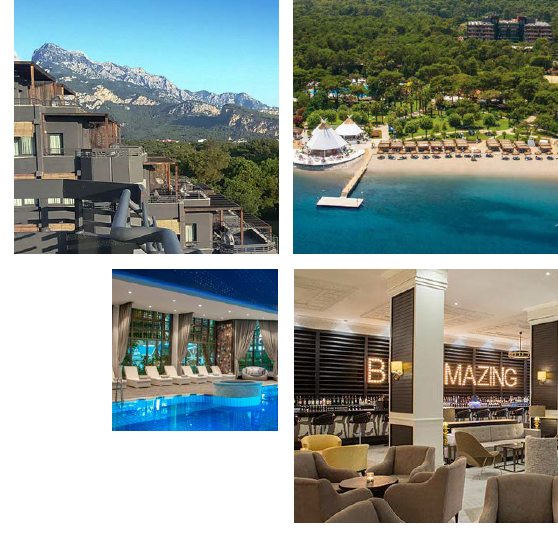 ROYAL SPECHIAL DAY
Специальный день оборудования ROYAL Clima               во время 5-ти дневной конференции в Турции
ROYAL VIP TOUR
Поощрительная поездка                           для лучших партнеров                                      по итогам сезона 2019 года
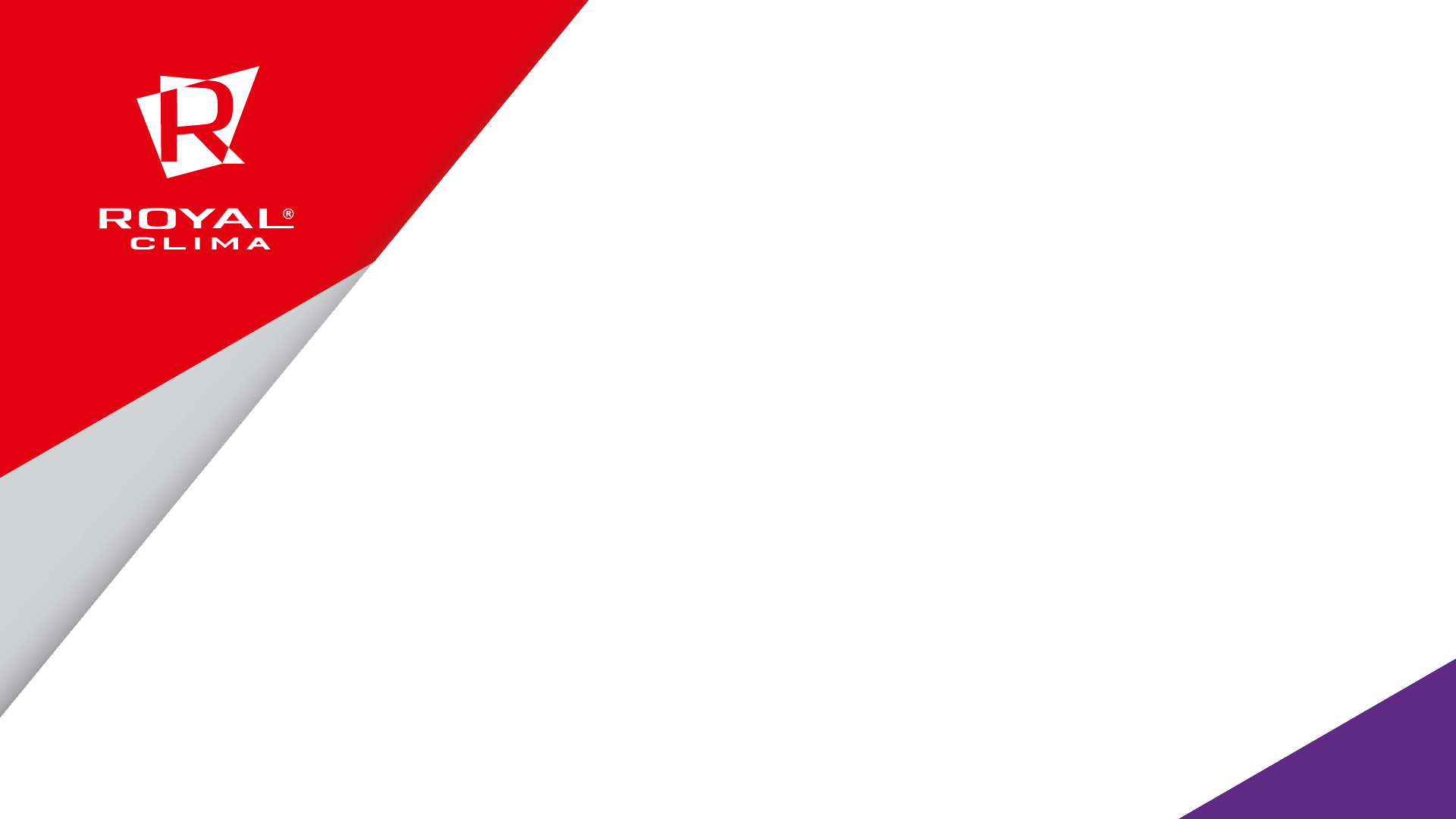 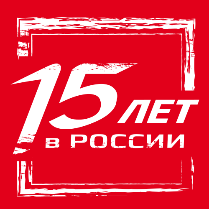 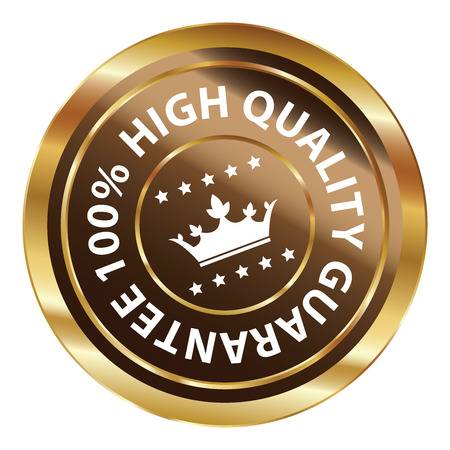 МЕНЕДЖМЕНТ КАЧЕСТВА
ROYAL Clima 2019
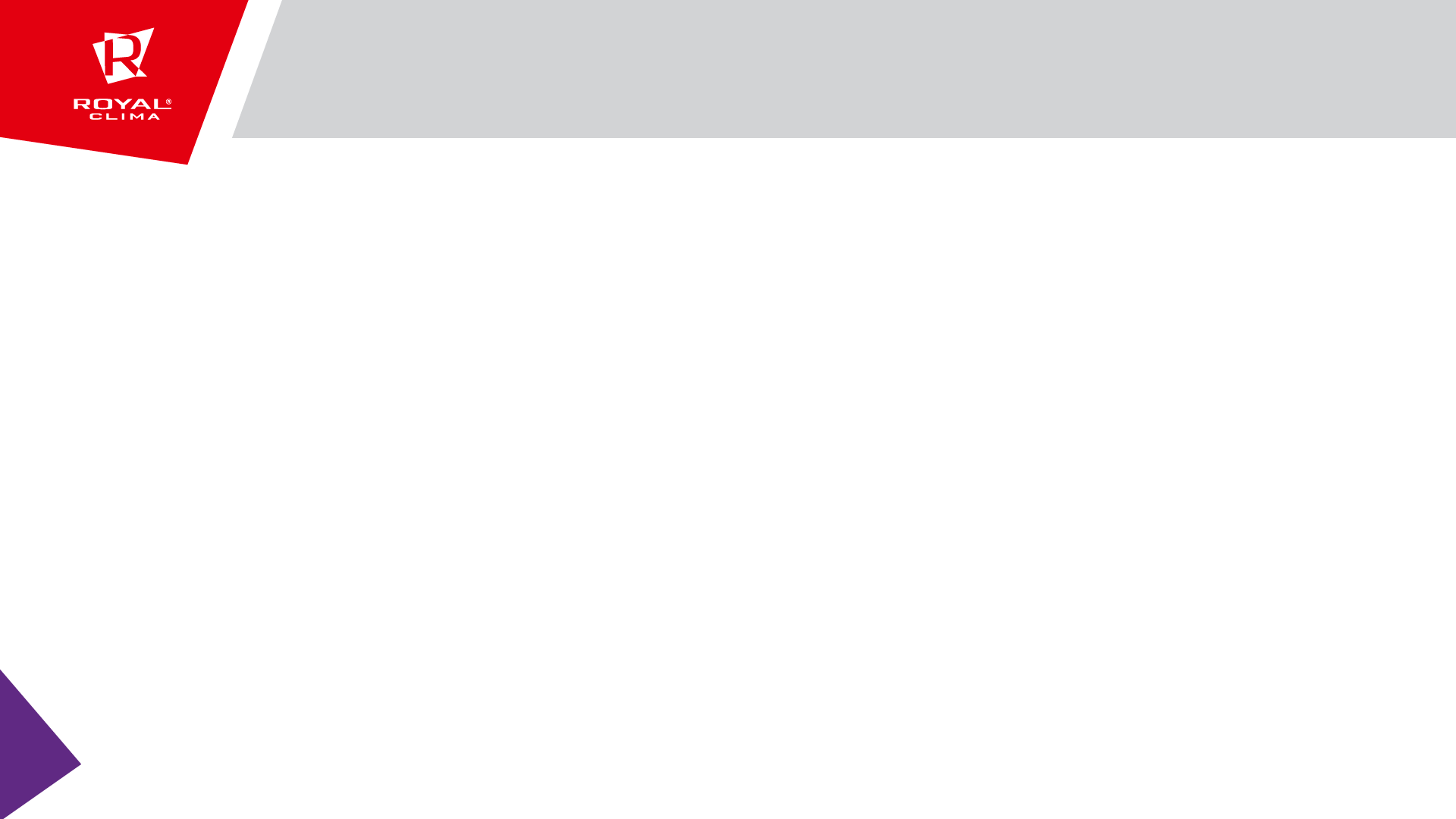 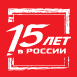 Контроль качества продукции
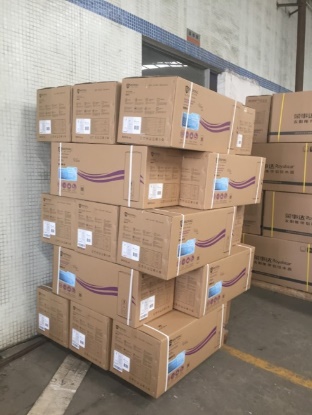 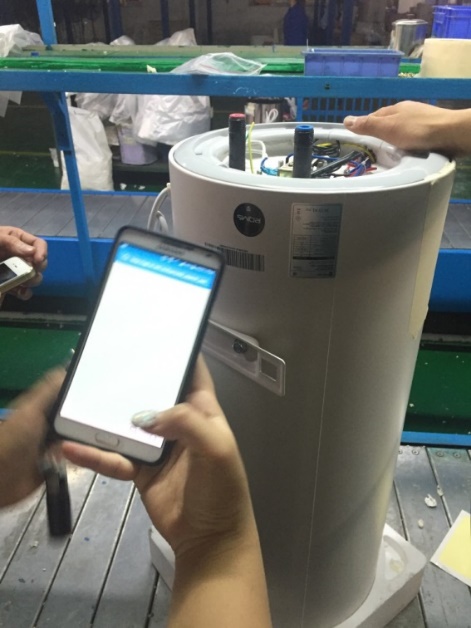 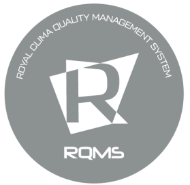 Качество продукции один из важных параметров для бренда ROYAL Clima.
Вся выпускаемая продукция проходит строгий контроль на предмет качества и соответствия стандартам.

Инспектора ROYAL Clima внимательно следят за производством продукции непосредственно в ходе сборки, это помогает исключить возникновение брака.
Вся продукция ROYAL Clima отвечает международным и российским требованиям.
ROYAL CLIMA QUALITY MANAGEMENT SYSTEM
СИСТЕМА УПРАВЛЕНИЯ КАЧЕСТВОМ RQMS
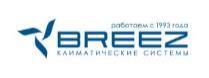 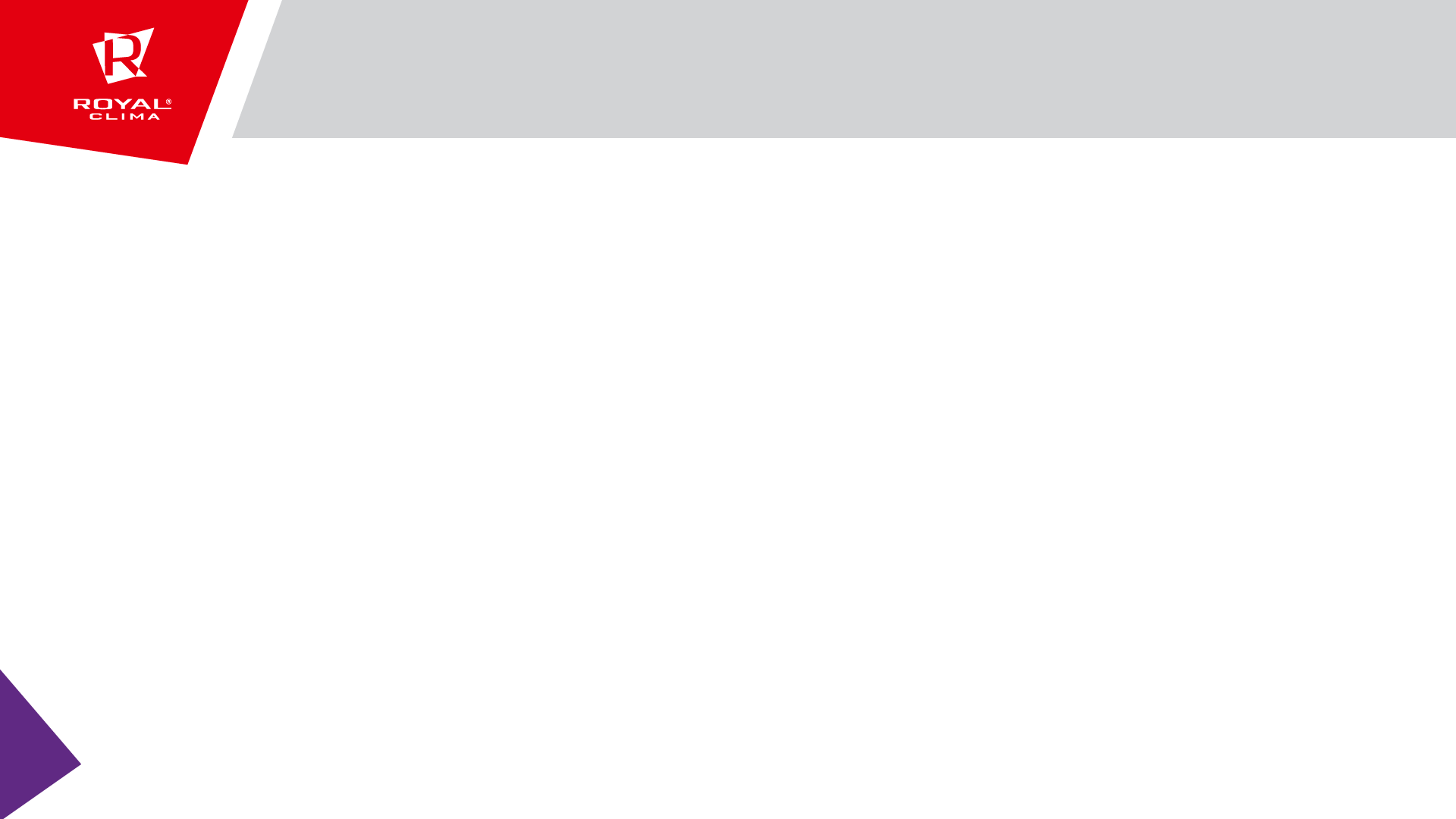 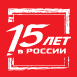 Контроль качества продукции
Все оборудование ROYAL Clima поставляемое в Россию проверяется группой русских инженеров, инспектирующих все заводы и производство на соответствие международным и российским стандартам качества.
Инженерно-инспекционная группа
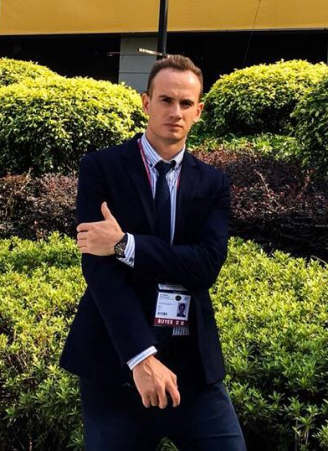 «Наши инженеры предъявляют и самостоятельно контролируют одинаковые жесткие требования к качеству оборудования ROYAL Clima, производимого для российского рынка.
Сотрудничая с ведущими производственными площадками Китая мы имеем согласованные со всеми «Единые Стандарты Качества», которые строже внутренних требований собственных ОТК заводов».
Старший инспектор
Дмитрий Трухин
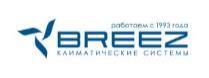 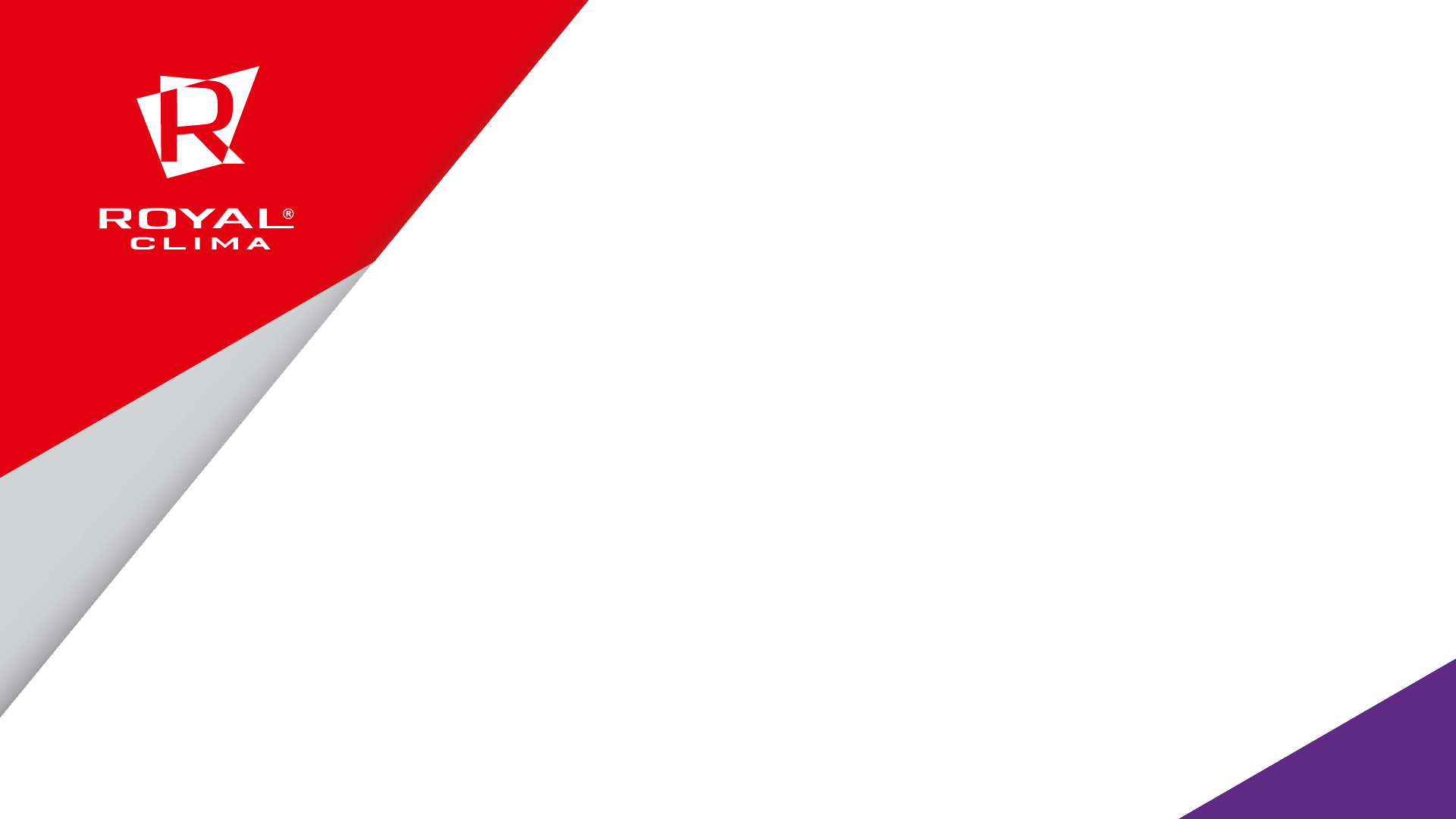 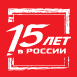 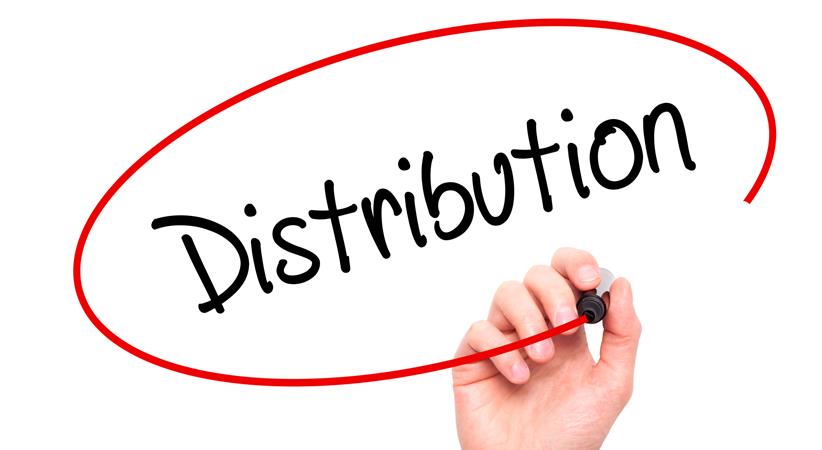 ЭКСКЛЮЗИВНАЯ ДИСТРИБУЦИЯ
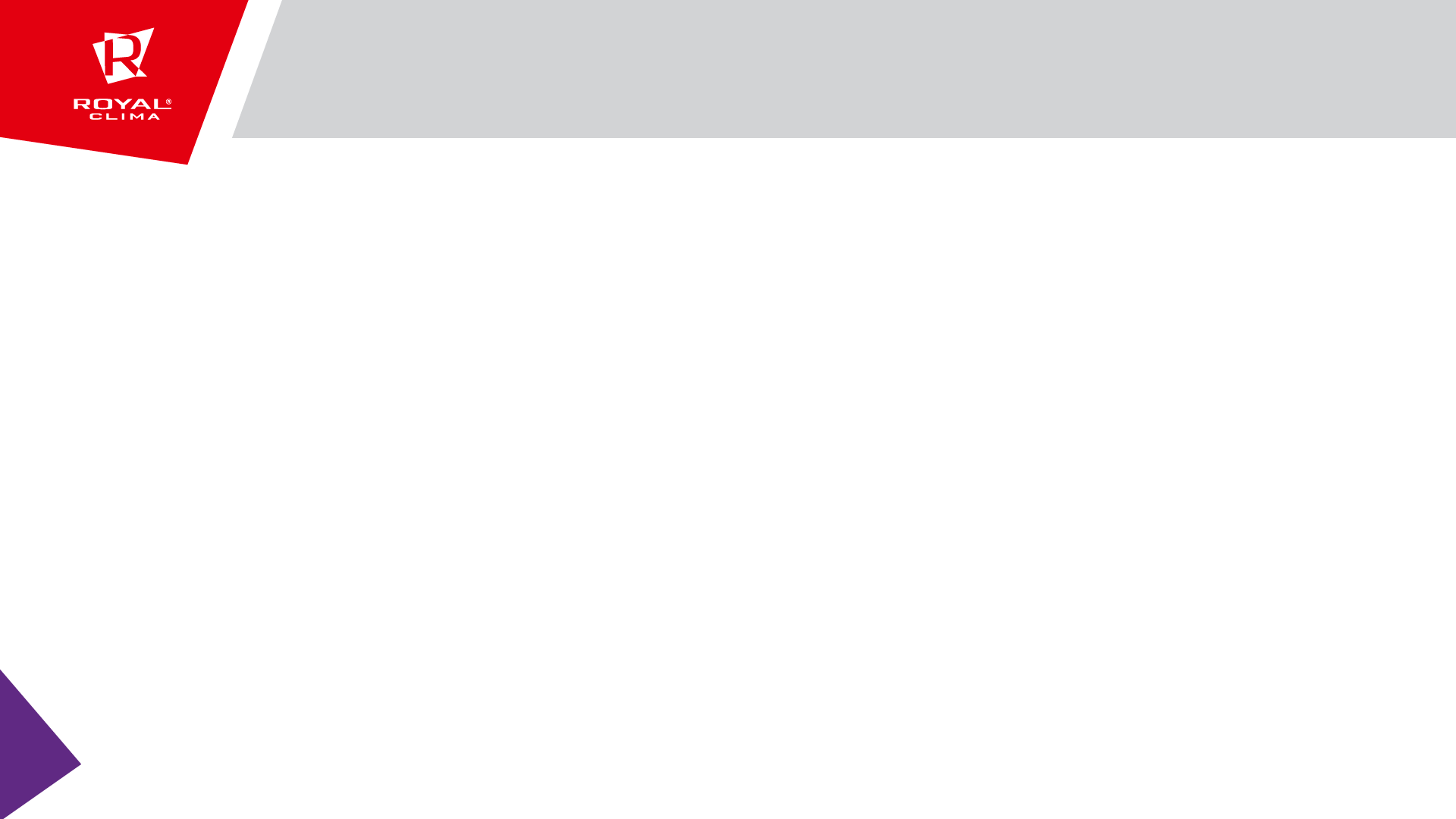 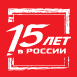 Эксклюзивная дистрибуция
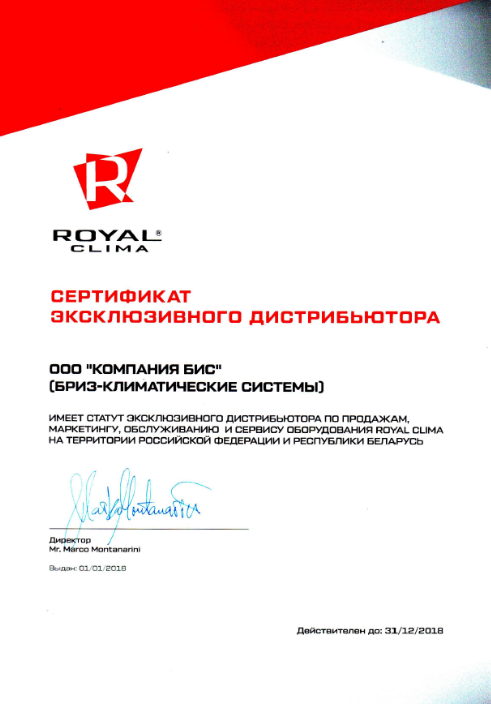 Оборудование ROYAL Clima эксклюзивно дистрибьютируется в странах Единого Таможенного Союза компанией «Бриз-Климатические системы».

Компания «Бриз Климатические системы» – это компания ориентированная на работу с профессионалами климатического рынка, компания с 25-ти летней историей, ТОП-3 российского рынка по поставкам систем кондиционирования.
 
Это гарантирует стабильность, взвешенную и обдуманную дистрибьюторскую политику, высокий уровень заработка для партнеров.

Разработчиком и оператором бренда  является компания Clima Technologi, srl. Вся продукция производится при непосредственном участии и полном контроле данной компании.

Это гарантирует всегда актуальные разработки в области дизайна и европейские стандарты качества всей  продукции.
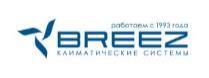 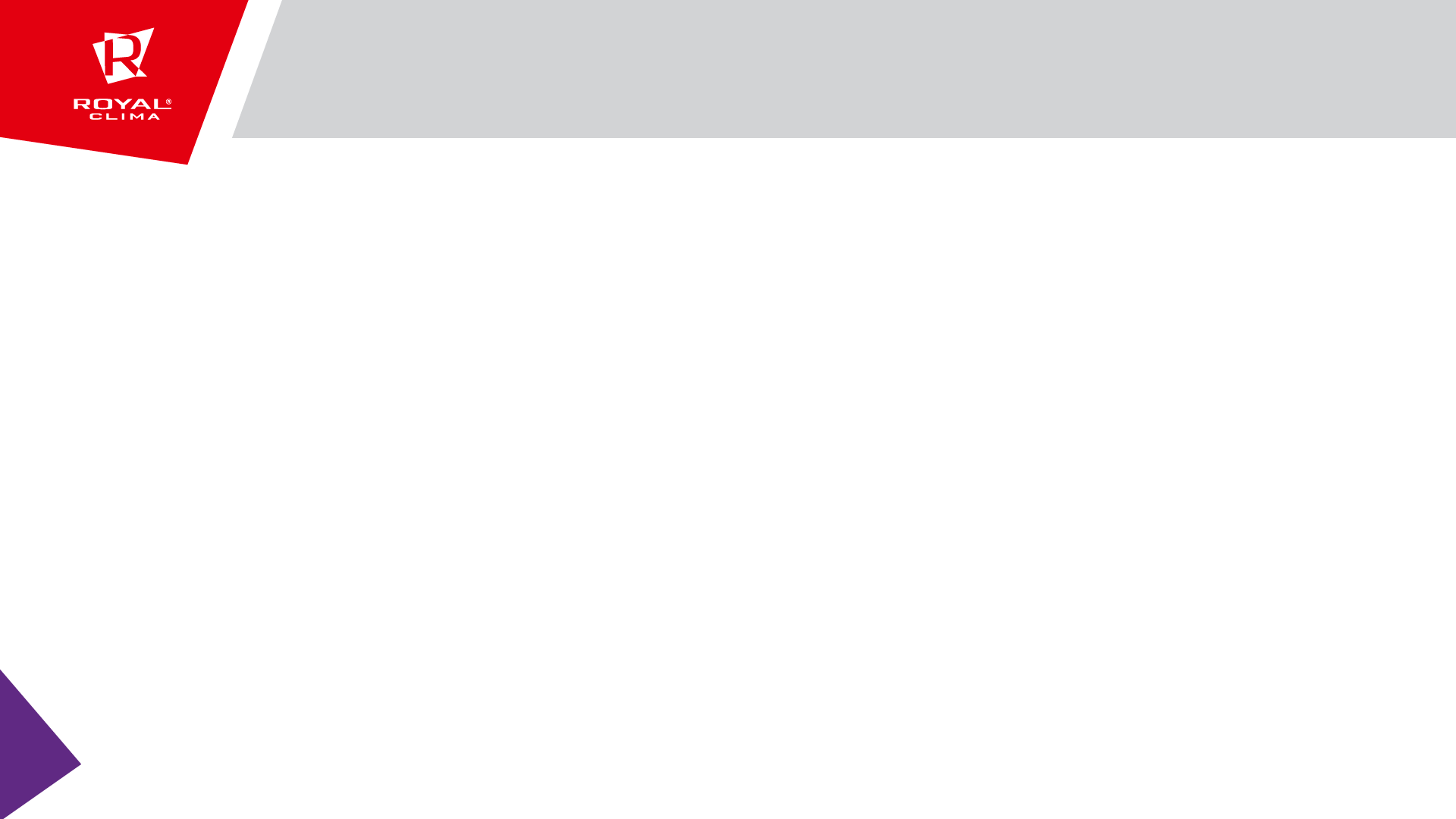 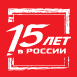 Водонагревательное оборудование
Наши инструменты, чем мы лучше:
Классические и эксклюзивные решения
Эксклюзивный дизайн панелей управления, наличие LED дисплея даже у «самой экономичной серии»
Наличие всех необходимых опций
Широкий модельный ряд от круглых до плоских баков, от эмали до нержавейки. 
Расширенная гарантия на бак и электрические компоненты
Полная проверка продукции на заводе
Отличное оформление блоков и упаковки
Отличная рекламная поддержка: генеральные каталоги, листовки
Обновление фирменного стиля
Единый выдержанный стиль оформления всего модельного ряда
Дополнительные продукты под этим же брендом, в других сегментах
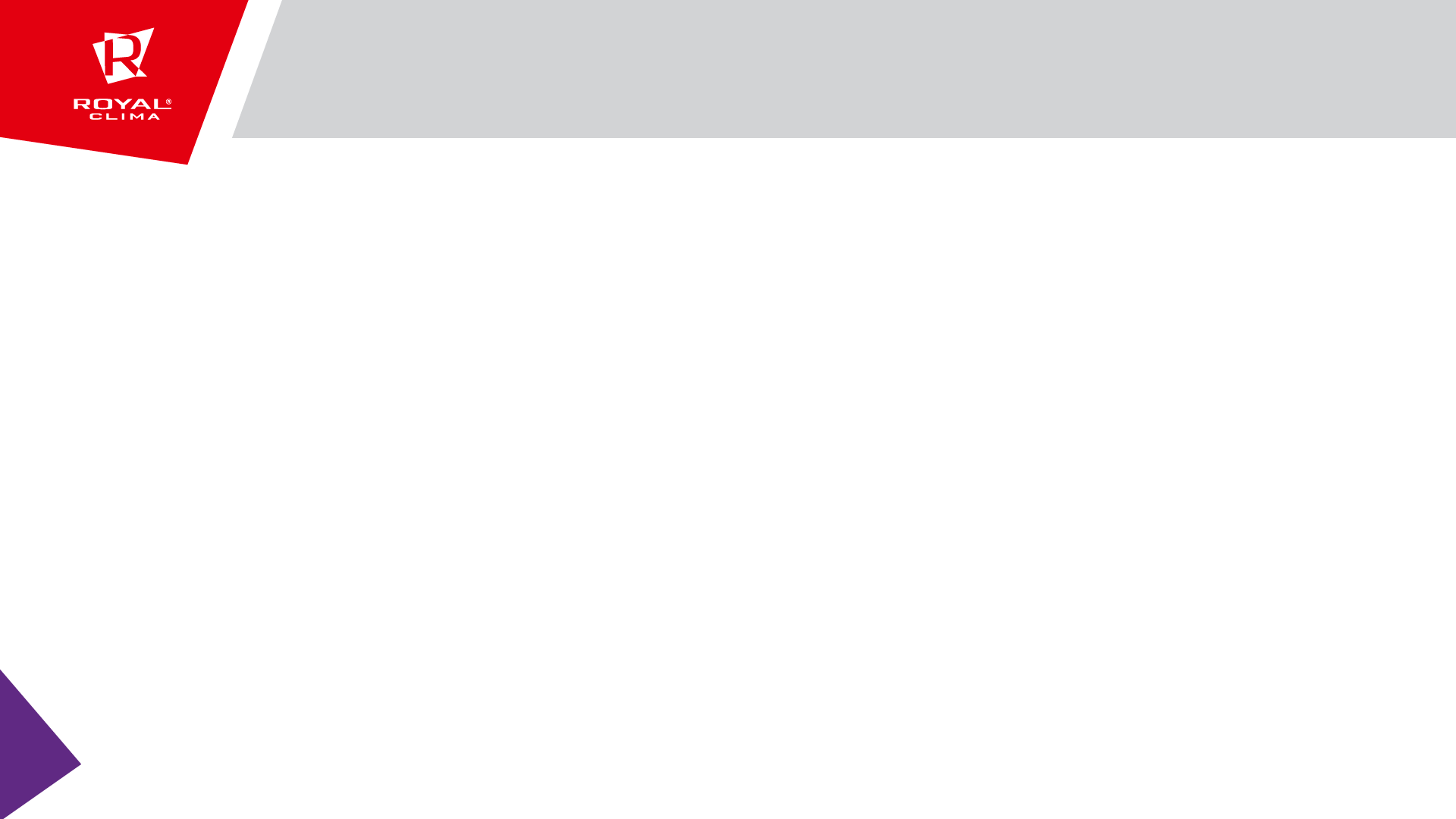 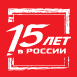 Преимущества
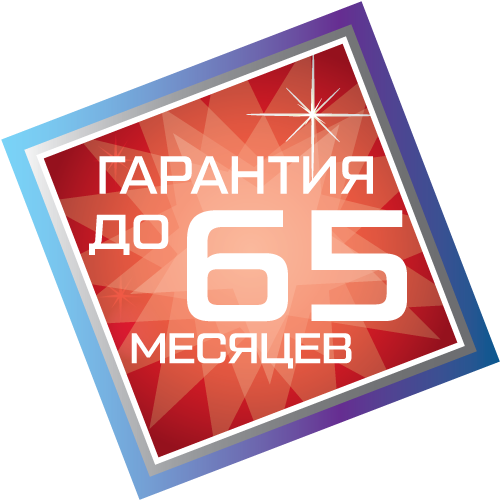 РАСШИРЕННАЯ ГАРАНТИЯ  
на течь внутреннего бака  
65 месяцев*

на электрические элементы 
30 месяцев**
*при условии прохождения регулярного технического обслуживания. 
Безусловная гарантия – 40 мес.
 
** при условии прохождения регулярного технического обслуживания.  
Безусловная гарантия – 20 мес.
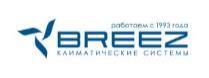 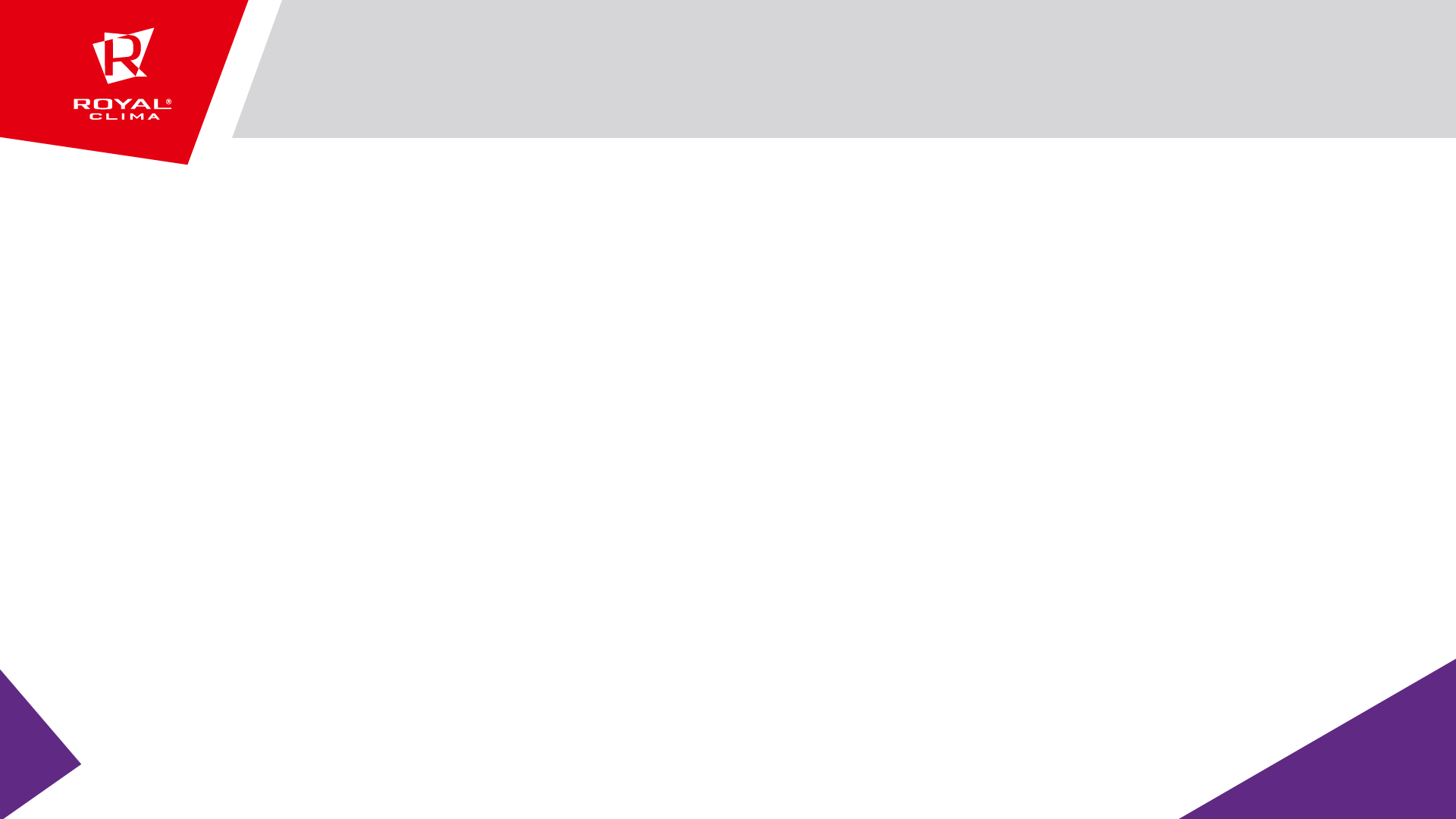 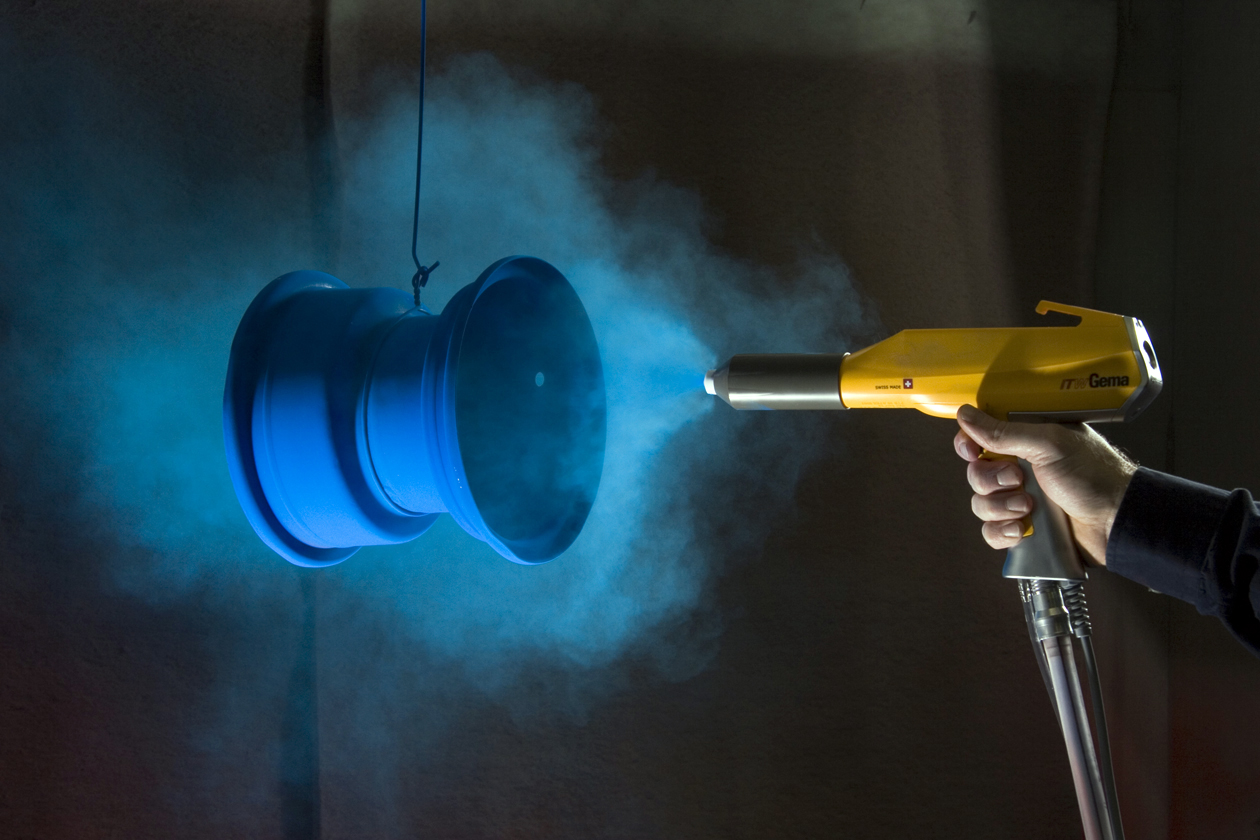 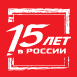 Водонагревательное оборудование
СУХОЙ СПОСОБ НАНЕСЕНИЯ ЭМАЛИ
На внутреннюю поверхность резервуара водонагревателей ROYAL Clima эмаль наносится электростатическим напылением, при этом  заряженные частицы порошка равномерно распределяются по поверхности.

Это позволяет минимизировать разницу толщины слоя в верхней и нижней части резервуара и не допустить образование воздушных прослоек и ржавчины.
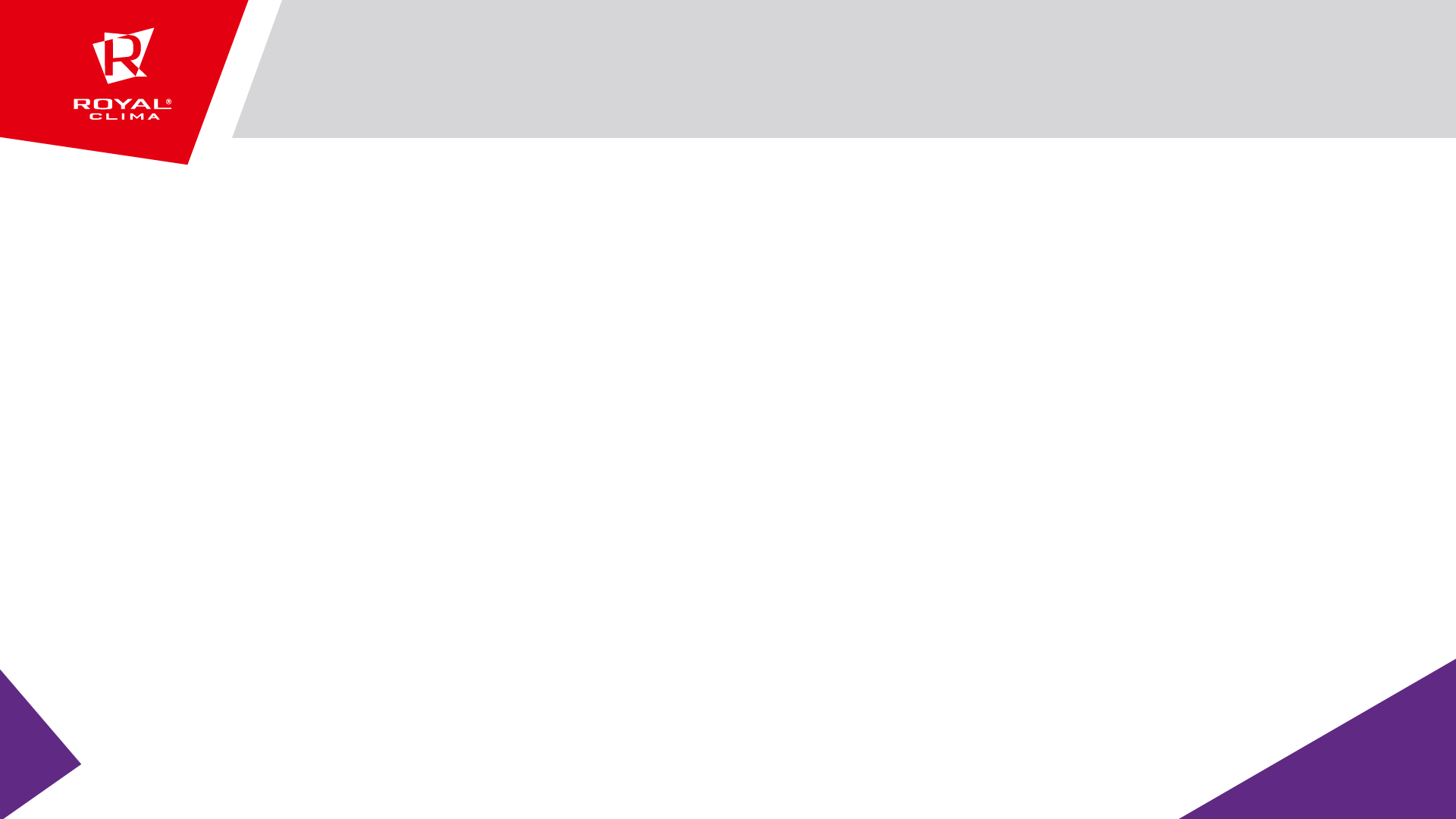 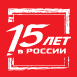 Водонагревательное оборудование
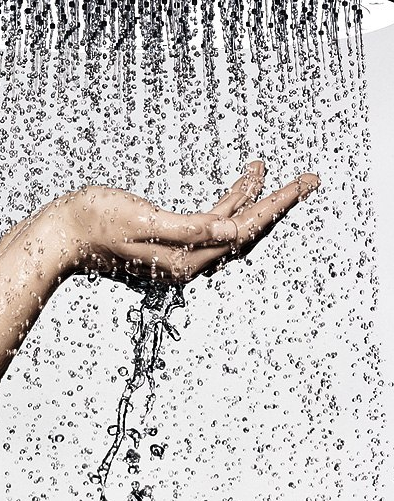 ЭКОНОМИЯ
Равномерное распределение высококачественного термоизолирующего материала между корпусом и внутренними резервуарами гарантирует минимальные теплопотери. Вода дольше остается горячей. 
Cнижается потребление электроэнергии
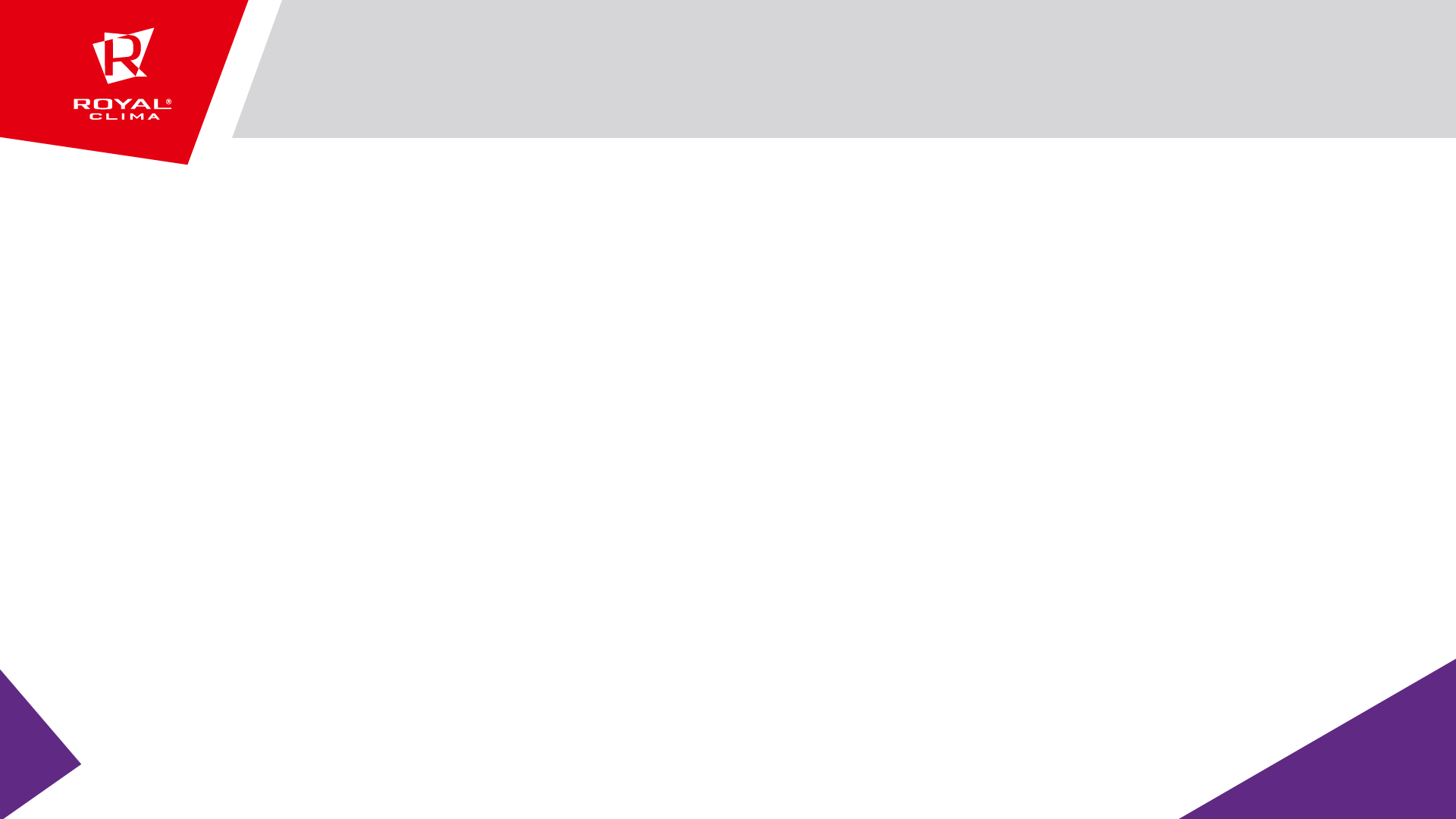 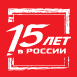 Водонагревательное оборудование
МАКСИМАЛЬНАЯ КОМПЛЕКТАЦИЯ
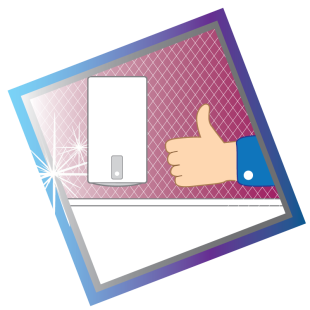 Водонагреватели ROYAL Clima поставляются 
в комплекте с необходимыми для монтажа анкерными болтами*, предохранительным клапаном и капиллярной трубкой*
Все накопительные водонагреватели ROYAL Clima идут в комплекте с необходимым набором аксессуаров для правильной установки. 
В комплекте: предохранительный клапан, капиллярная трубка*, анкерные болты и кронштейны для крепления.
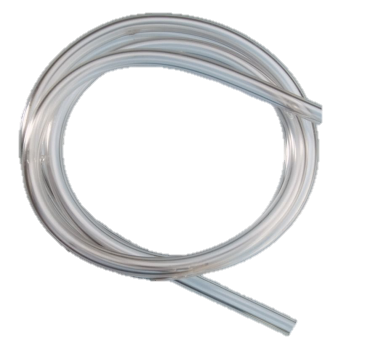 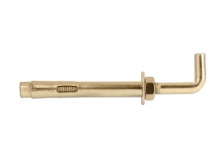 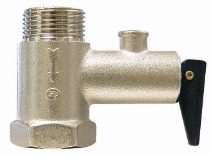 *Кроме серии OLA
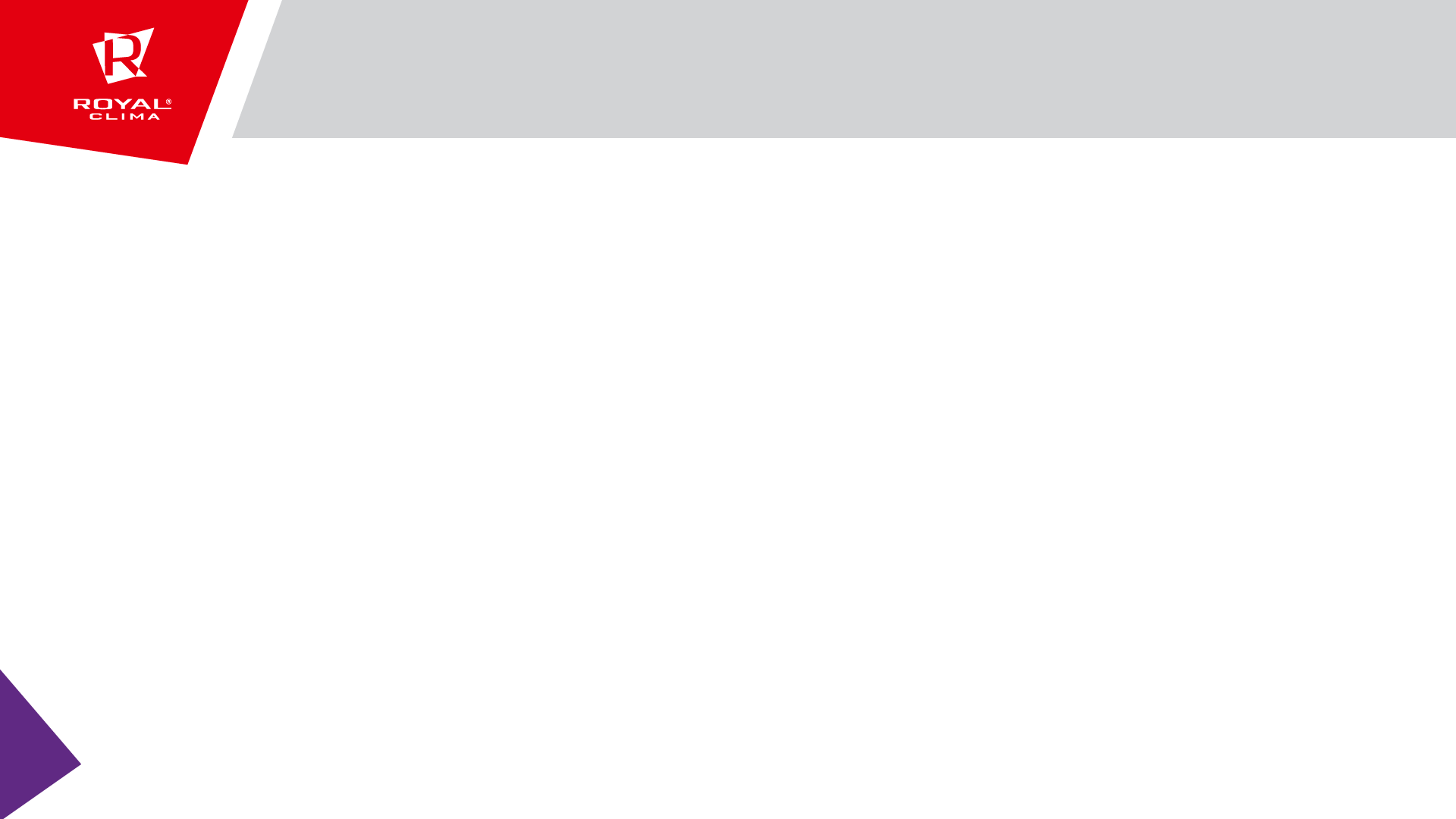 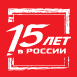 Водонагревательное оборудование
Информативный рекламный стикер на каждом баке
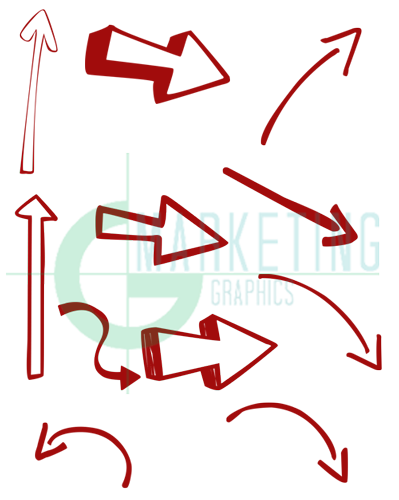 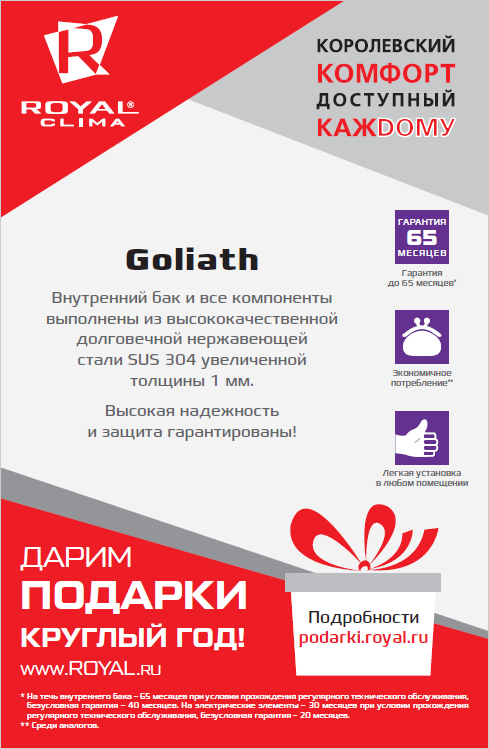 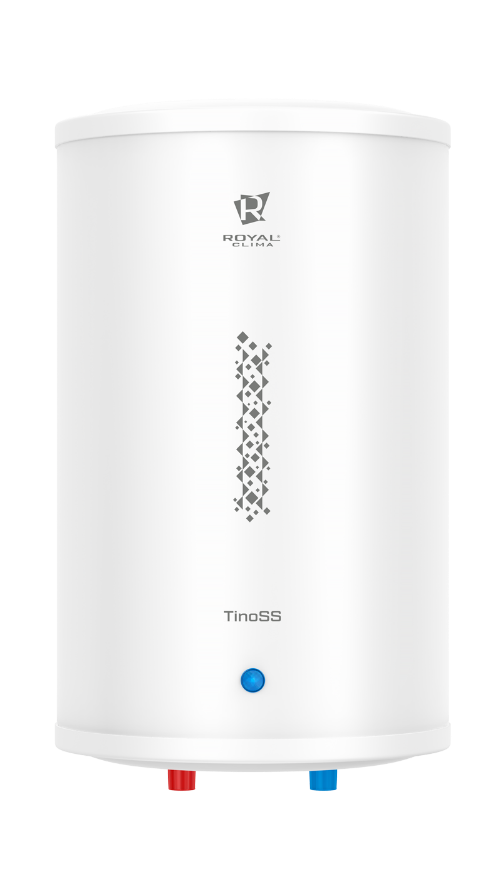 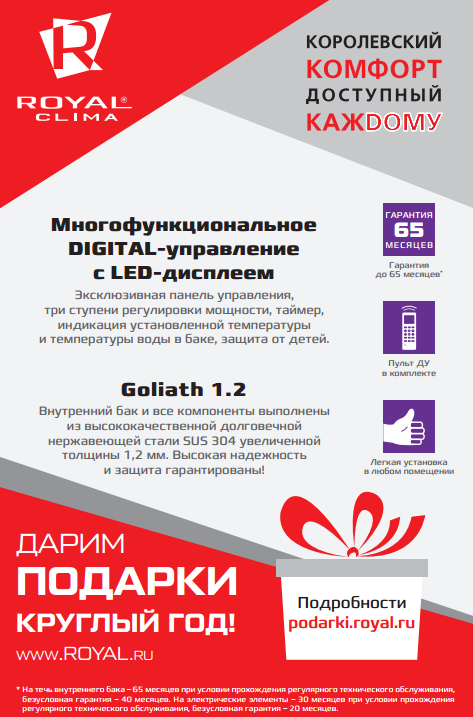 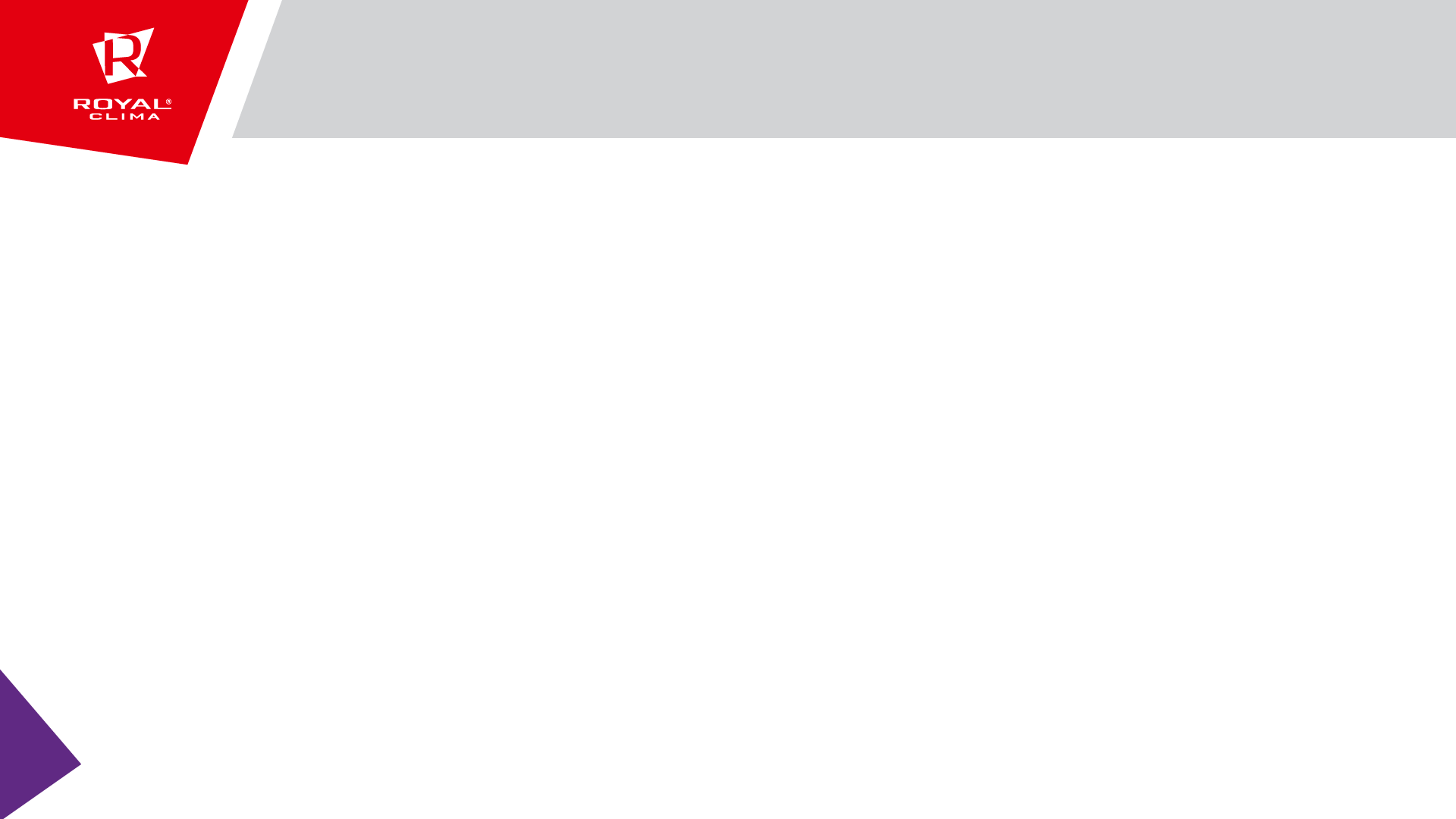 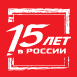 Водонагревательное оборудование
Информативная упаковка
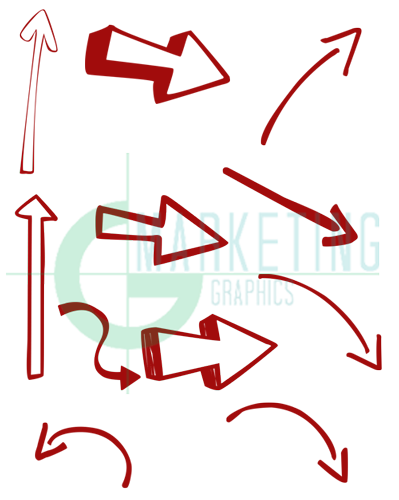 Быстро получить всю главную информацию о продукте 
Главные преимущества и характеристики на лицевой стороне
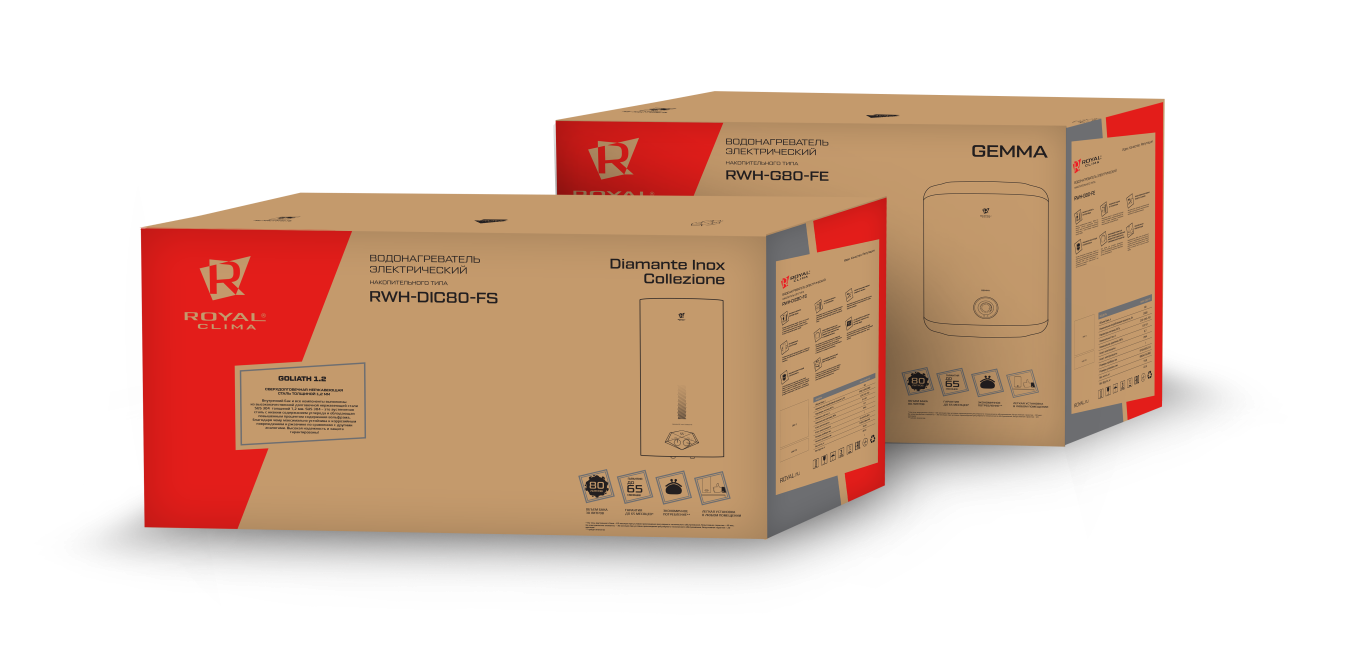 Узнать о преимуществах с 
помощью смартфона
QR код на коробке
Детально ознакомиться и сделать правильный выбор 
Перечень всех преимуществ
В помощь складу 
Контрастная маркировка и EAN штрих-код на каждой коробке
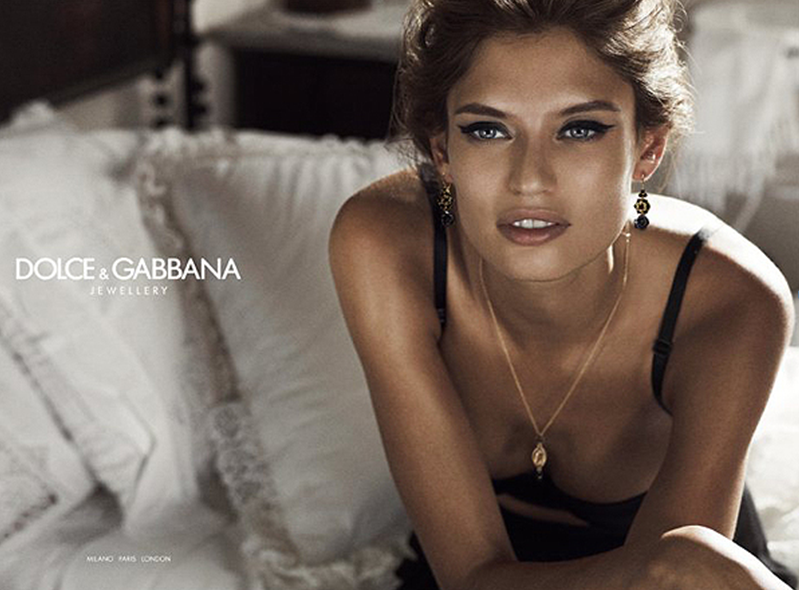 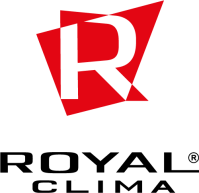 MAMMA MIA!
ИЗЫСКАННЫЙ ИТАЛЬЯНСКИЙ ДИЗАЙН
Традиции и современность в уточненном дизайне каждого  прибора ROYAL Clima
64
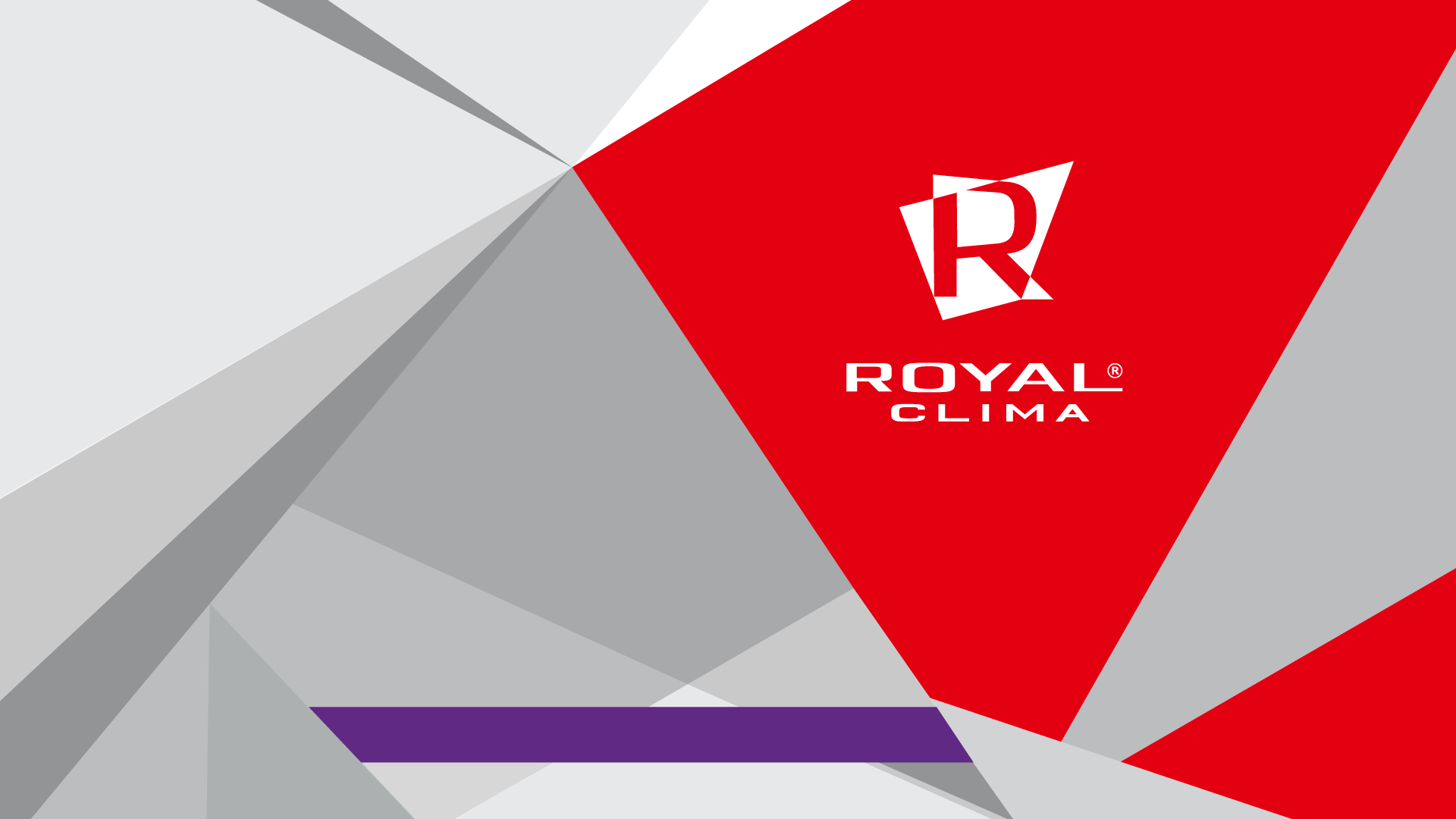 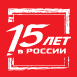 Спасибо за внимание!